بسم الله الرحمن الرحيم
التاريخ : 25/ 5 / 1443 
الحصة :الثالثة
الجهاز الهضمي والمواد الغذائية
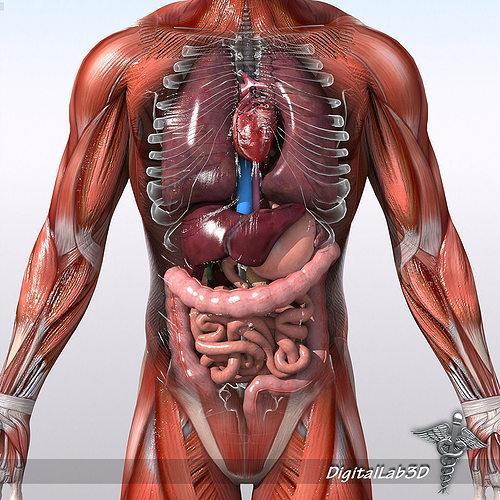 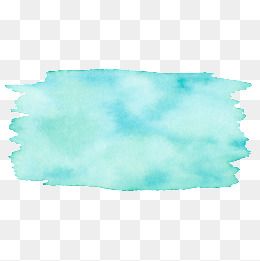 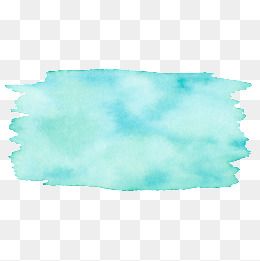 مراجعة ما سبق
استراتيجية شريط الذكريات
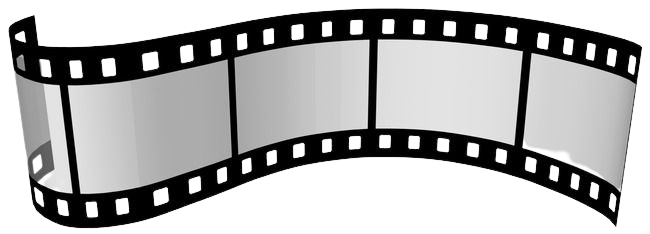 الجهاز الهضمي والمواد الغذائية
الاهمية
المفردات الجديدة
توفر عمليات الهضم التي تحدث في الجهاز الهضمي المواد اللازمة للخلايا
الجزيء : اصغر جزء في المادة يحمل صفاتها ويتكون من ذرة او اكثر
تحدد أعضاء الهضم ودور كلا منها
الخملات
تفسر تحقق الاتزان الداخلي خلال عملية الهضم
مراجعة المفردات
الأهداف
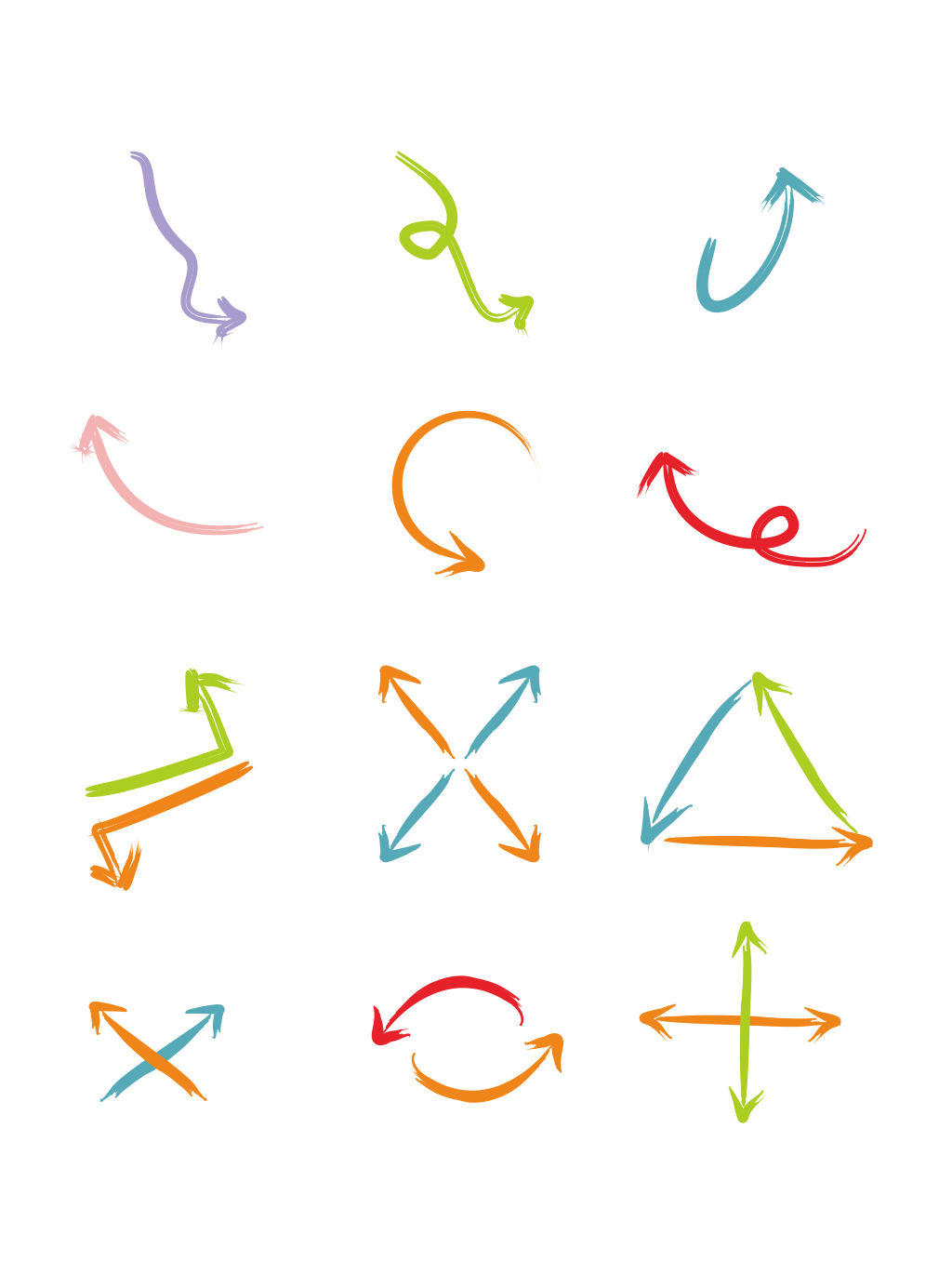 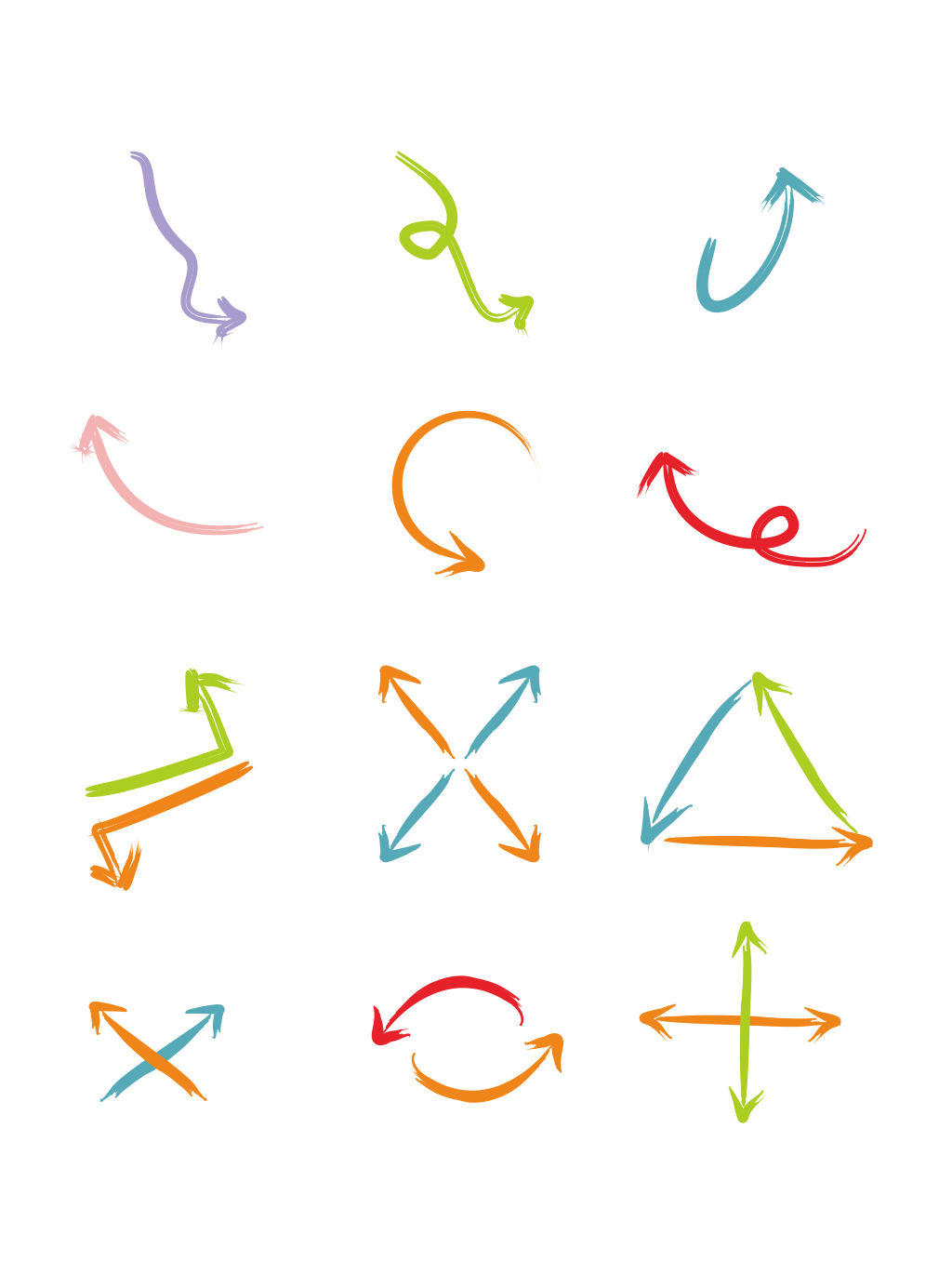 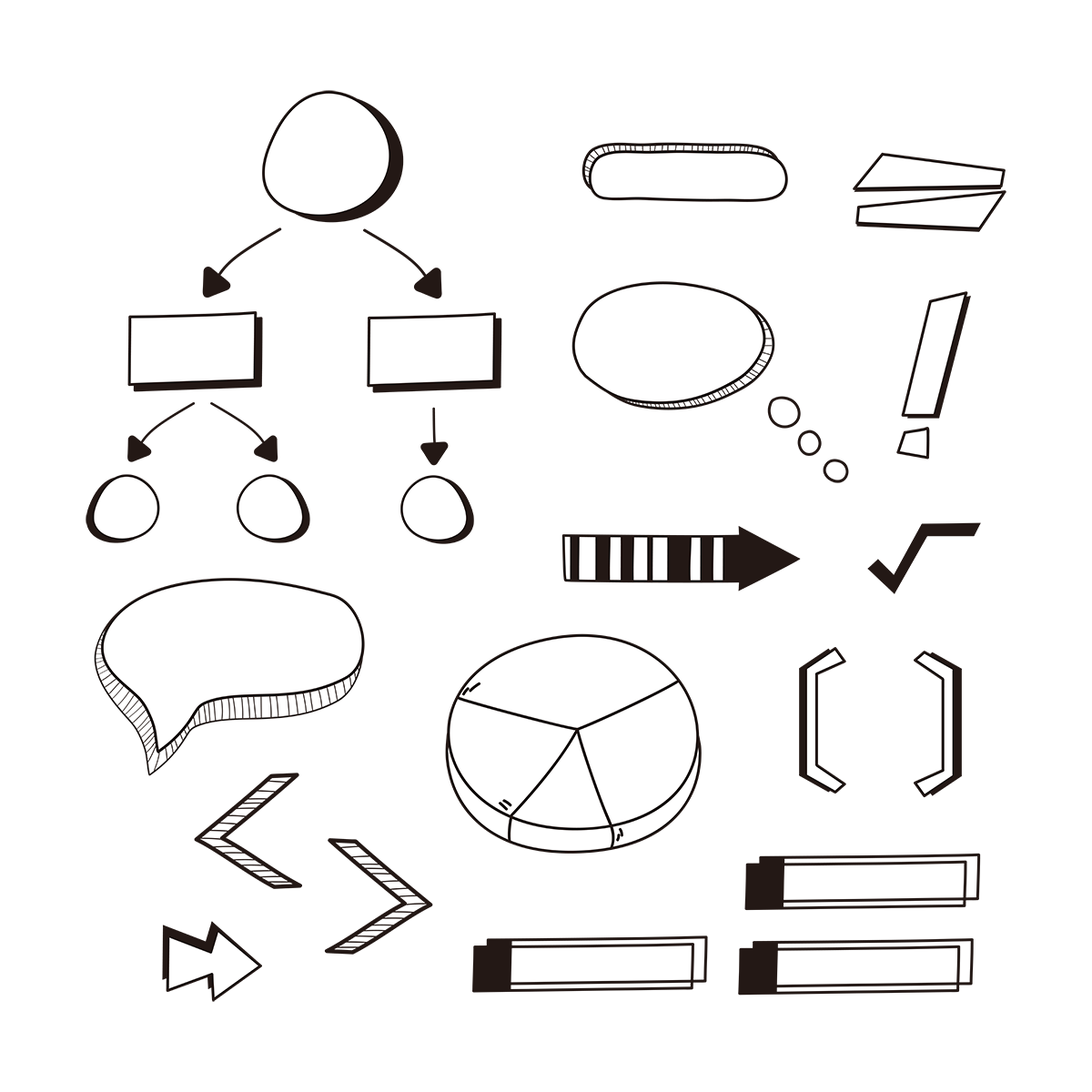 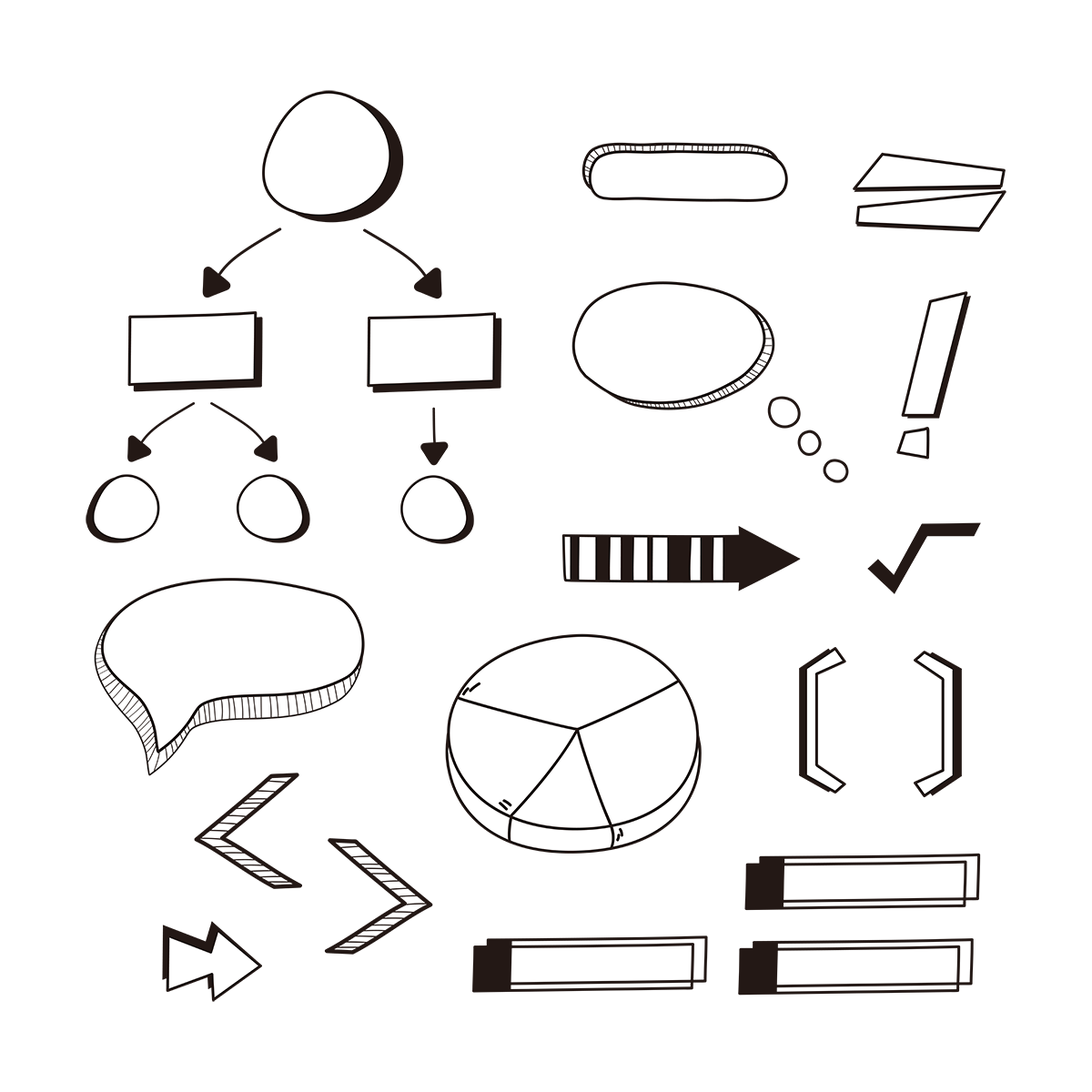 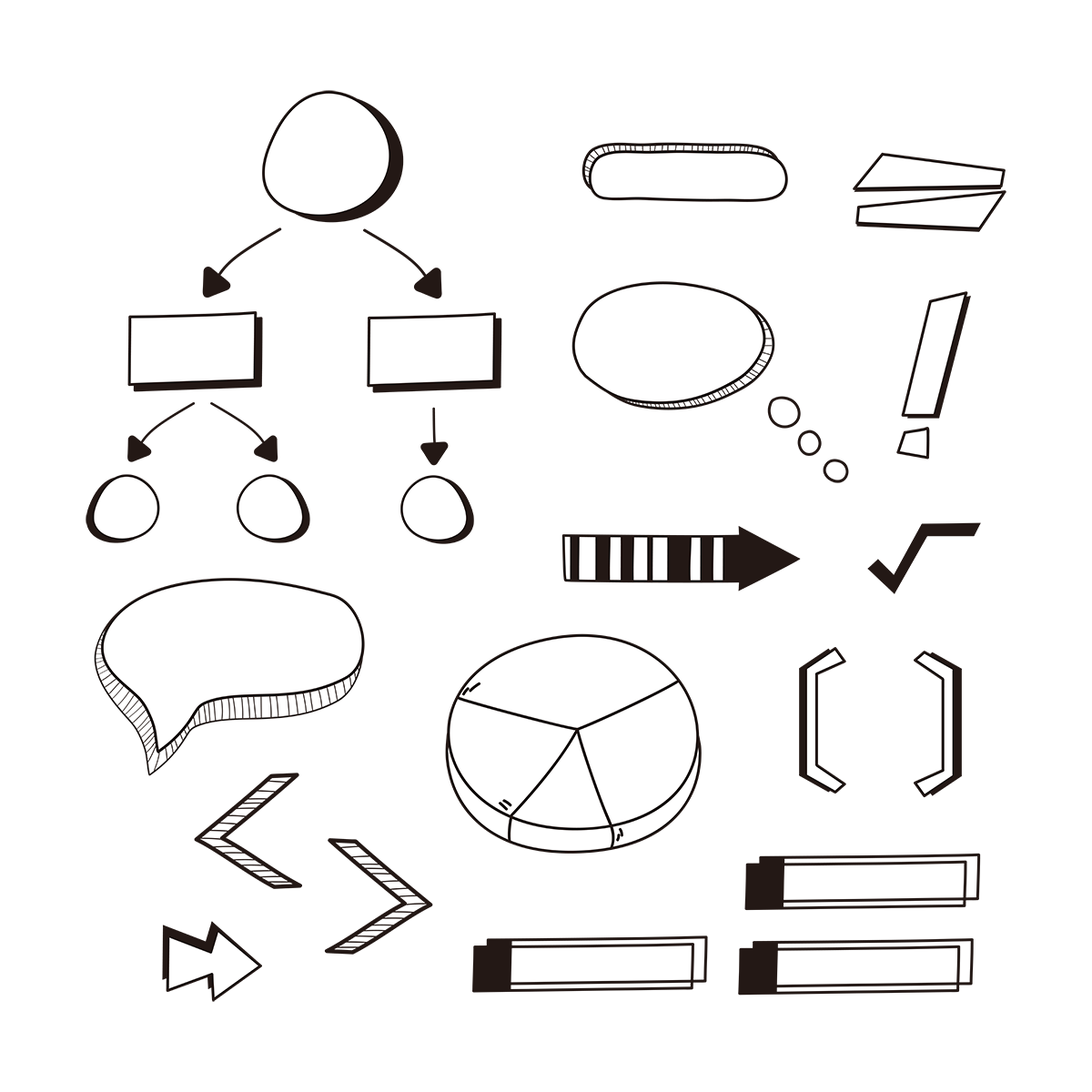 مكونات الجهاز الهضمي
القناة الهضمية
ملحقات القناة الهضمية
تنتج وتخزن الانزيمات والمواد الكيميائية التي تساعد على تحليل الطعام
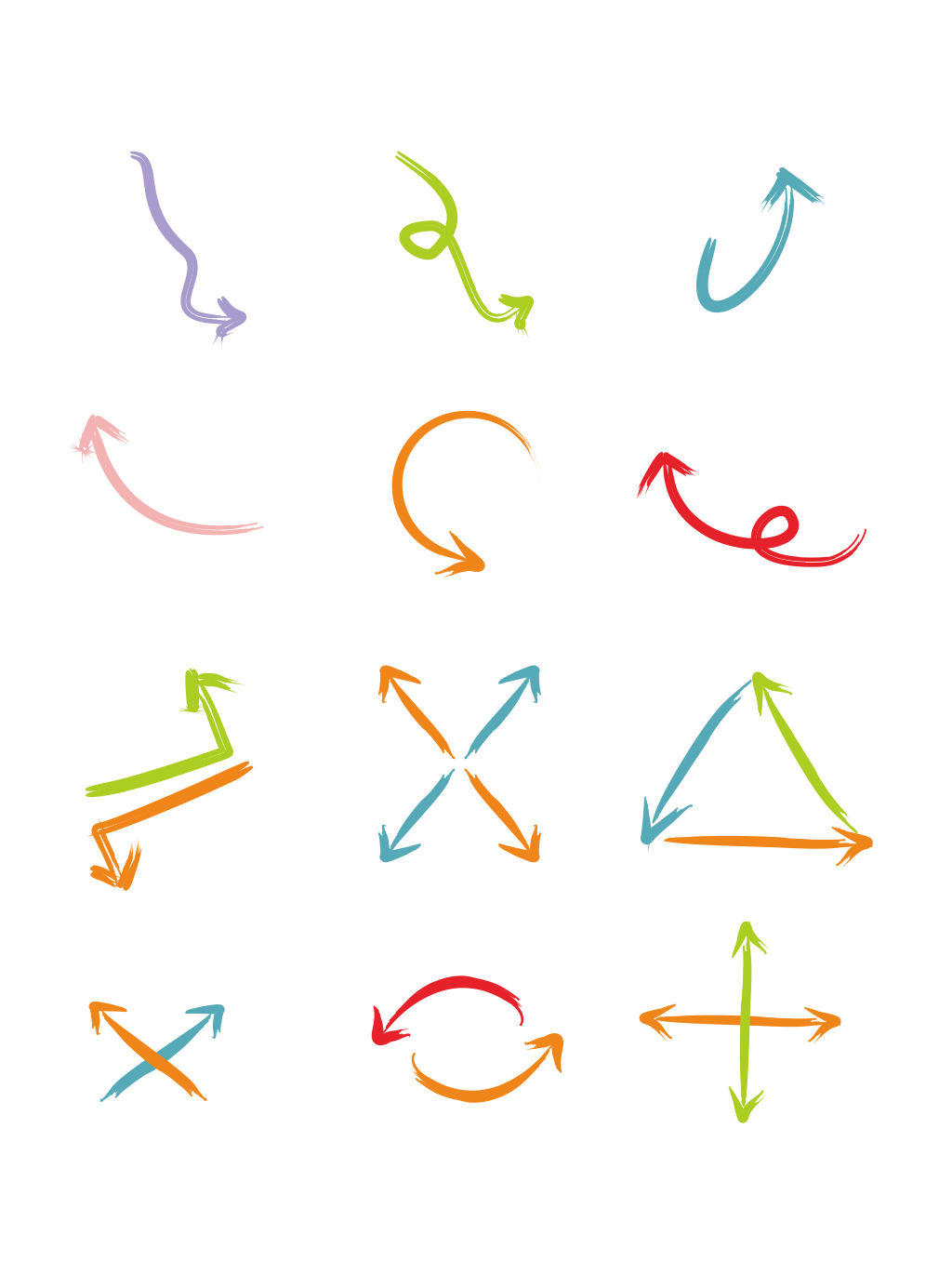 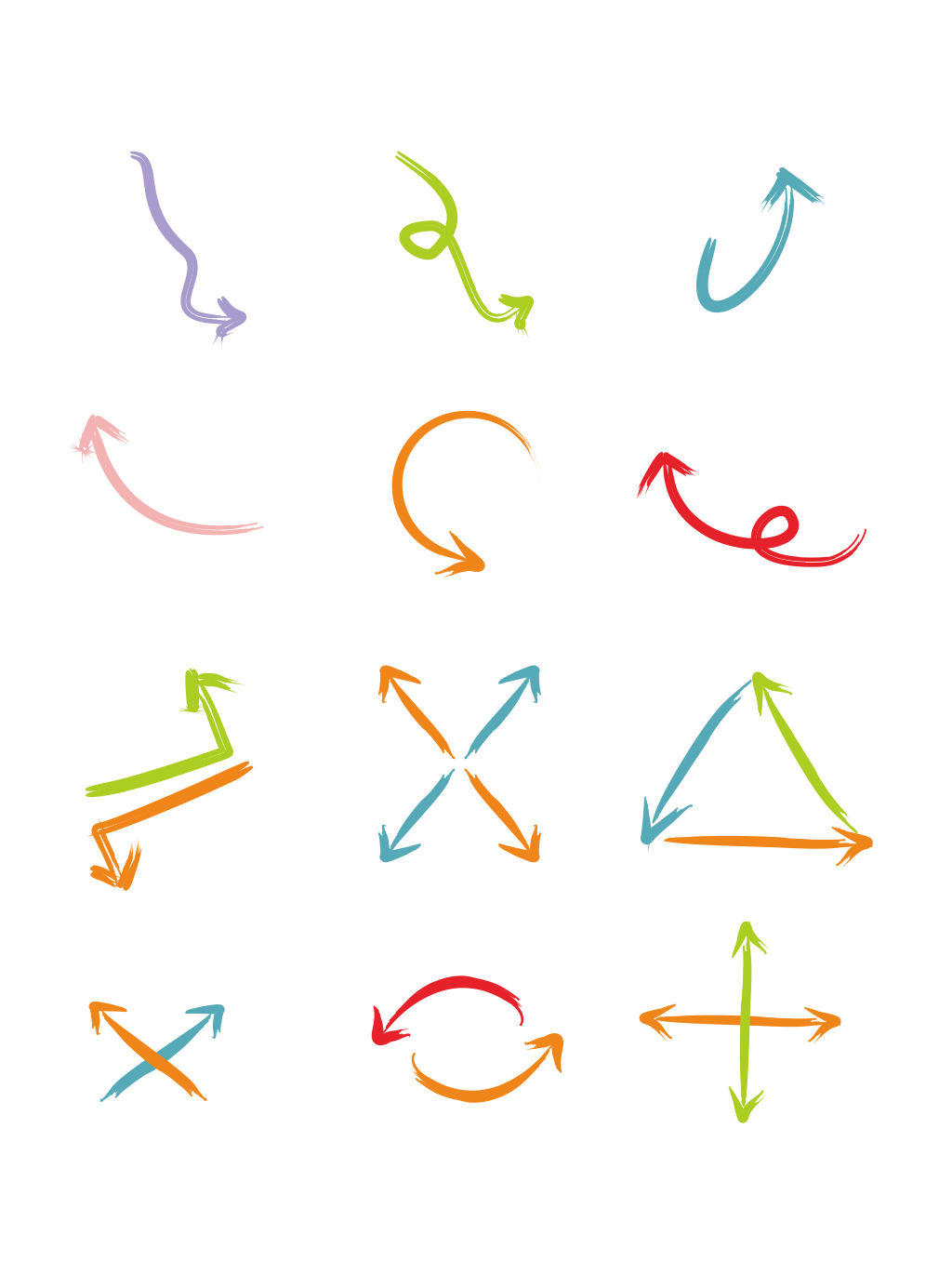 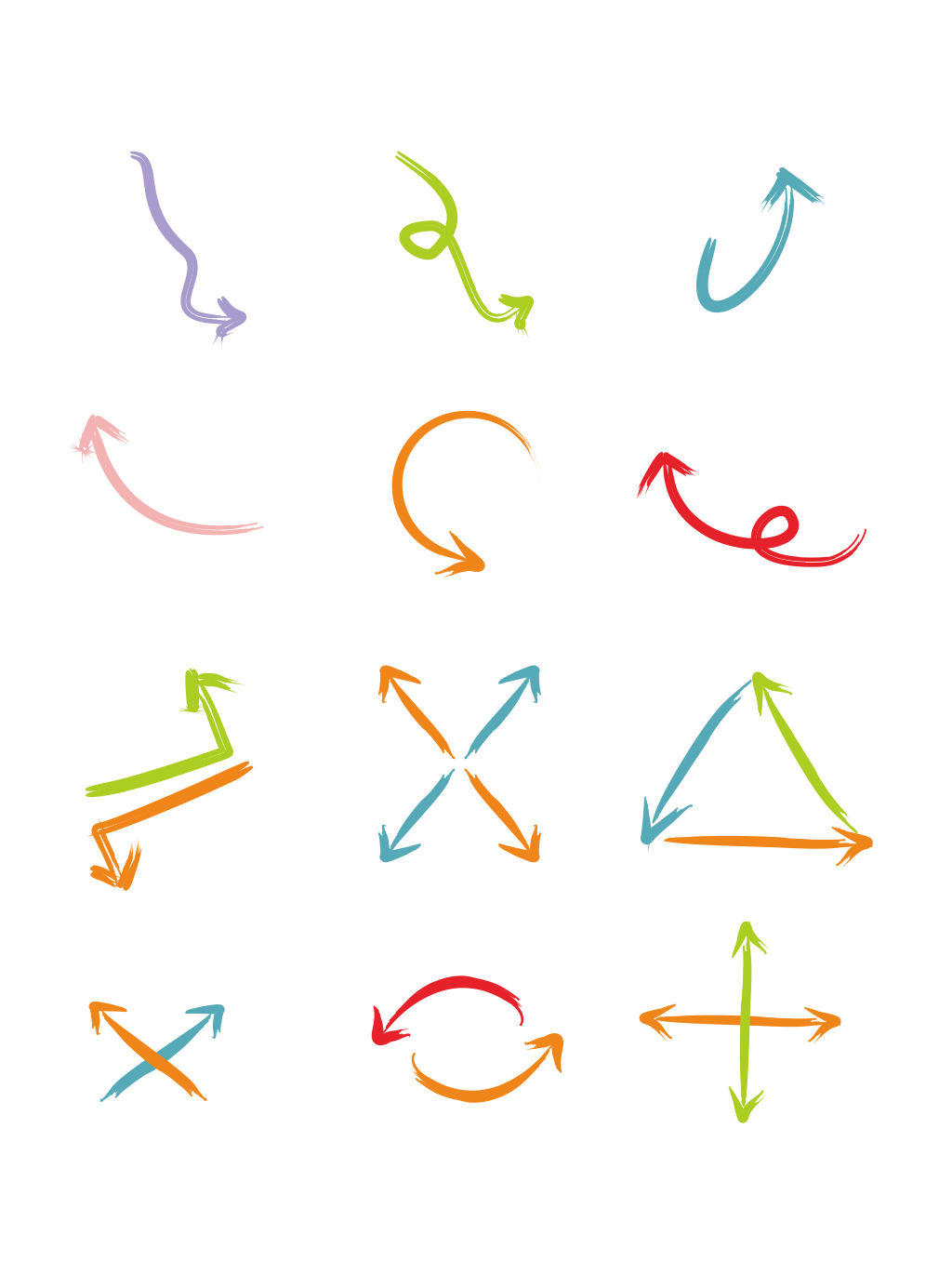 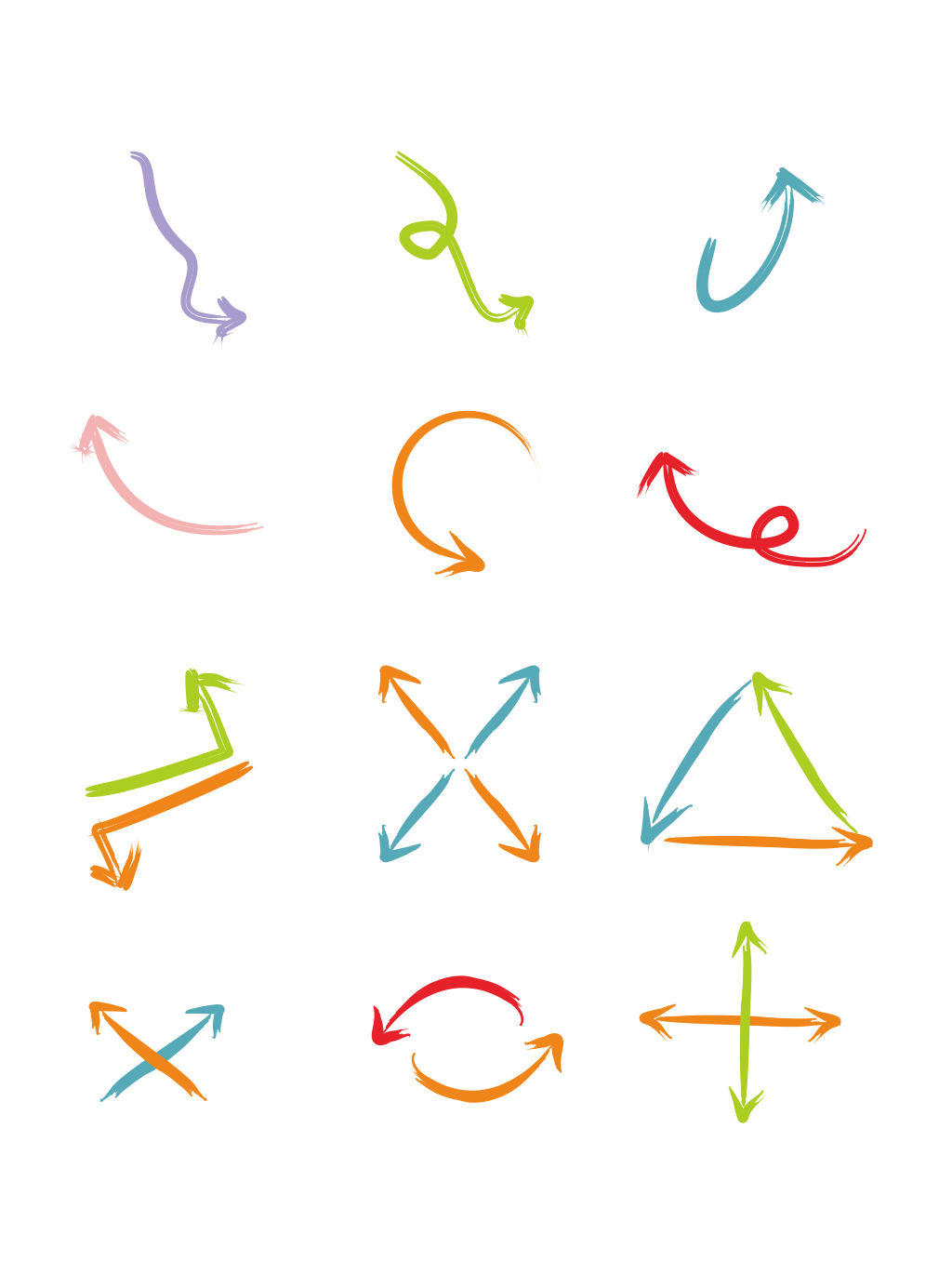 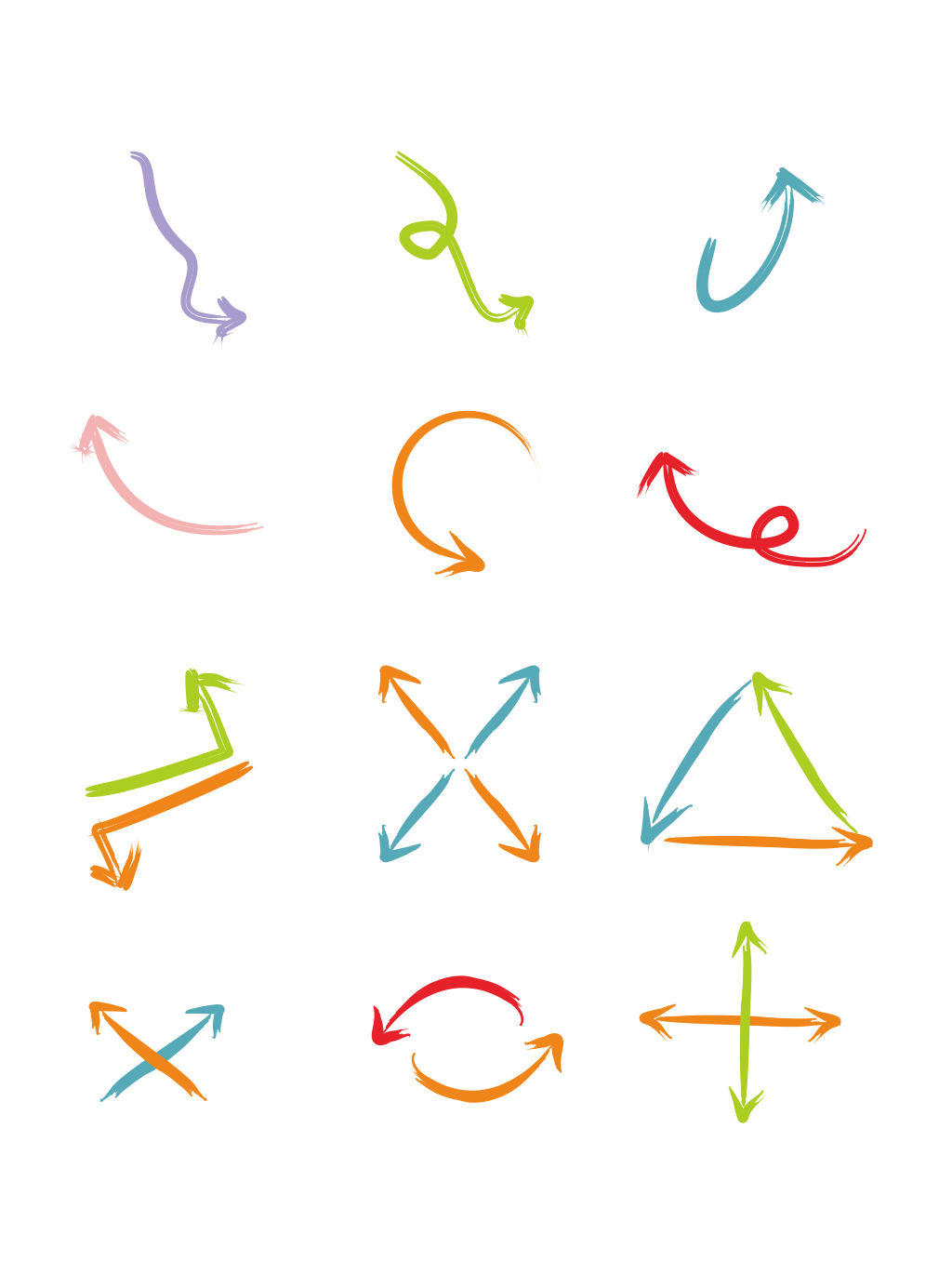 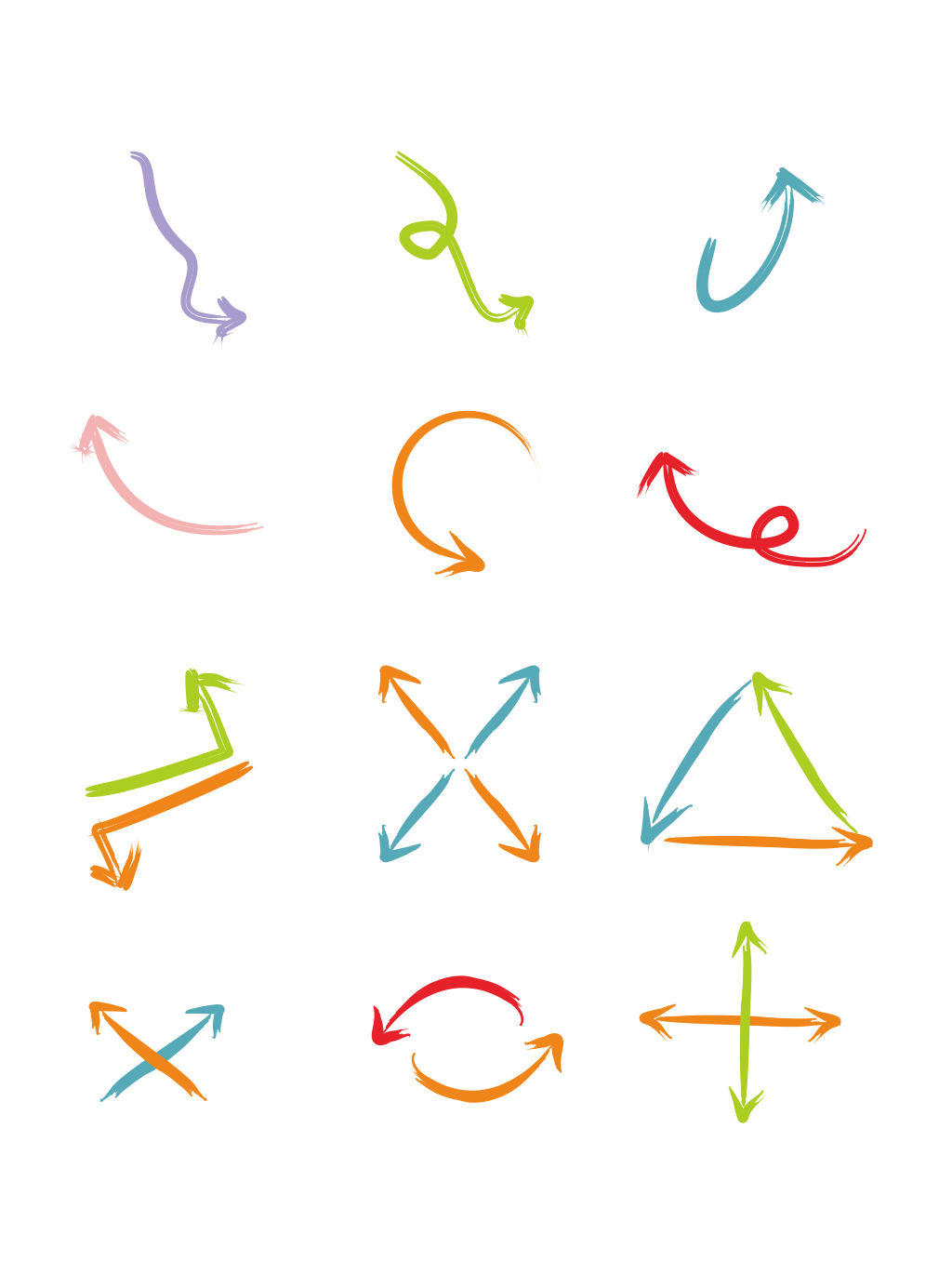 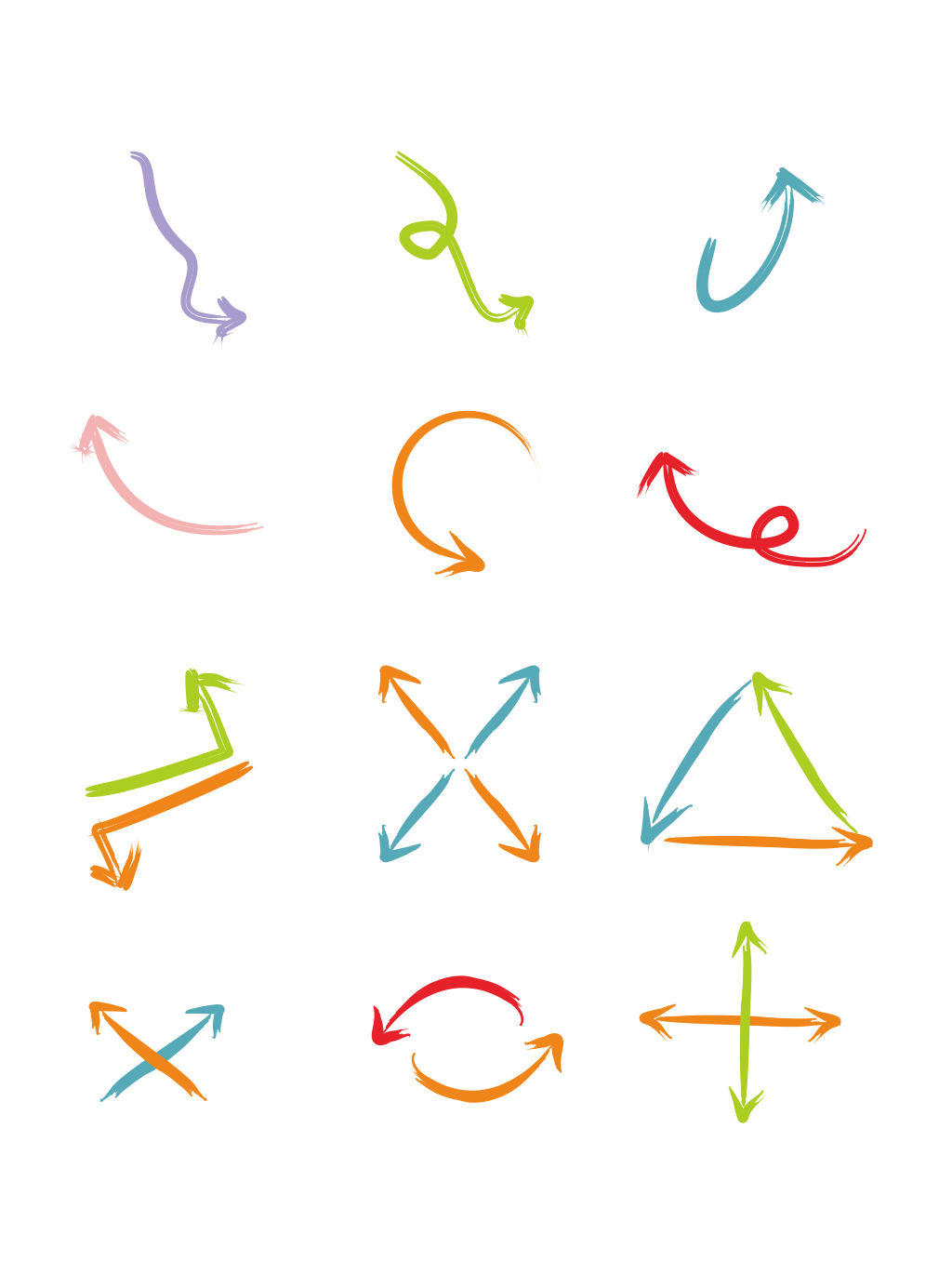 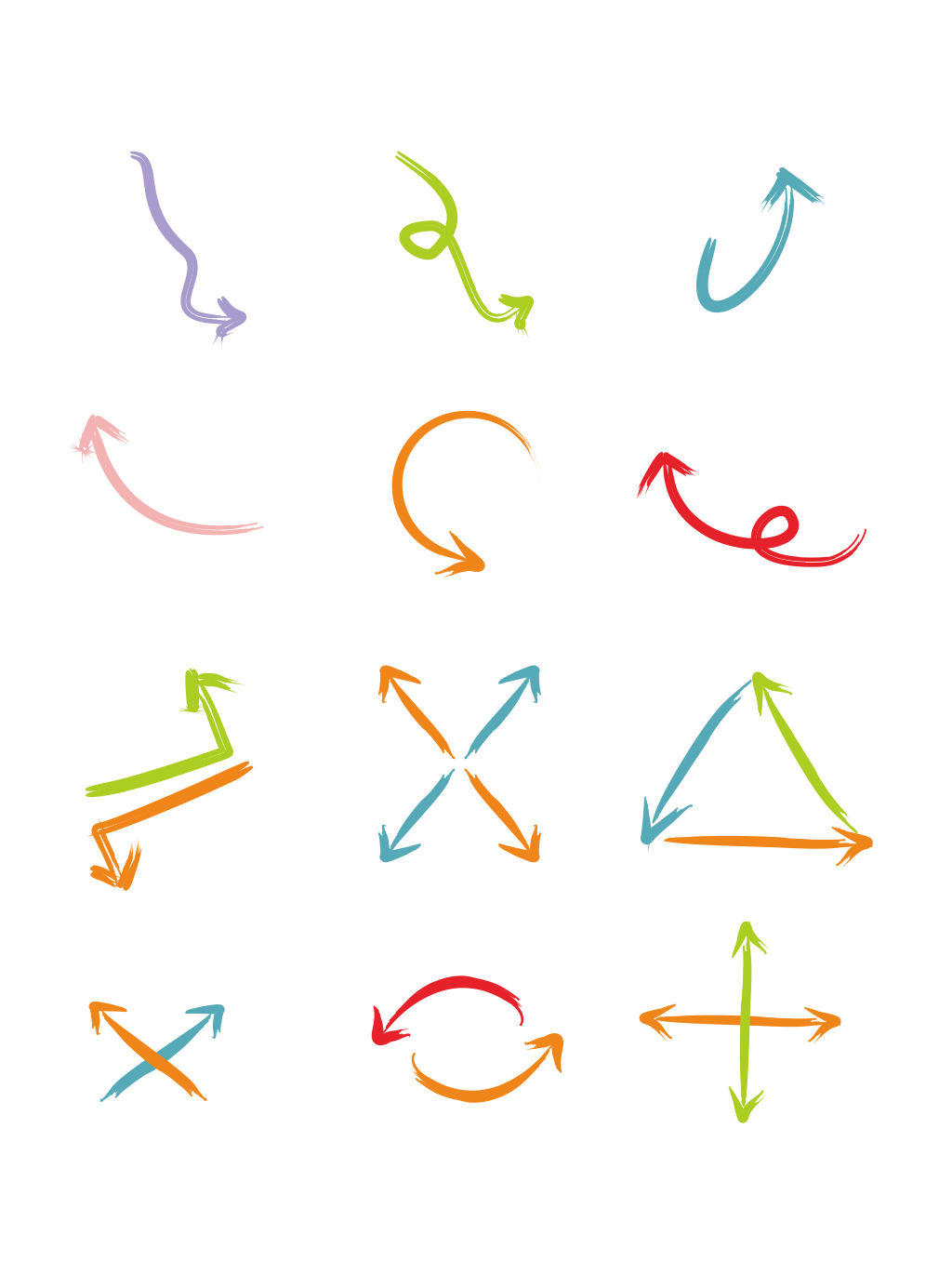 الحويصلة 
الصفراء
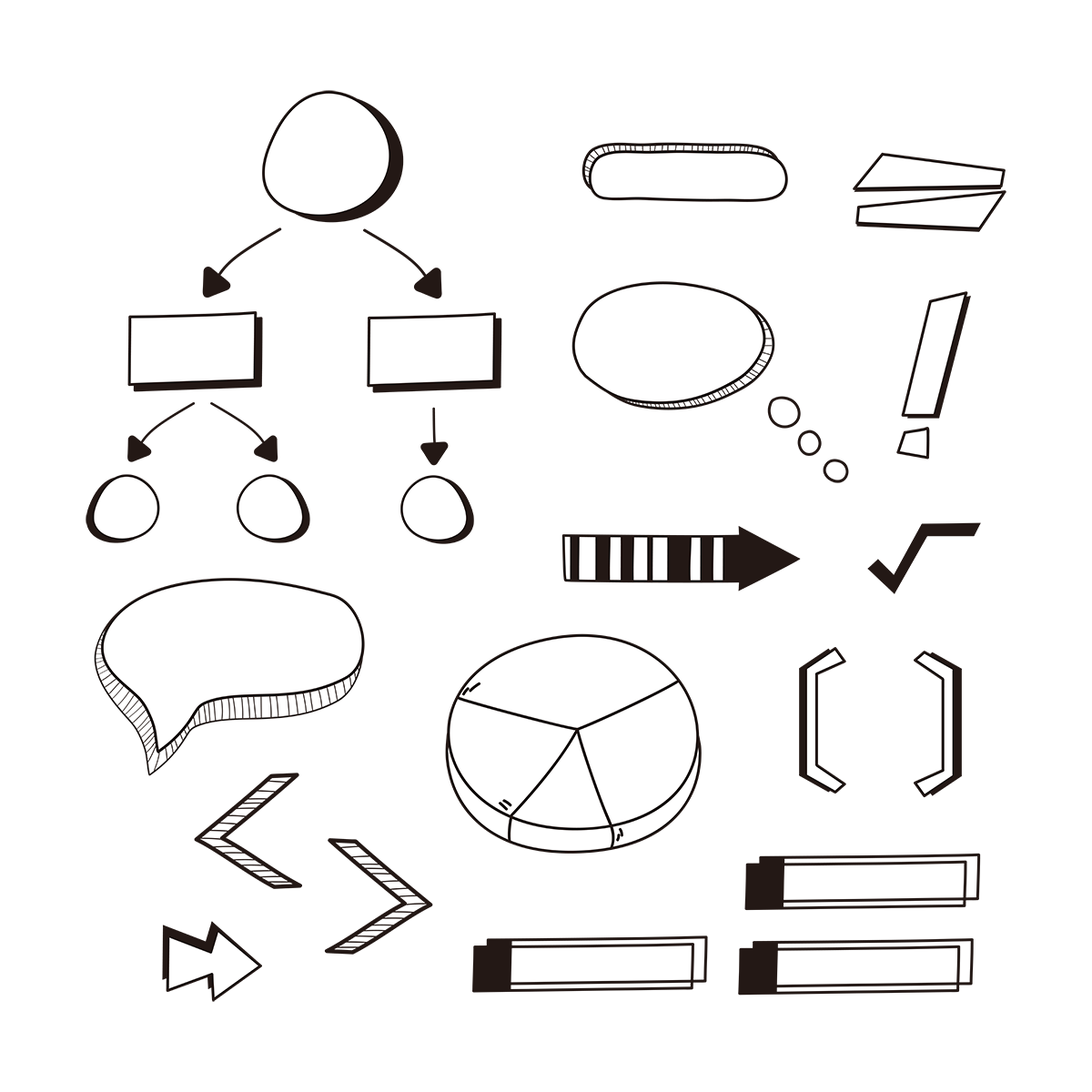 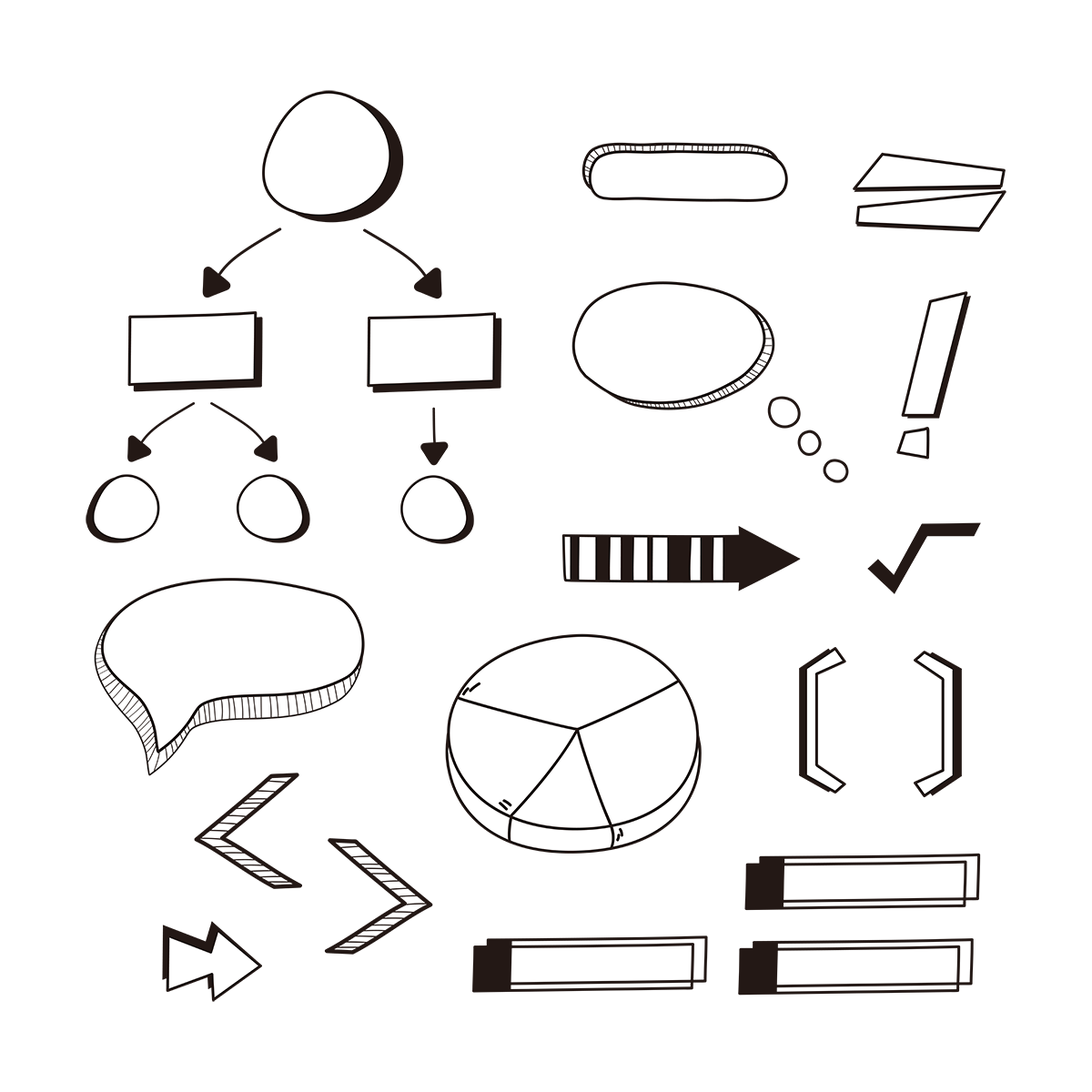 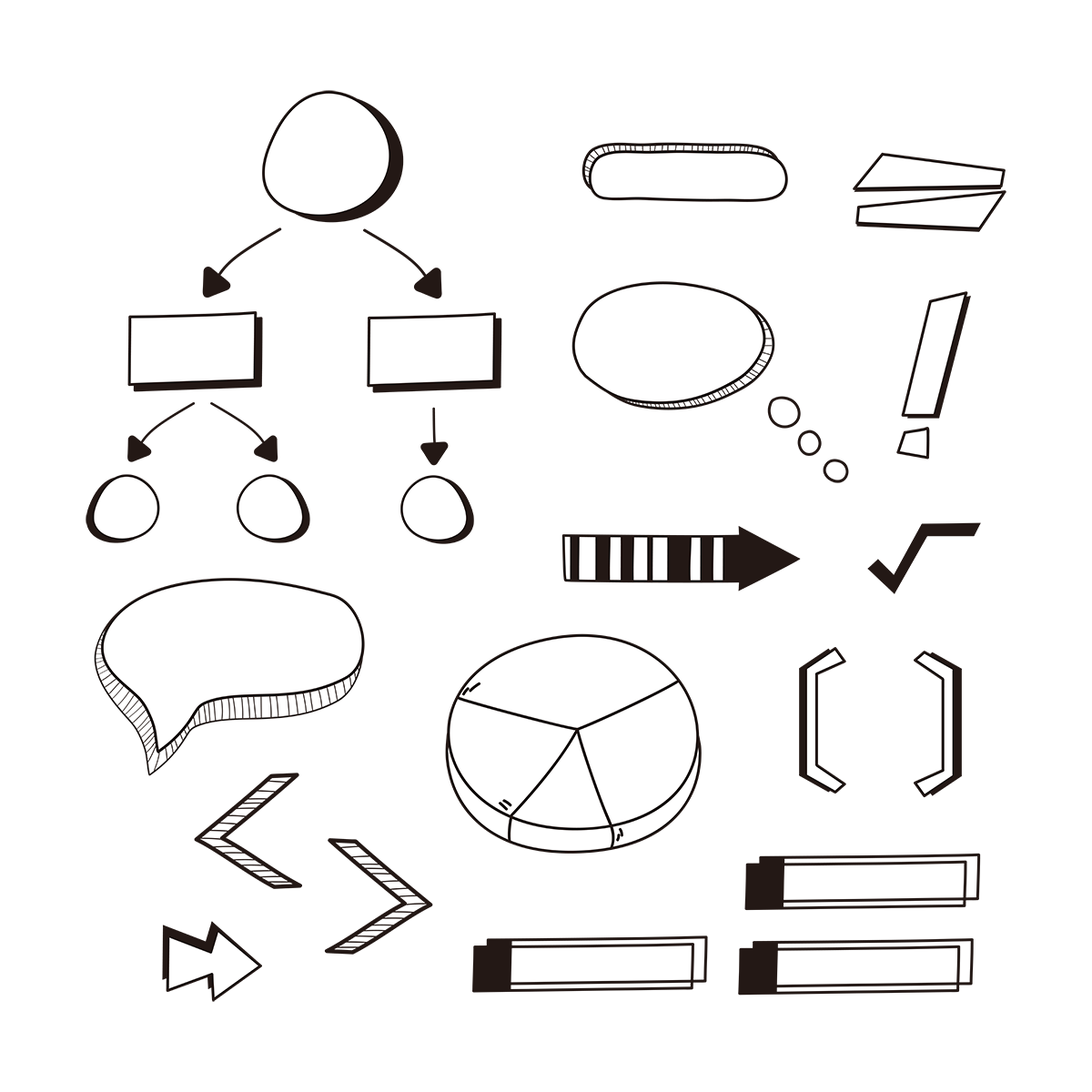 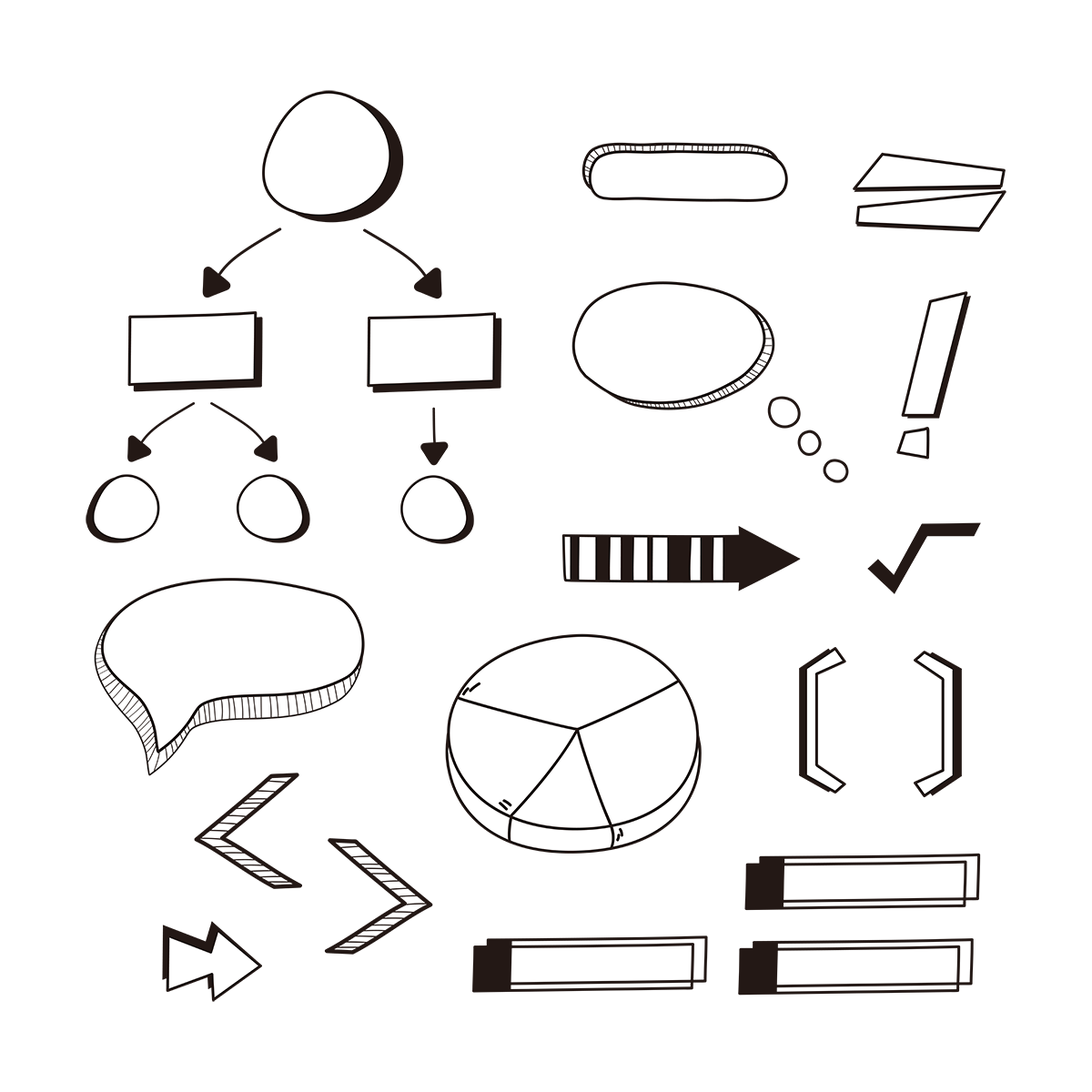 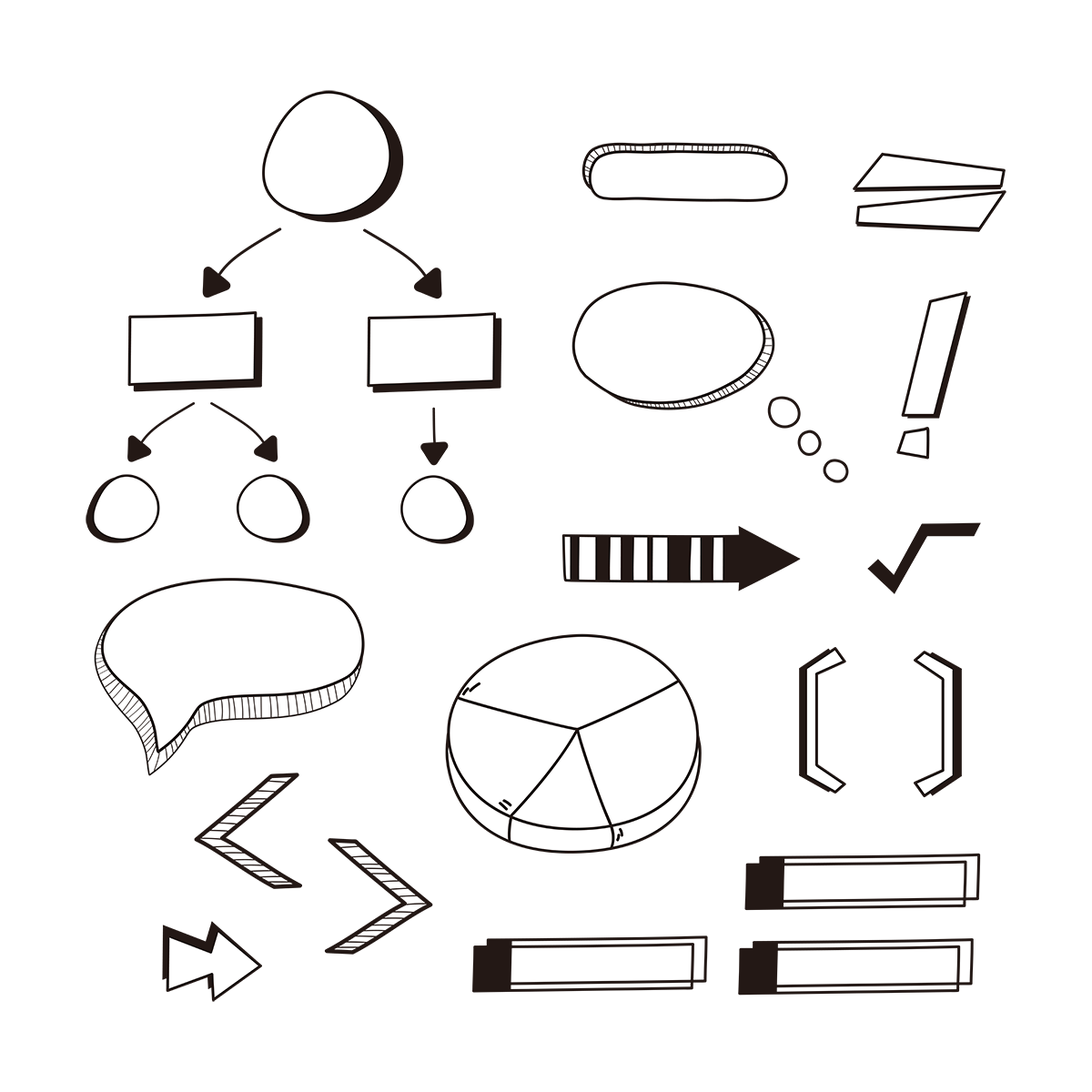 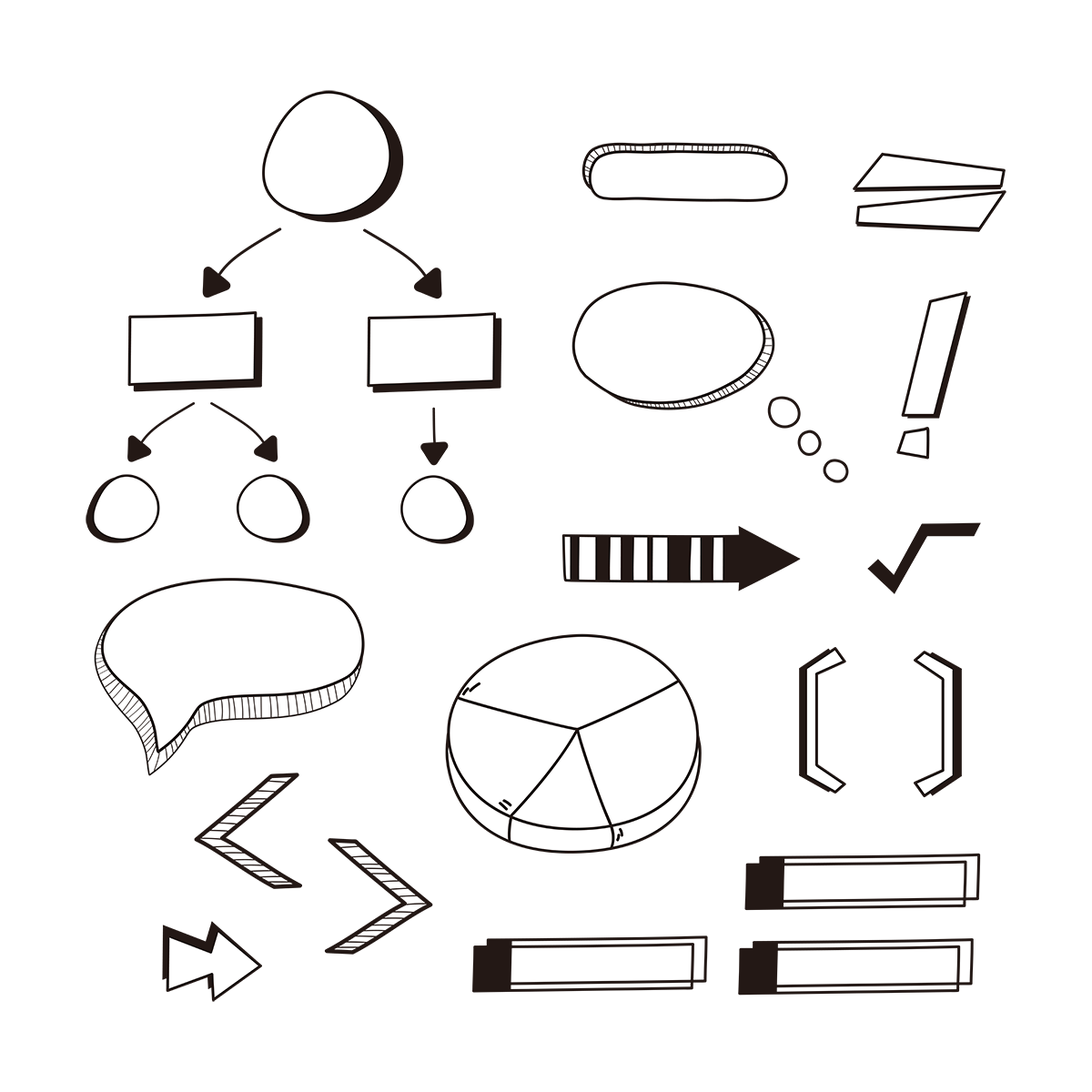 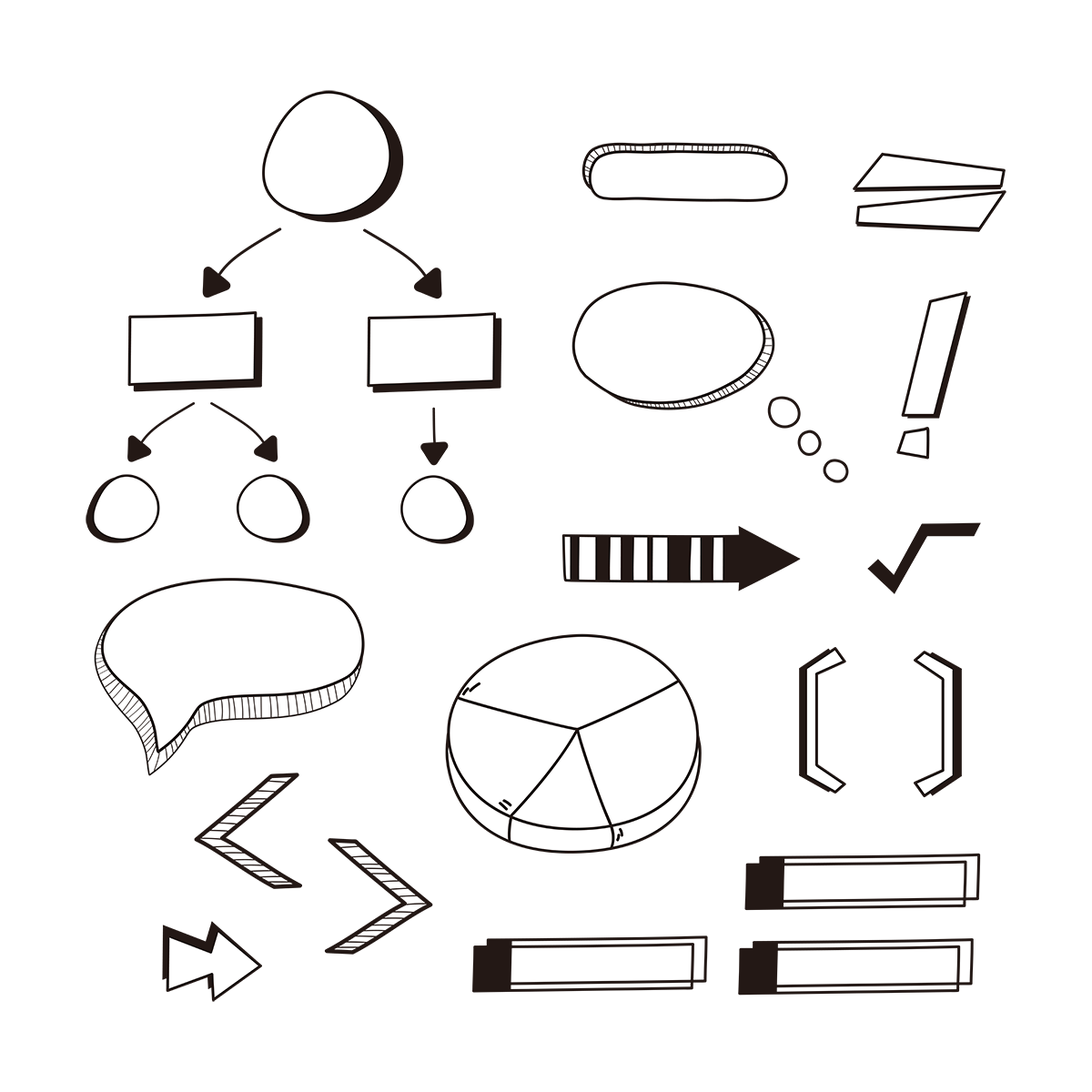 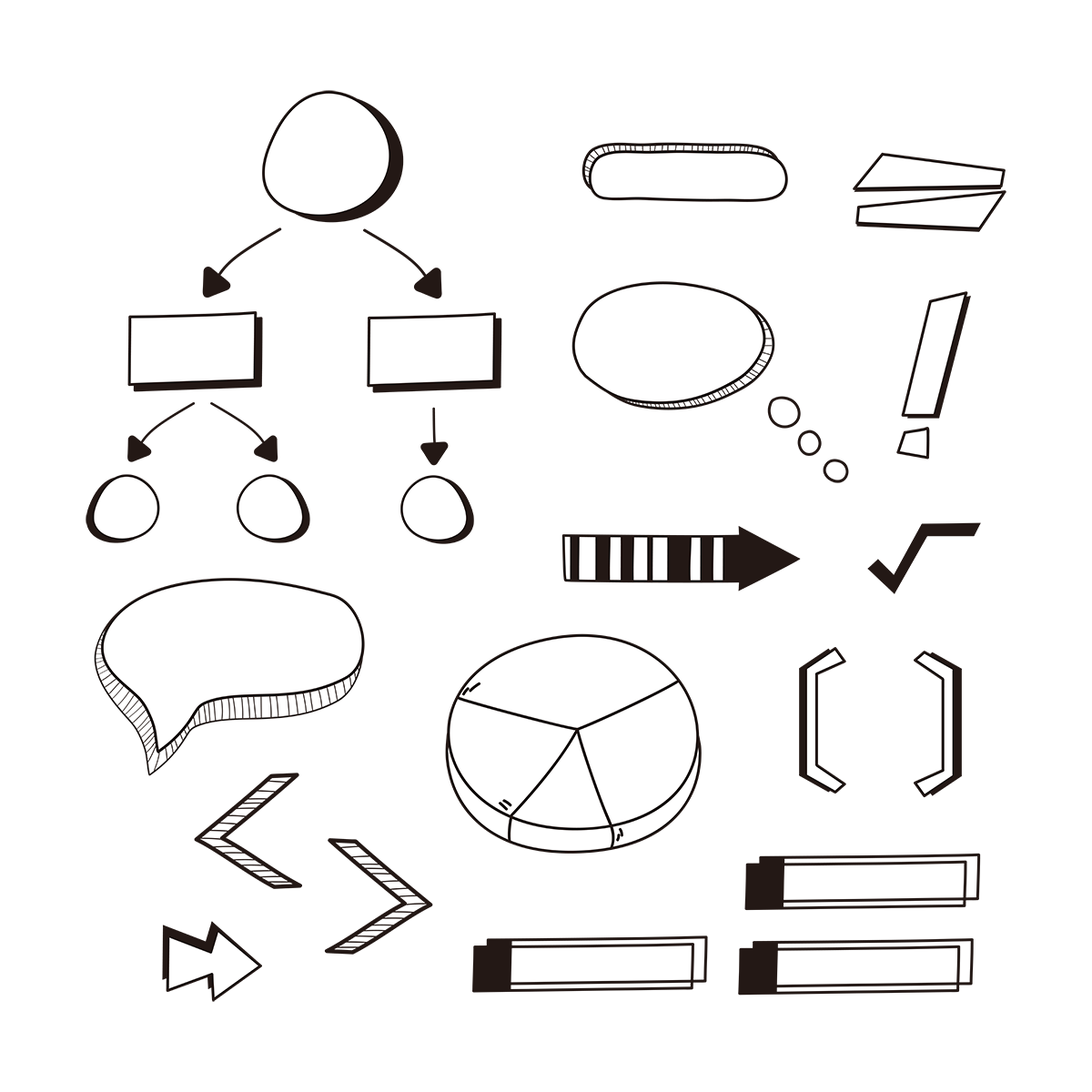 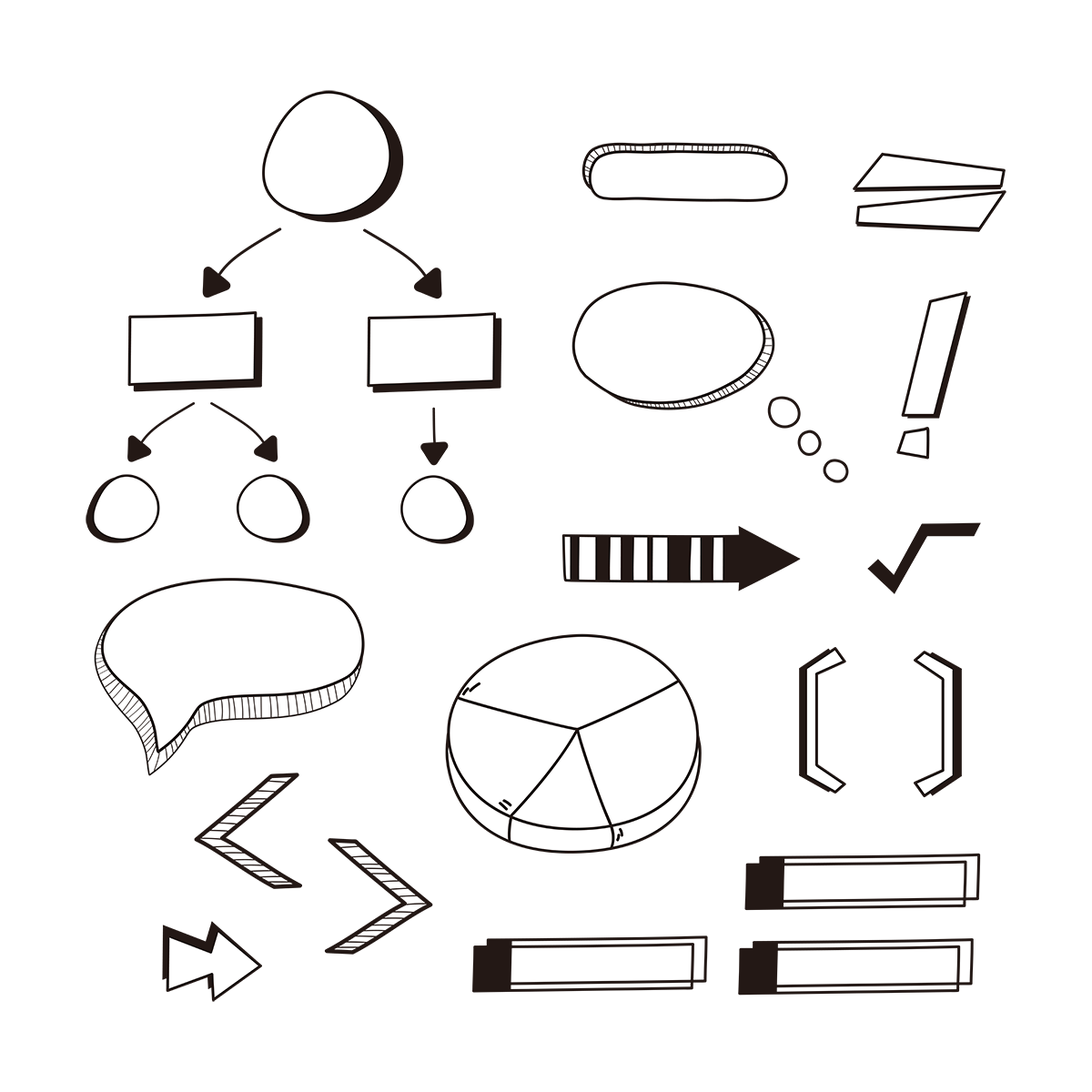 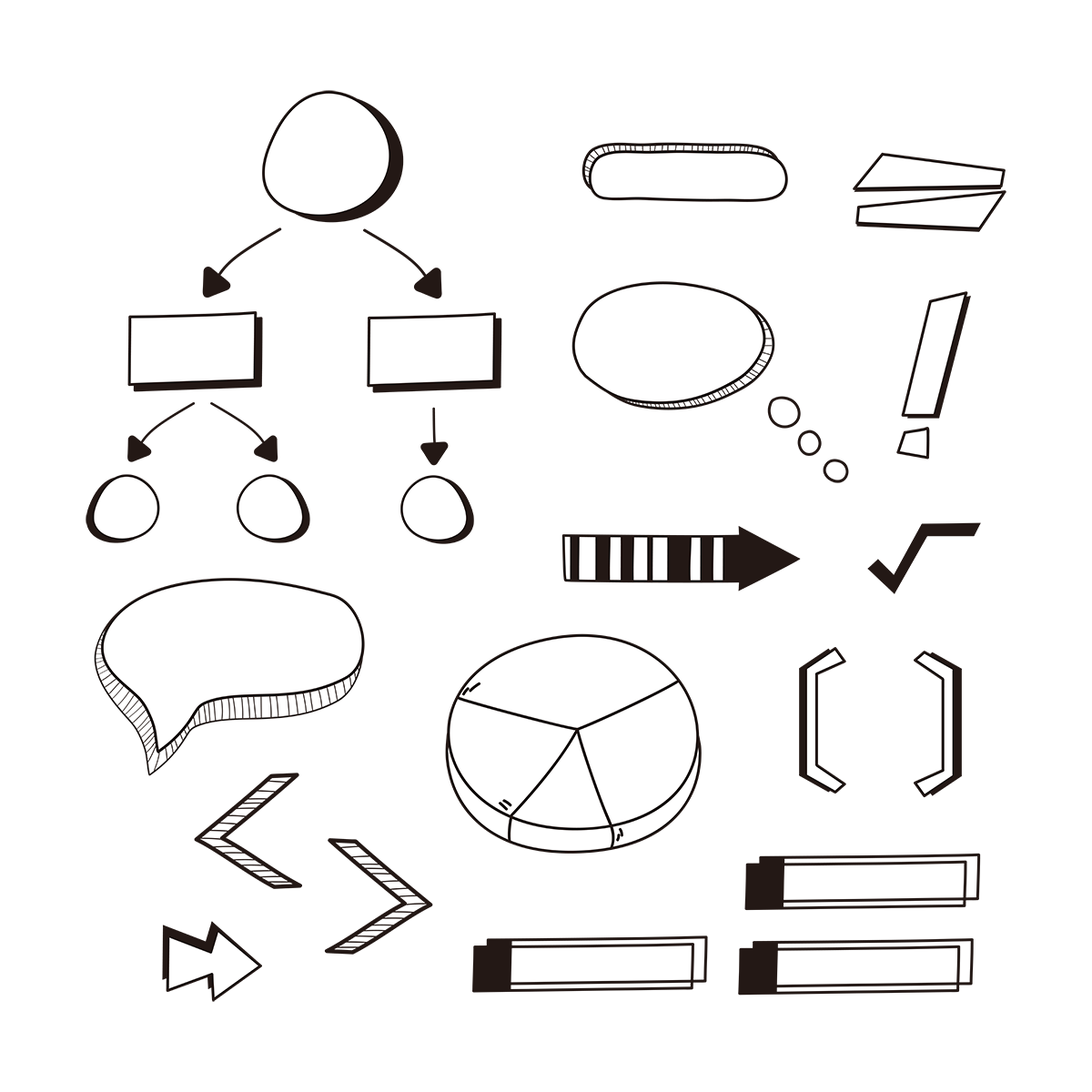 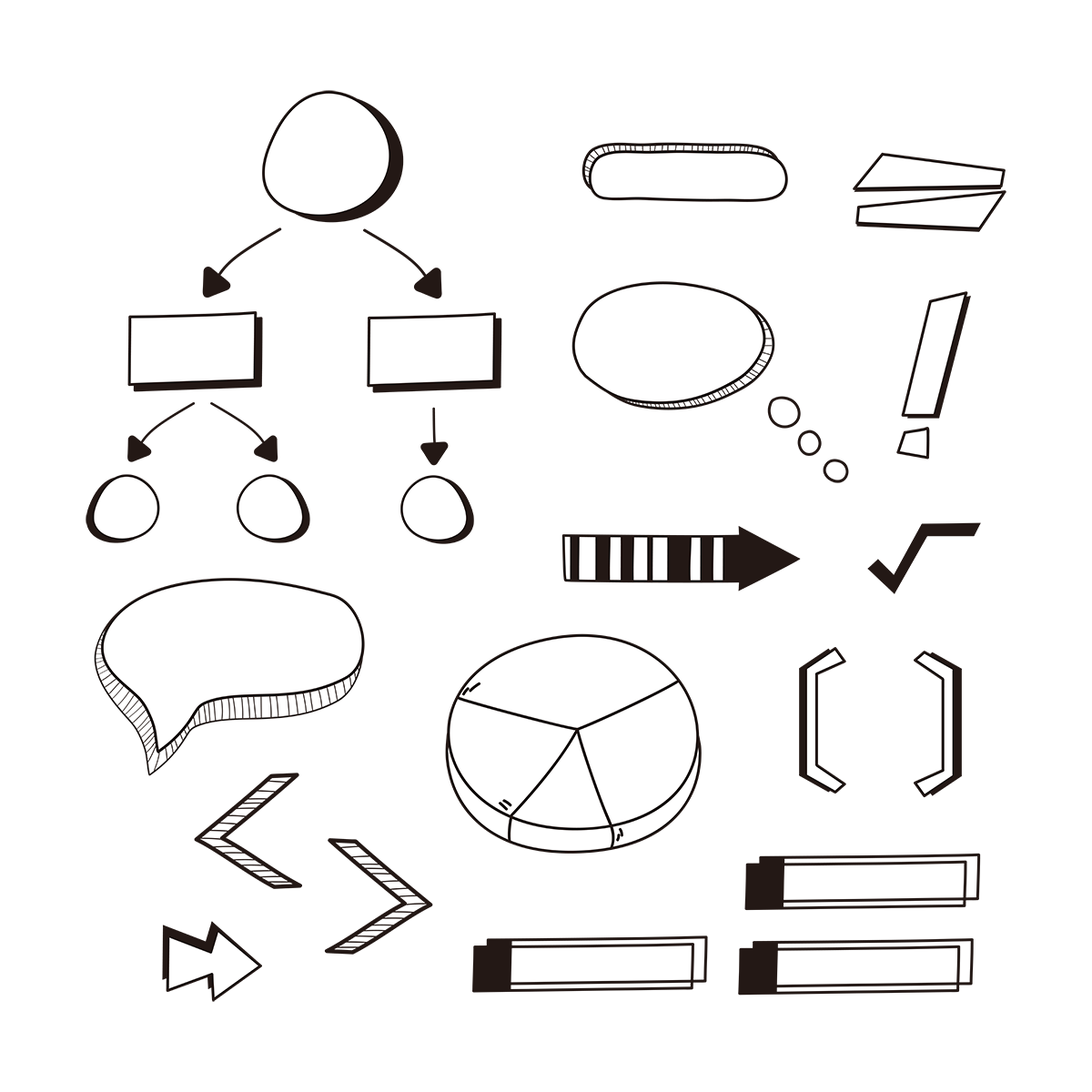 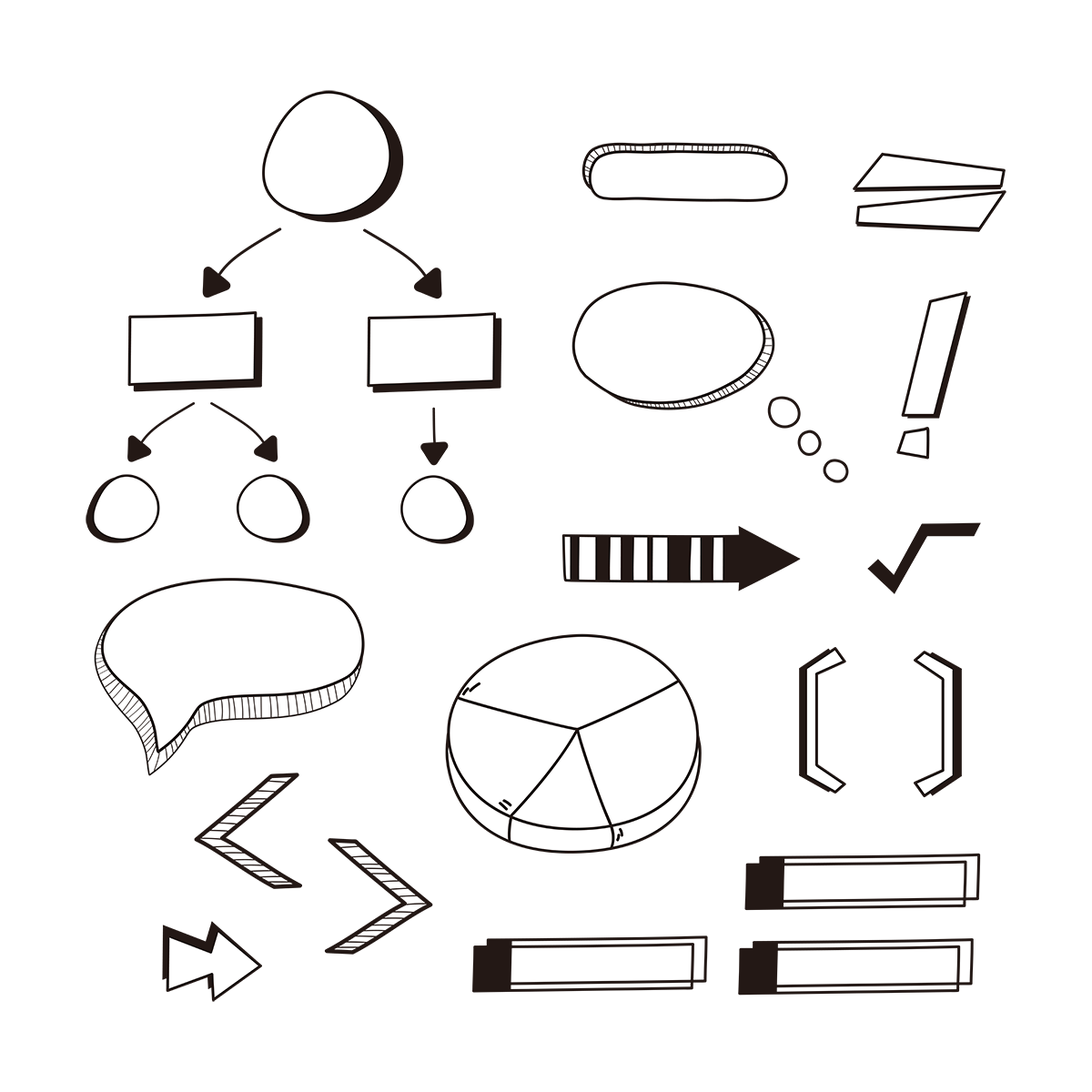 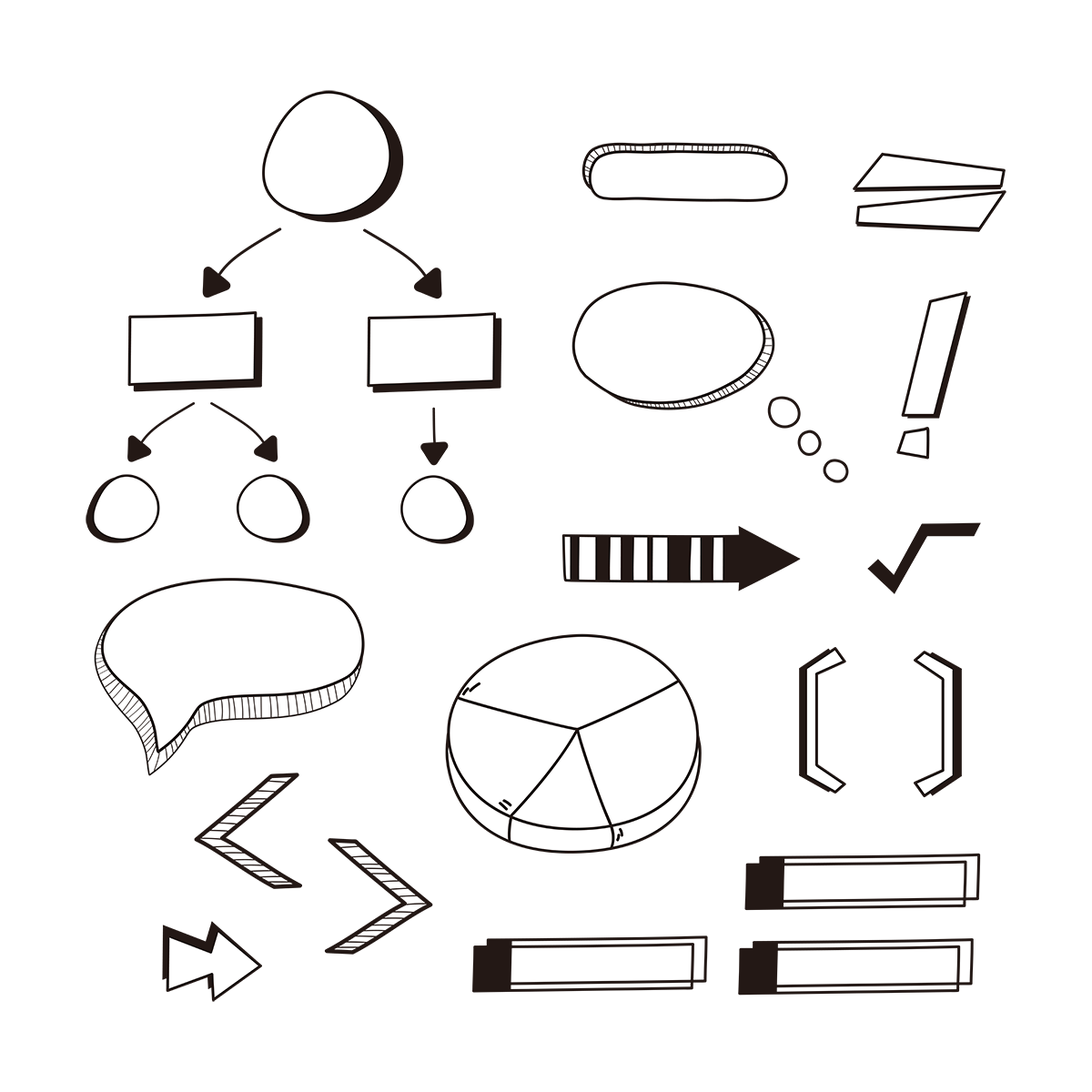 الاسنان
المريء
المعدة
اللسان
الغدد اللعابية
الفم
هضم الطعام وتحليله
الكبد
المستقيم
فتحة الشرج
البنكرياس
الأمعاء الدقيقة
الأمعاء الغليظة
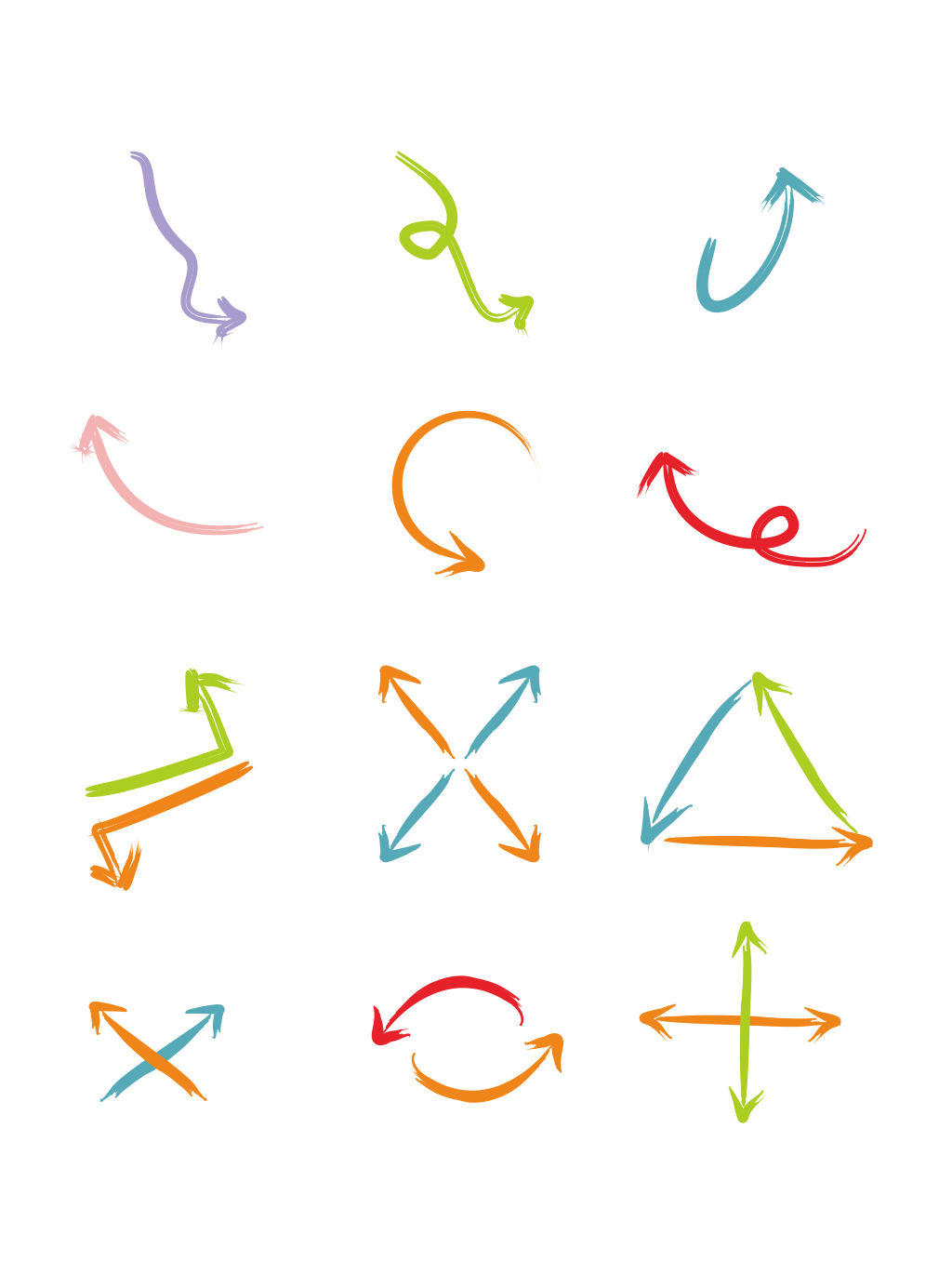 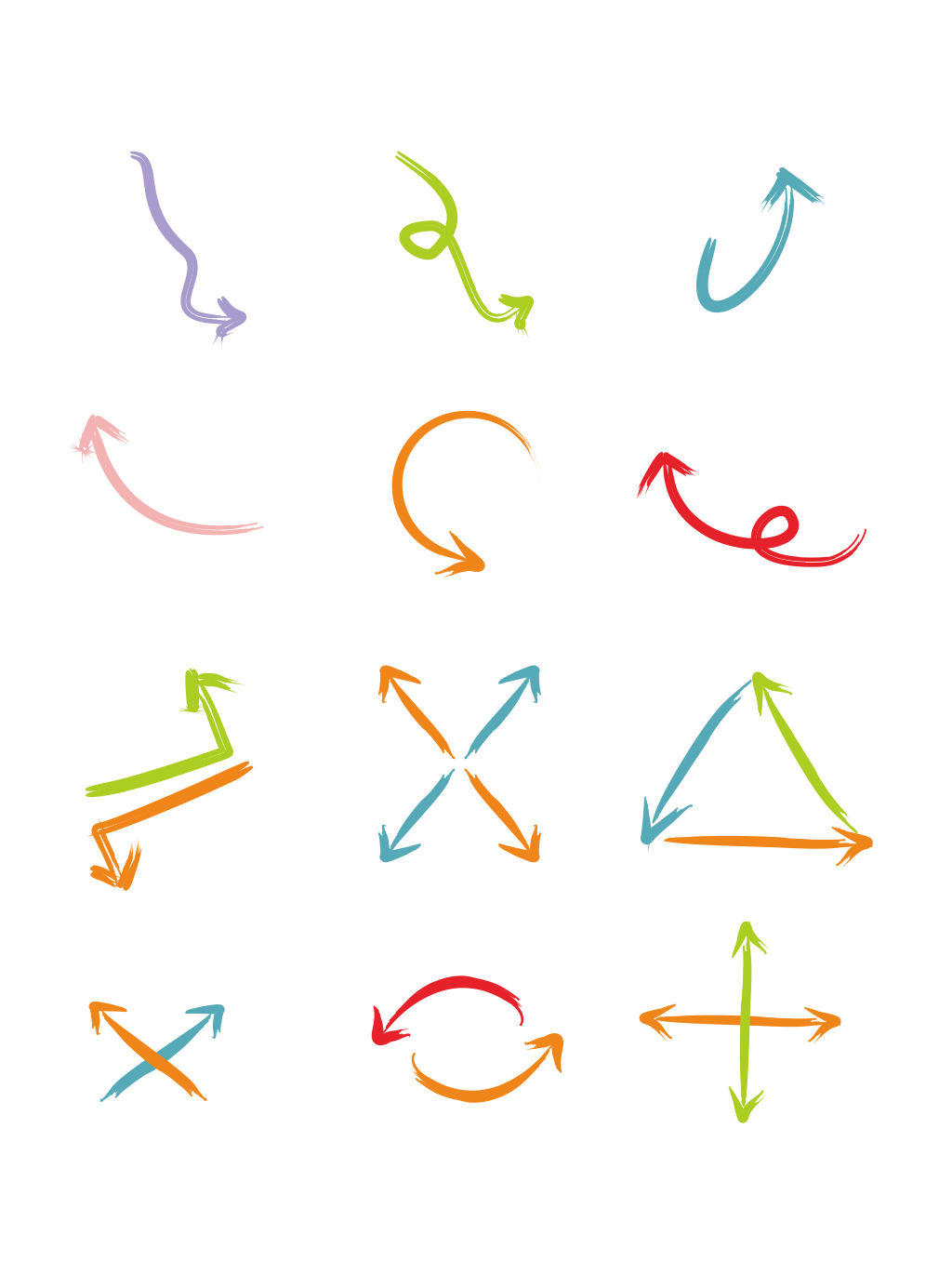 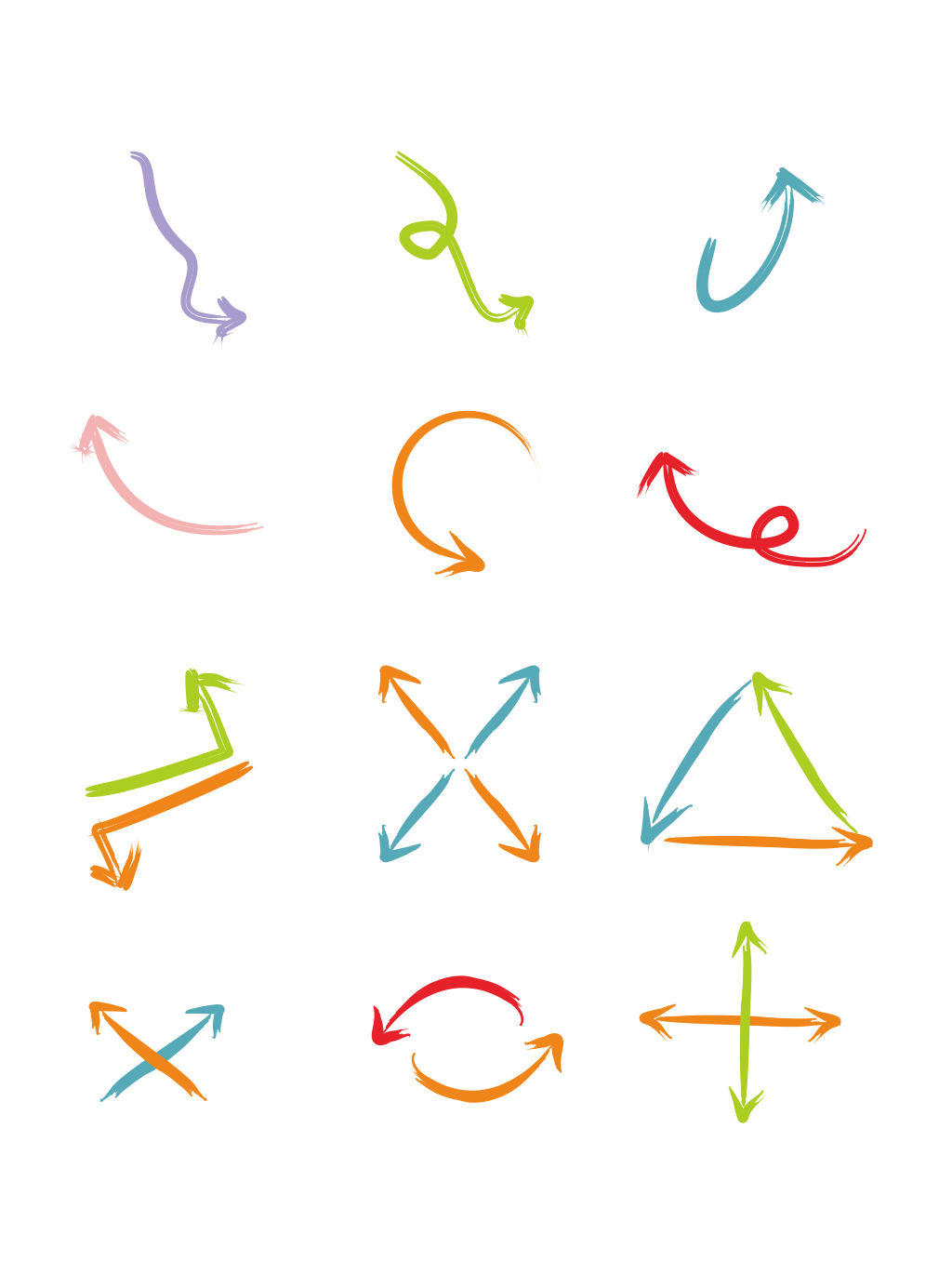 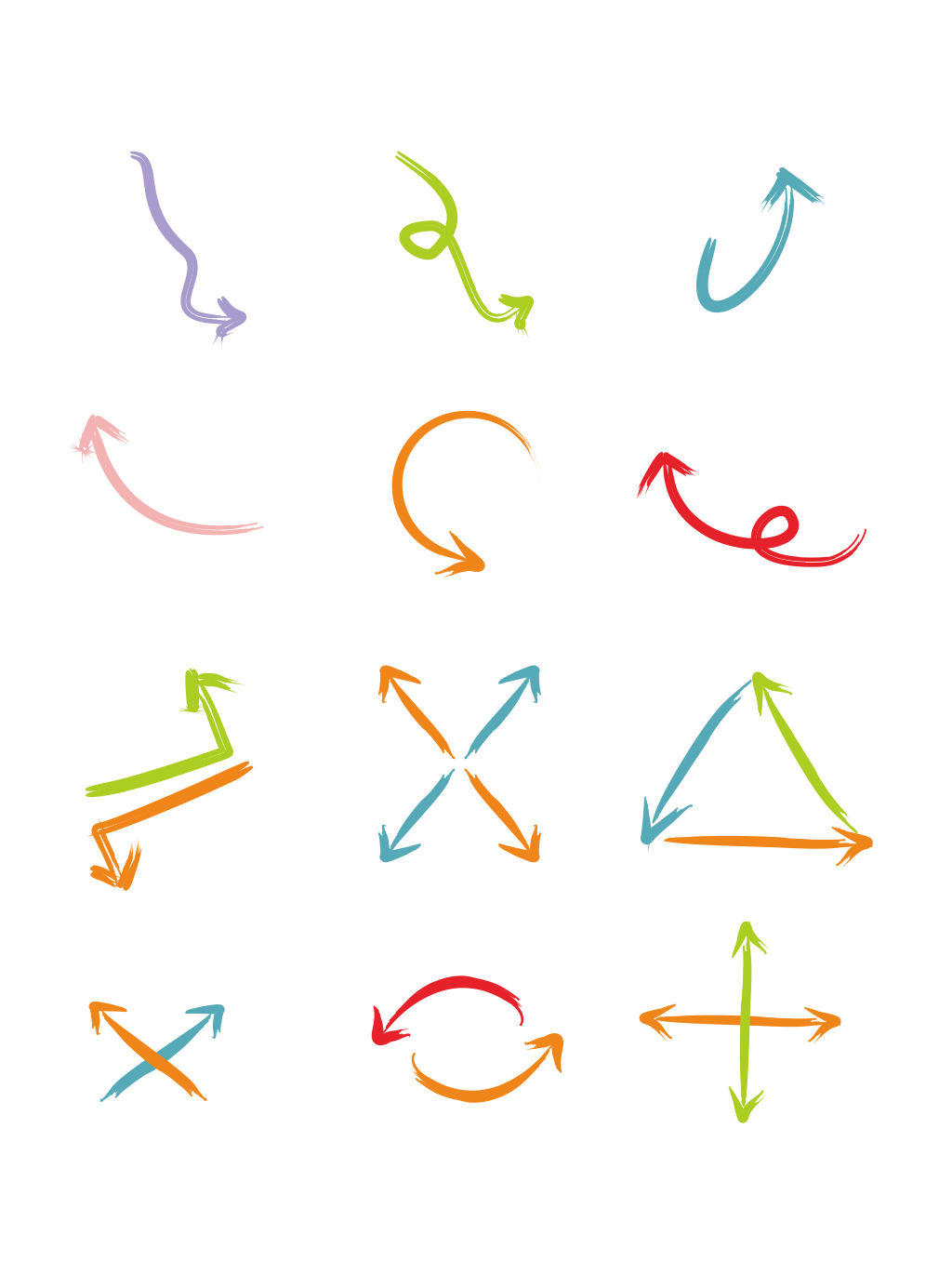 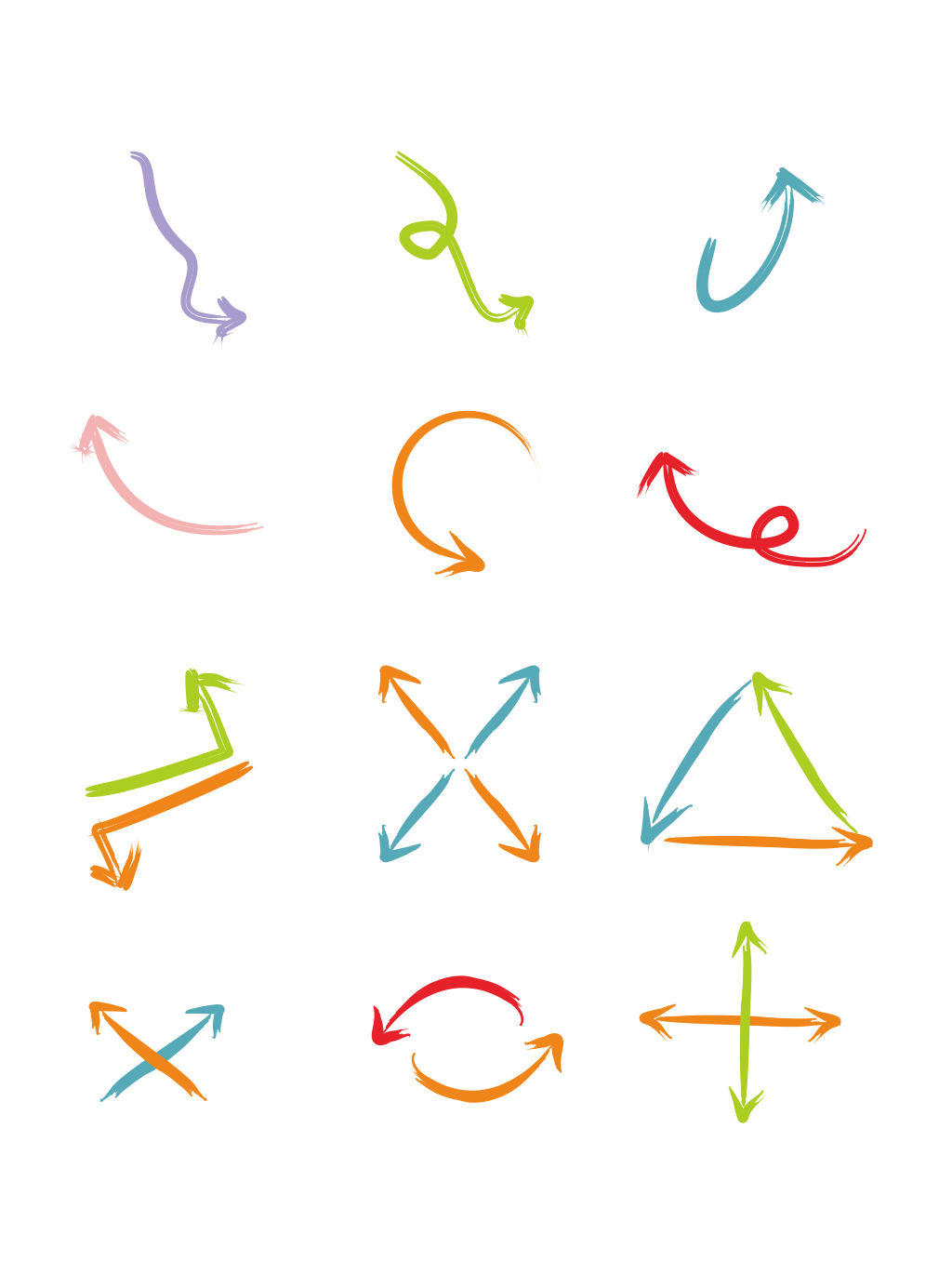 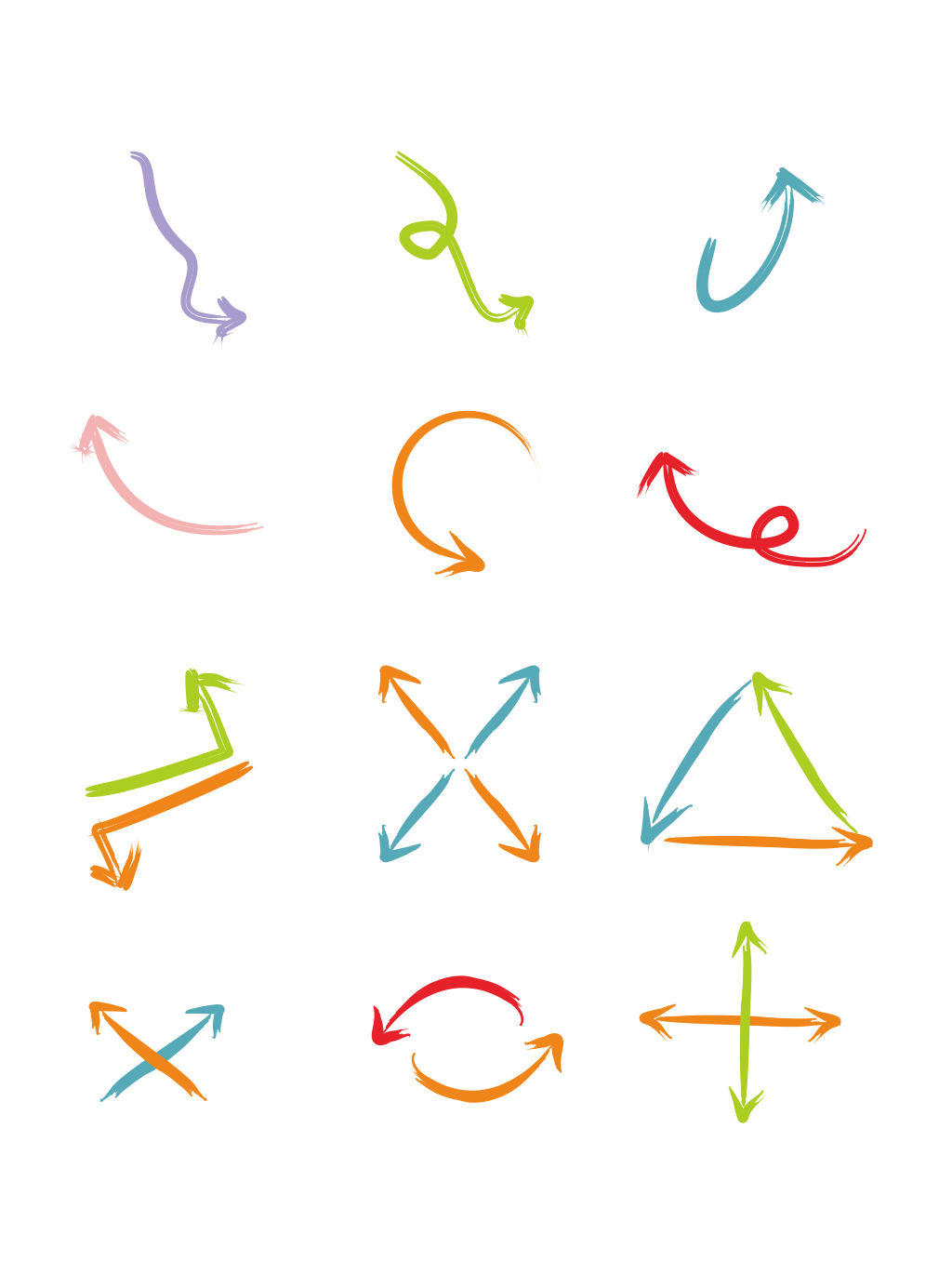 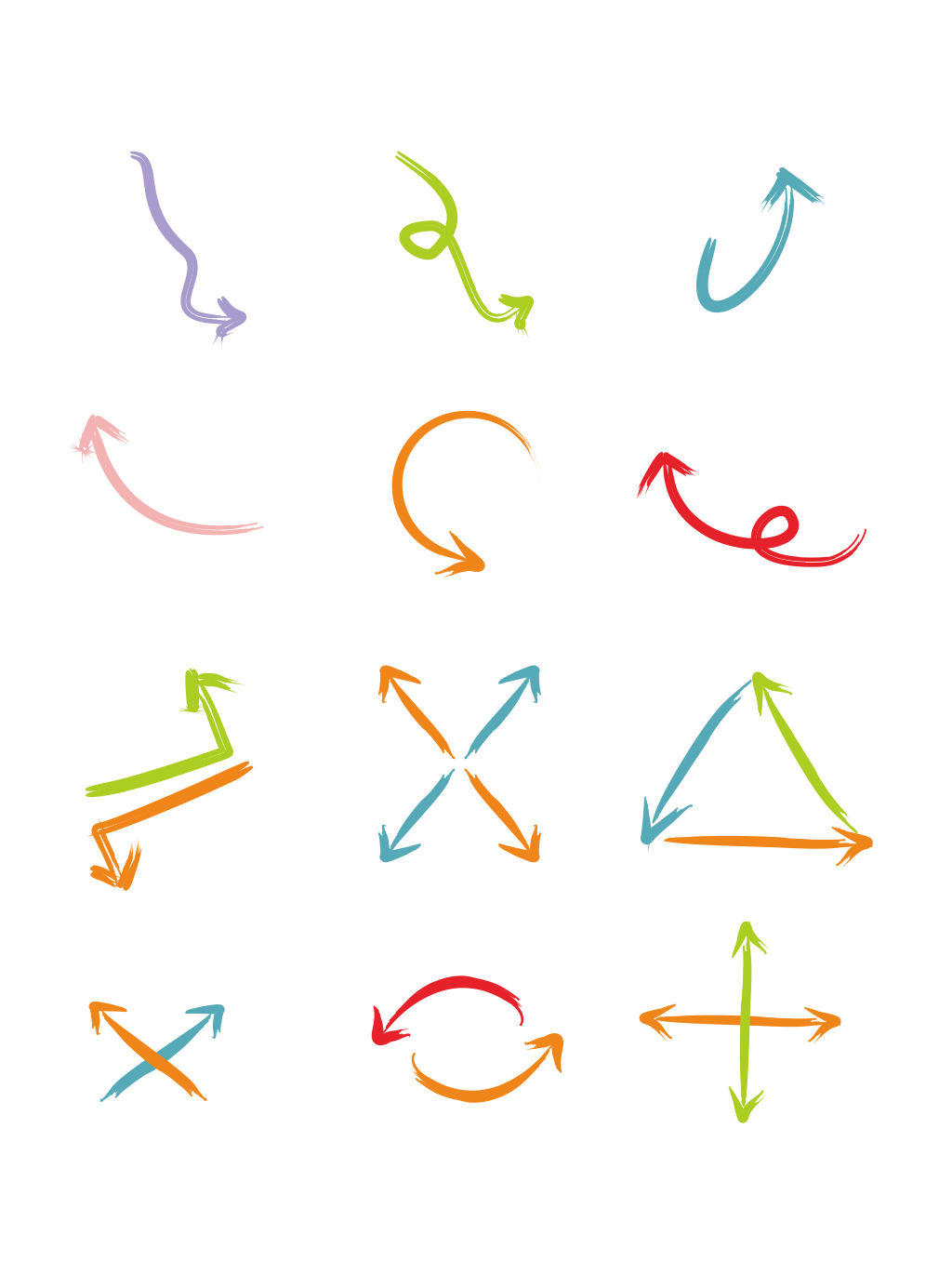 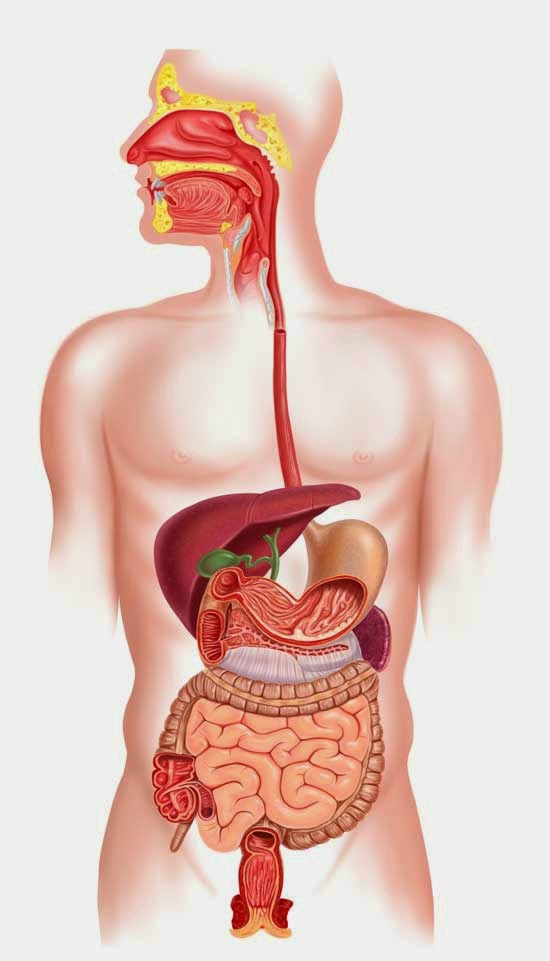 الاسنان
الفم
اللسان
الغدد اللعابية
المريء
الكبد
المعدة
الحويصلة الصفراء
الامعاء الدقيقة
البنكرياس
الامعاء الغليظة
المستقيم
فتحة الشرج
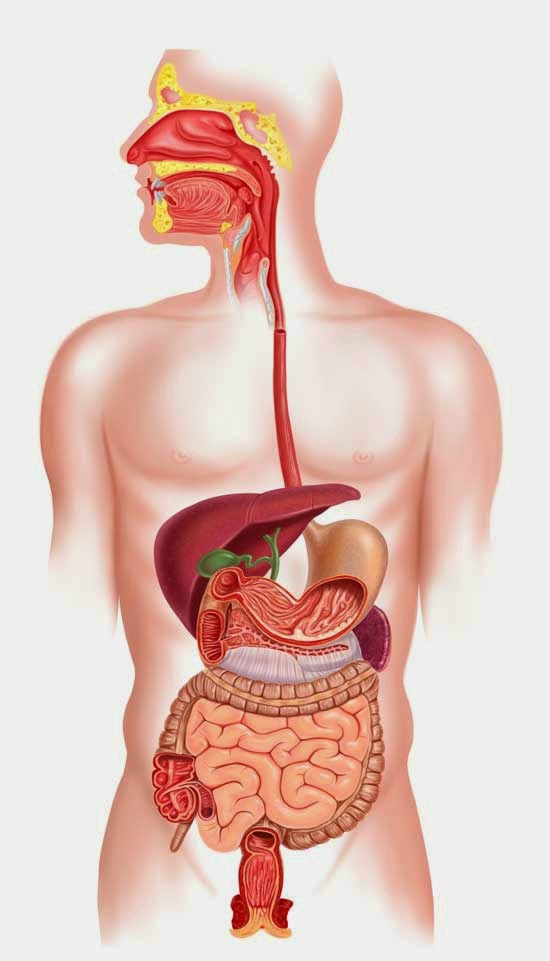 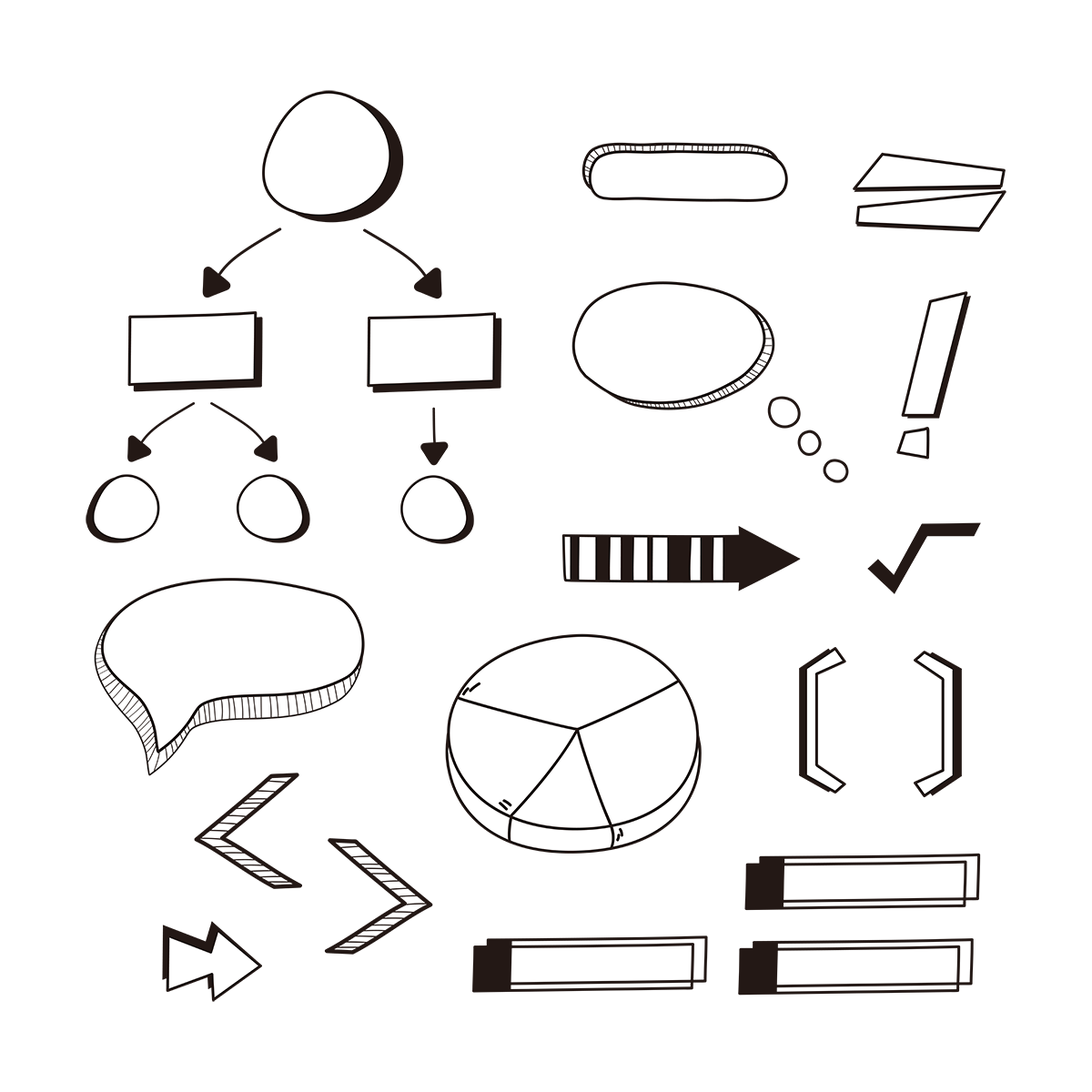 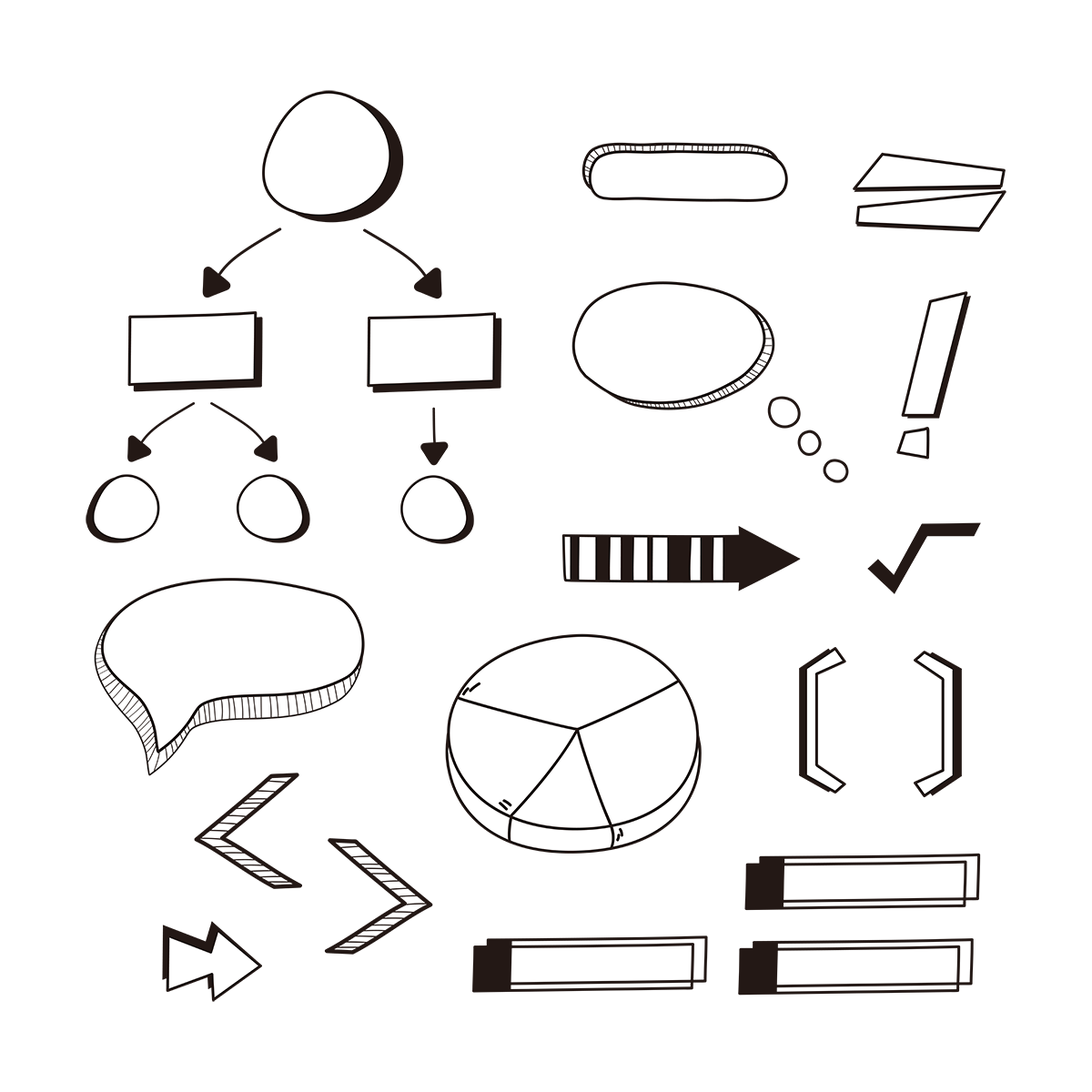 أنبوب عضلي ملتوي يتراوح طولها ما بين 4-7 م قطرها صغير جدا
الأمعاء الدقيقة
الخملات
يمتاز جدارها بانثناءات اصبعيةالشكل تسمى الخملات تزيد من مساحة سطحها
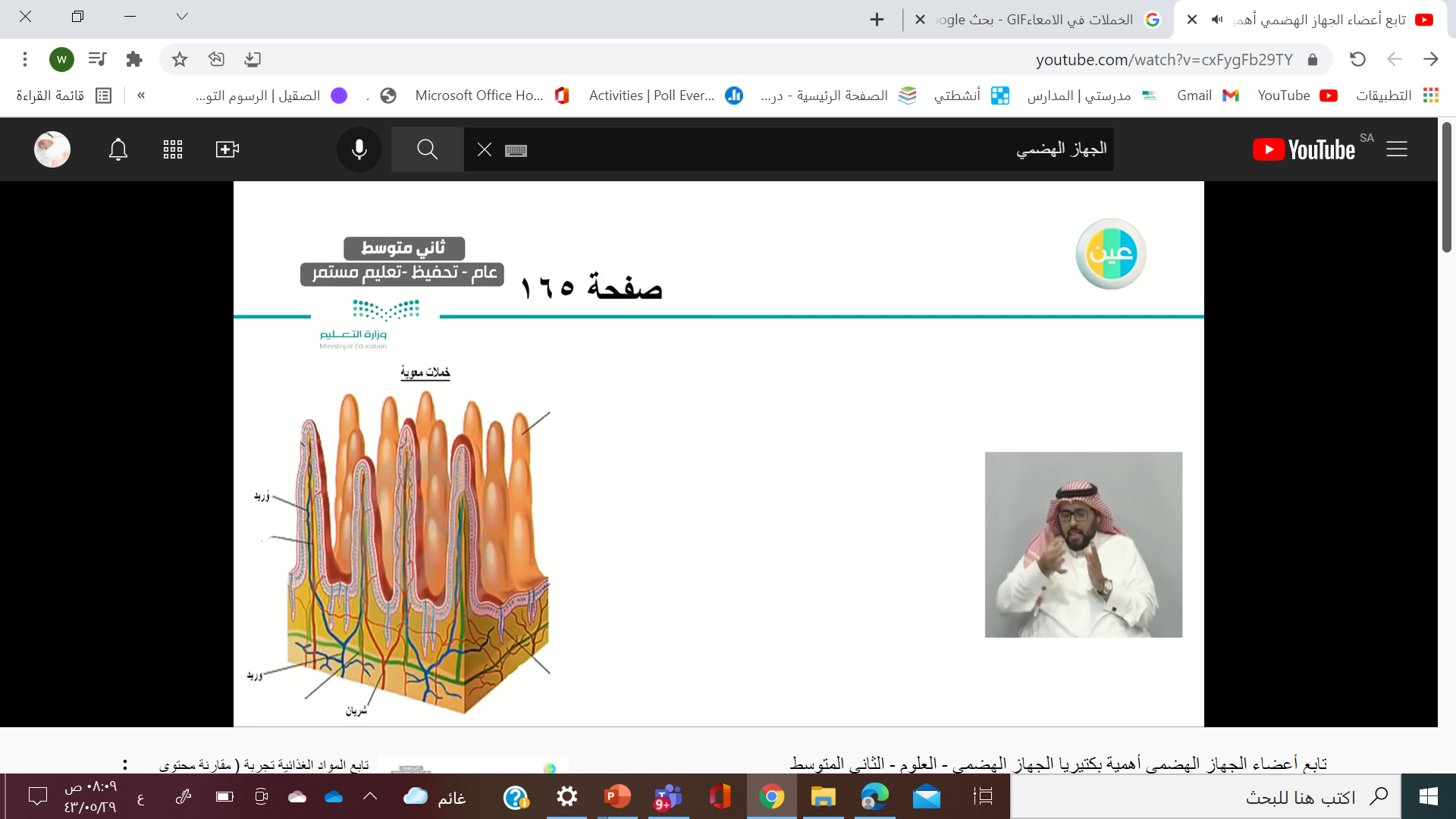 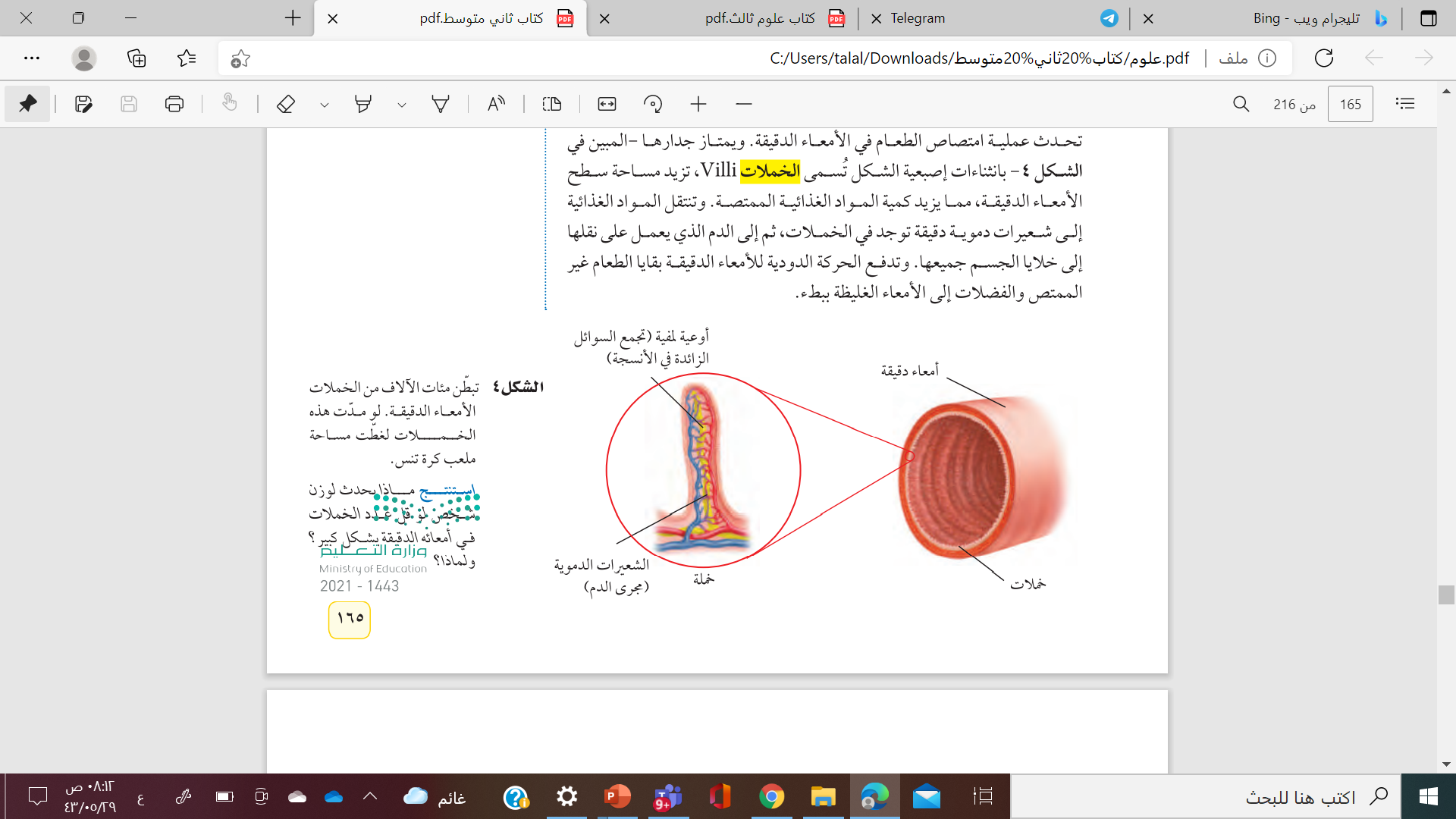 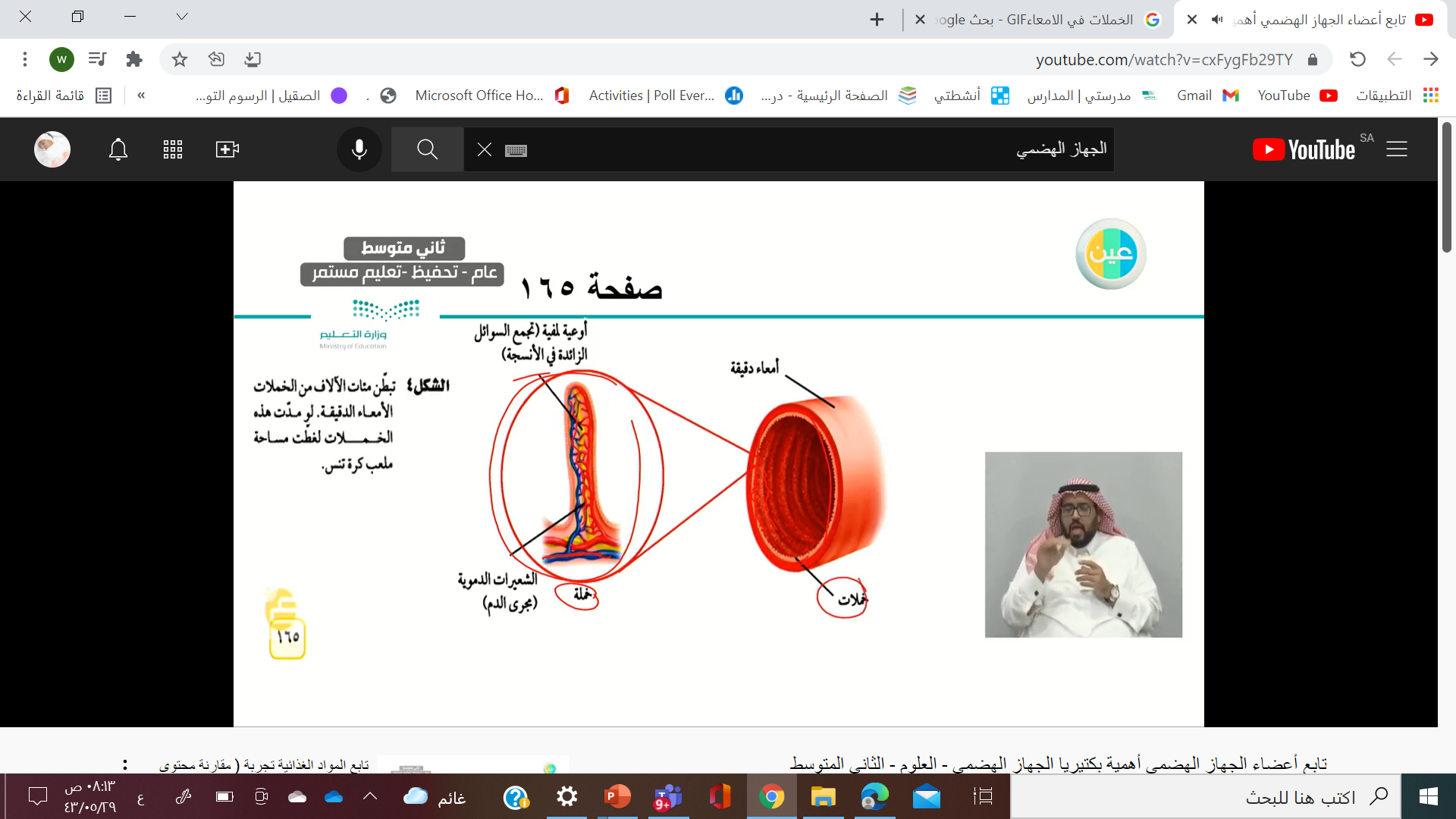 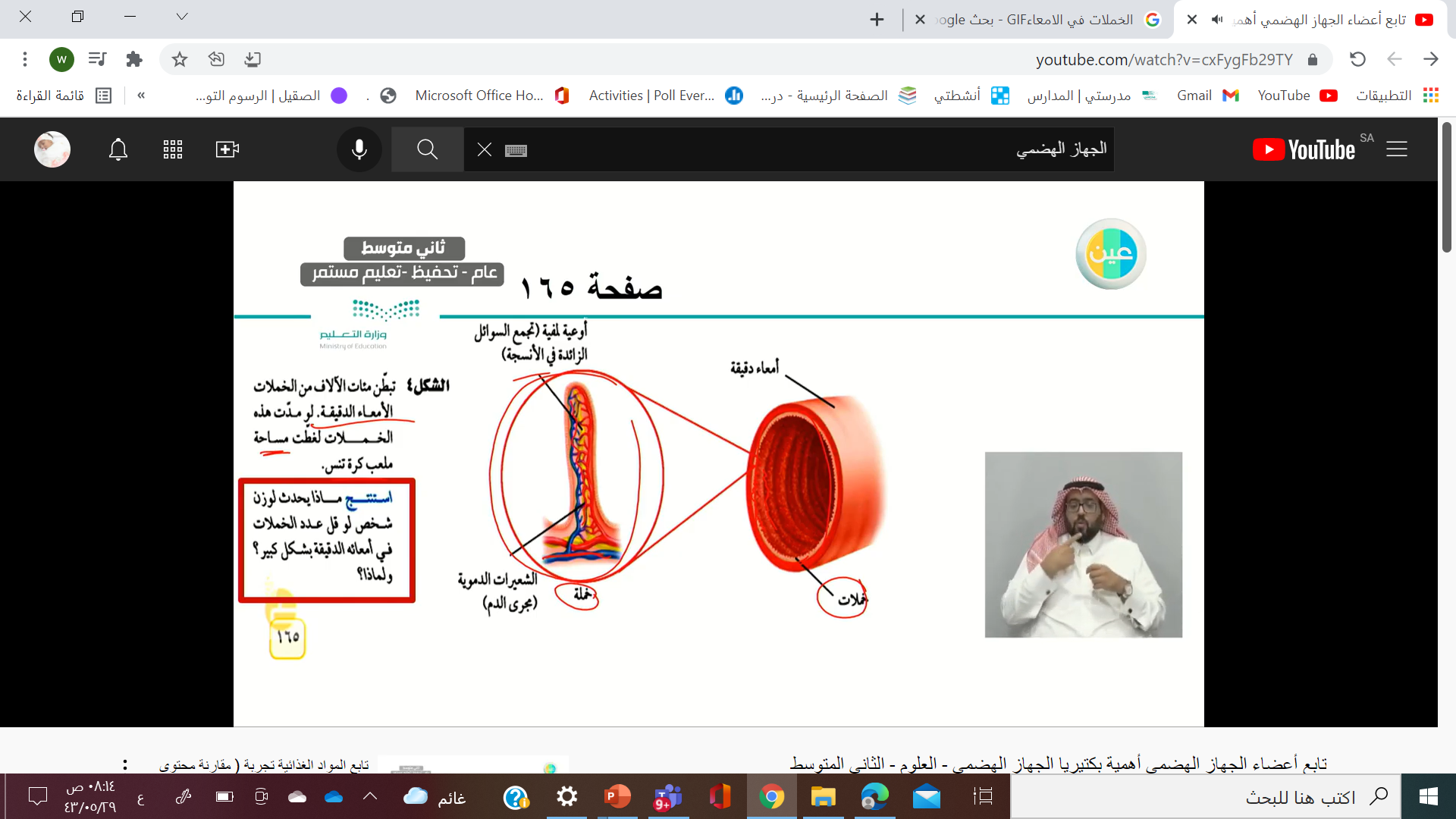 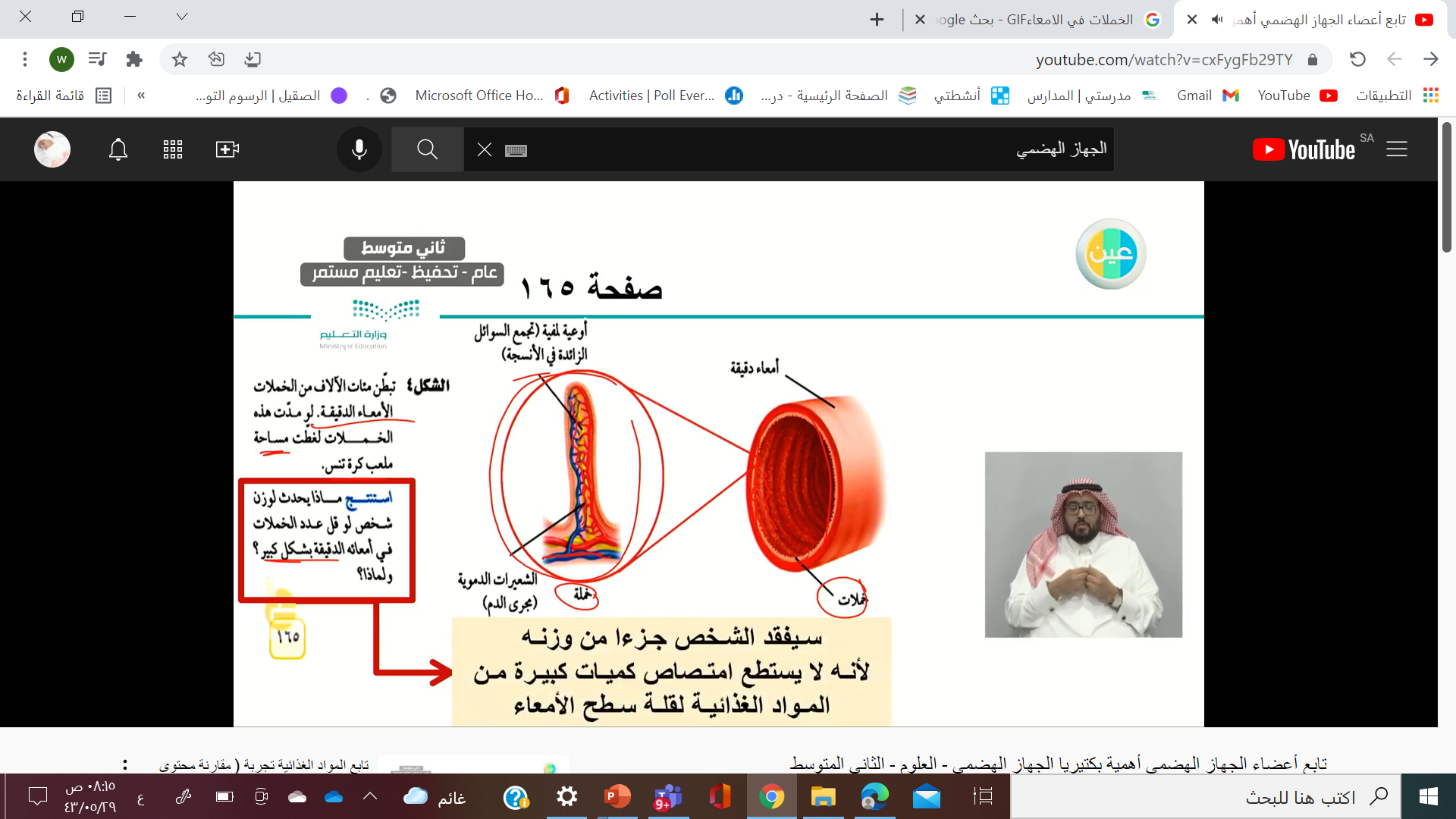 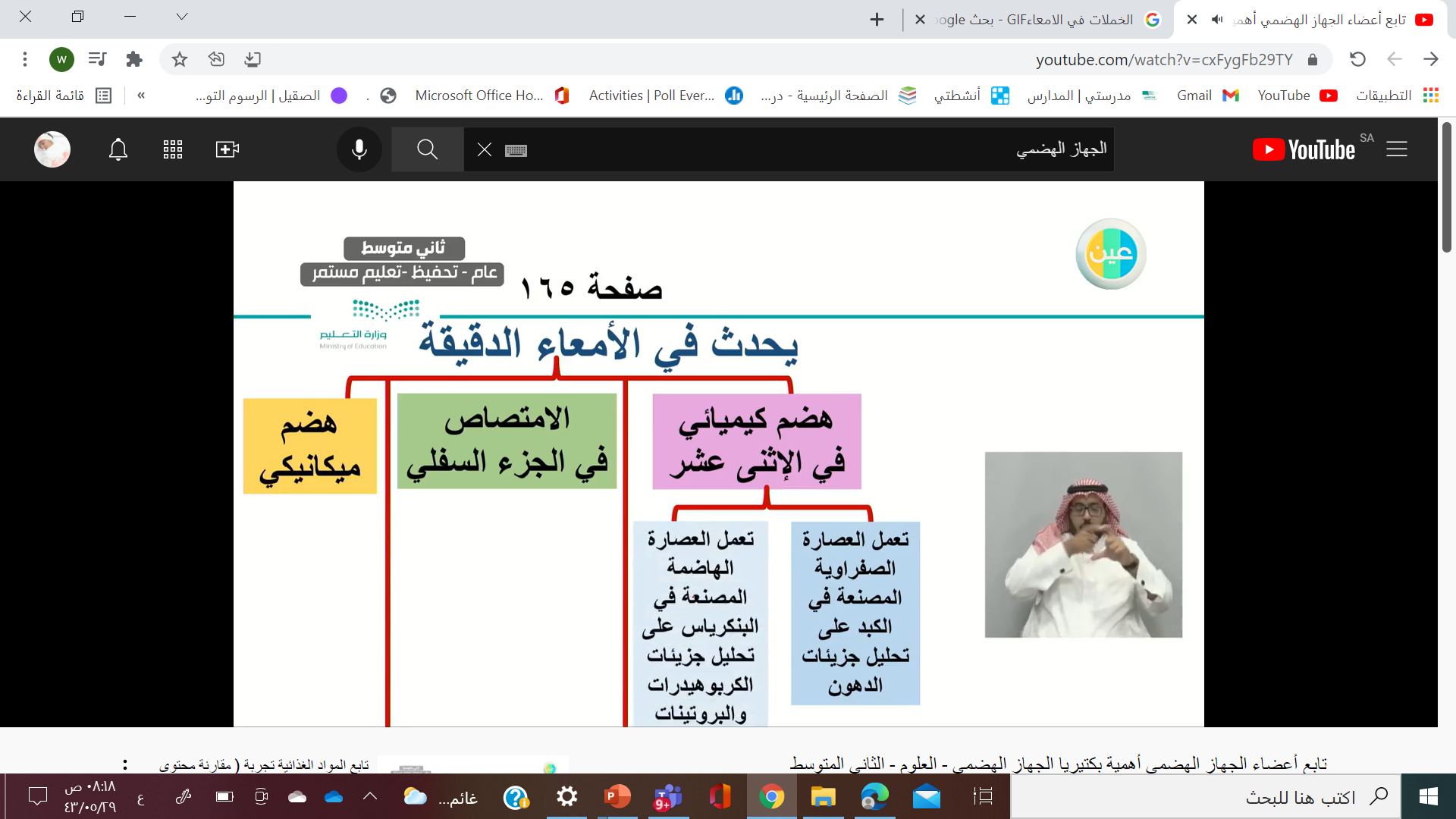 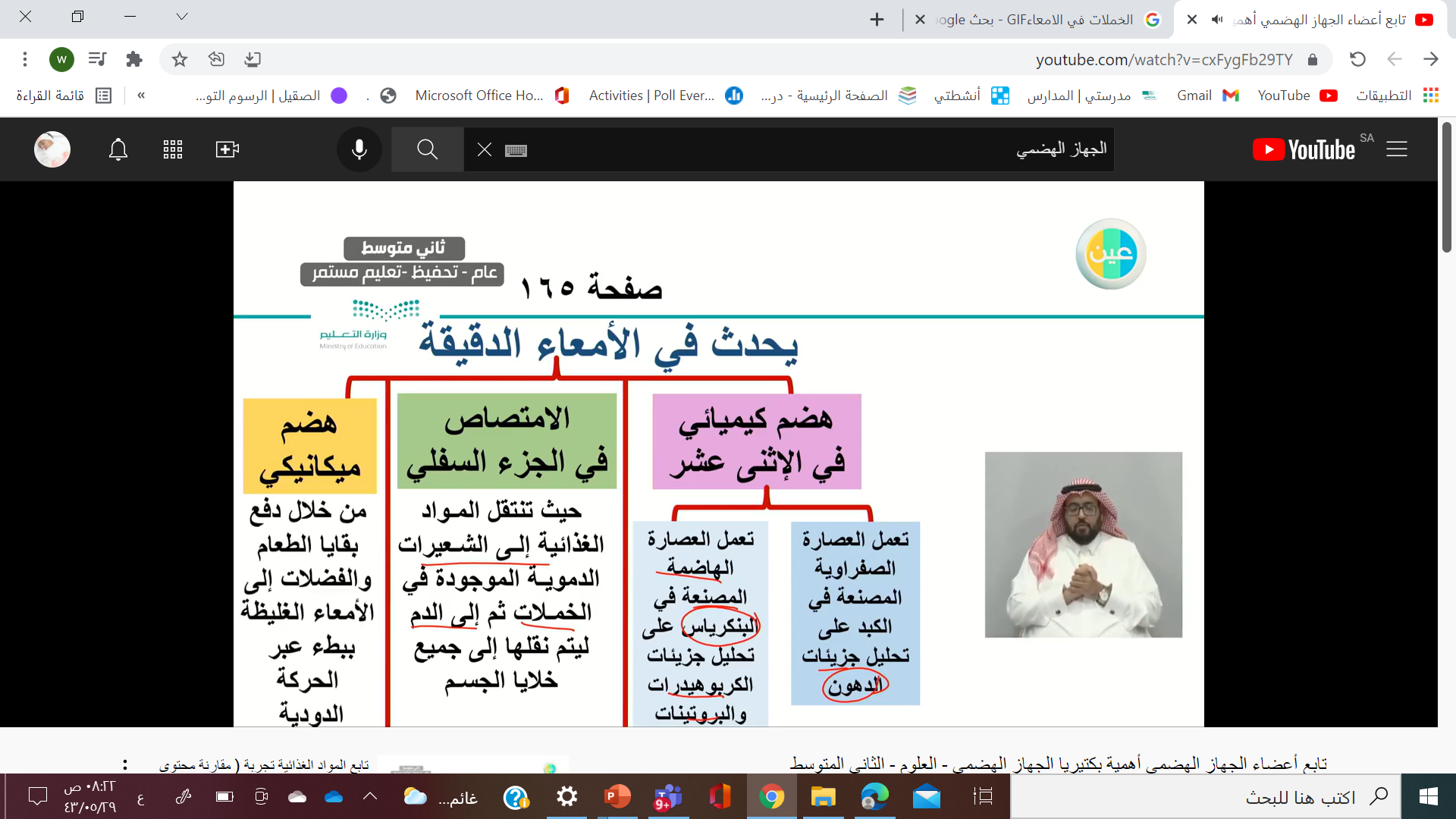 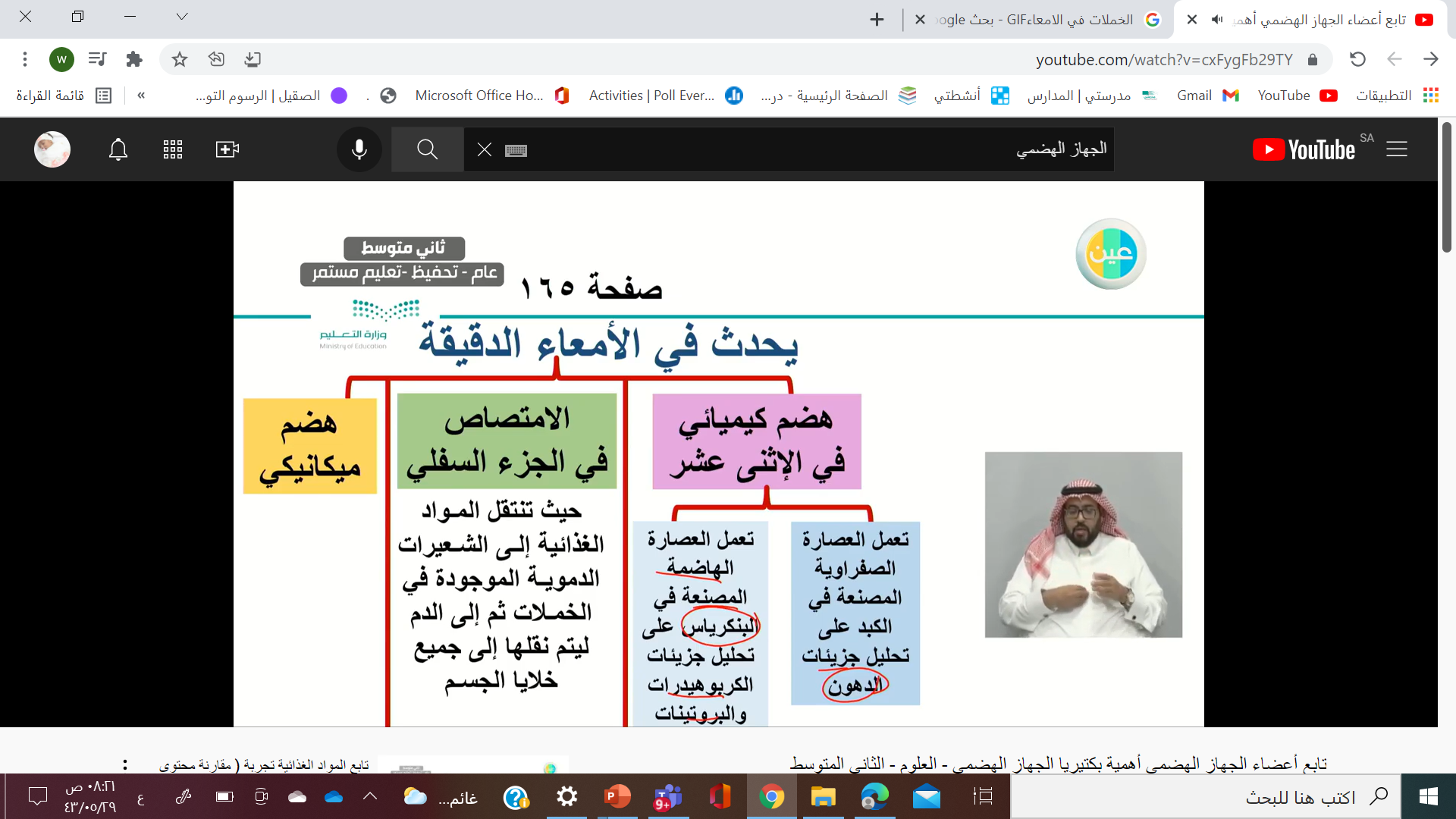 هل تبقى بيئة الأمعاء حمضية بعد انتهاء الهضم
يبدأ هضم الكربوهيدرات في الفم
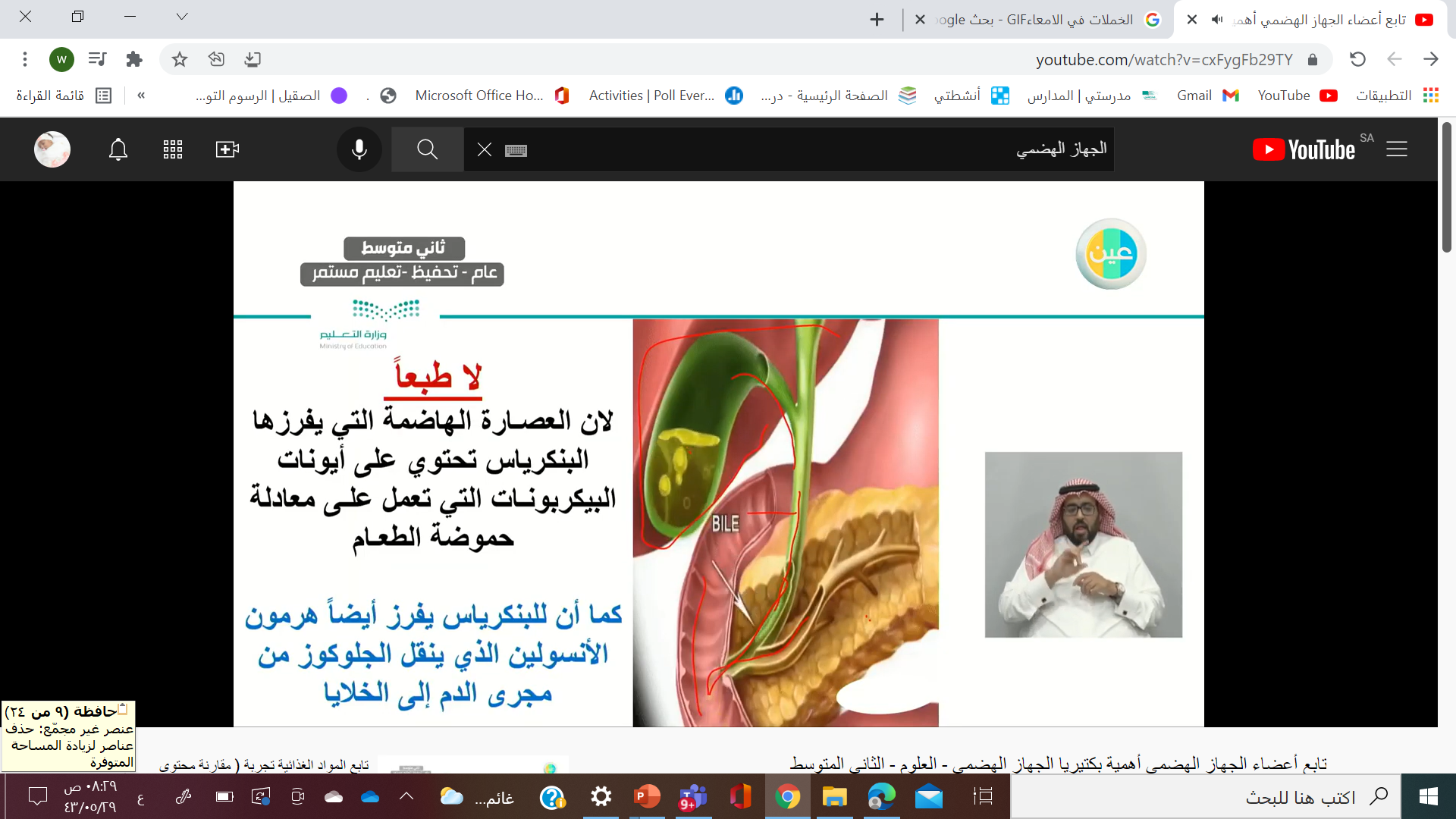 يبدأ هضم البروتينات في المعدة
اكتمال هضم كافة المواد الغذائية في الامعاء
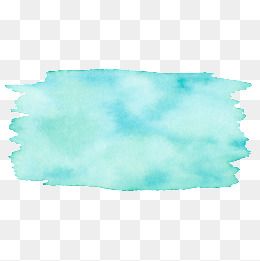 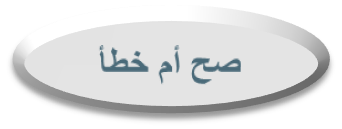 تقويم مرحلي
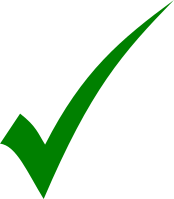 تحتوي الأمعاء الدقيقة على خملات لزياد مساحة امتصاص المواد الغذائية
يحدث في الأمعاء الدقيقة امتصاص المواد فقط
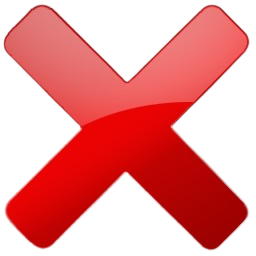 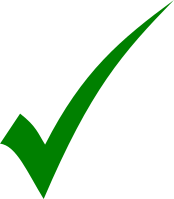 تنتهي عمليات الهضم الكيميائي في الأمعاء الدقيقة
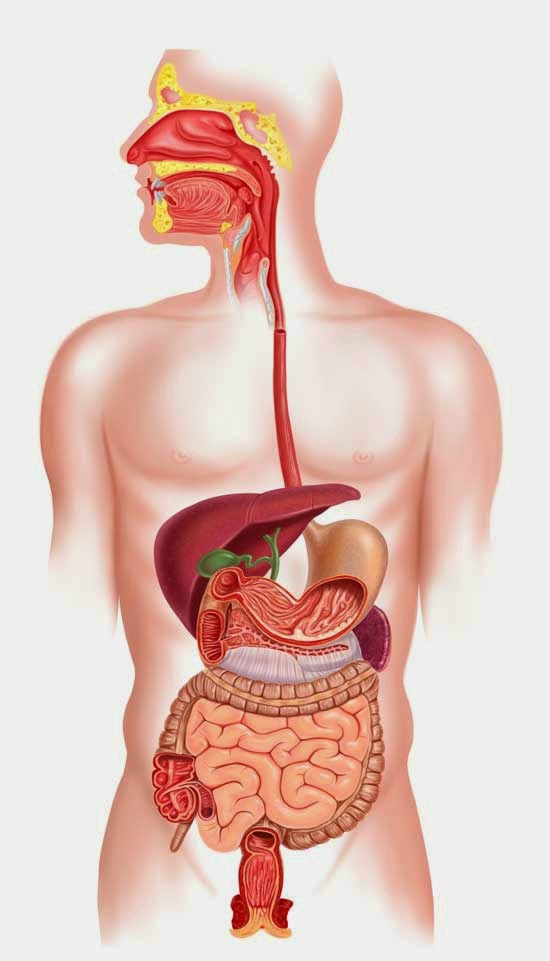 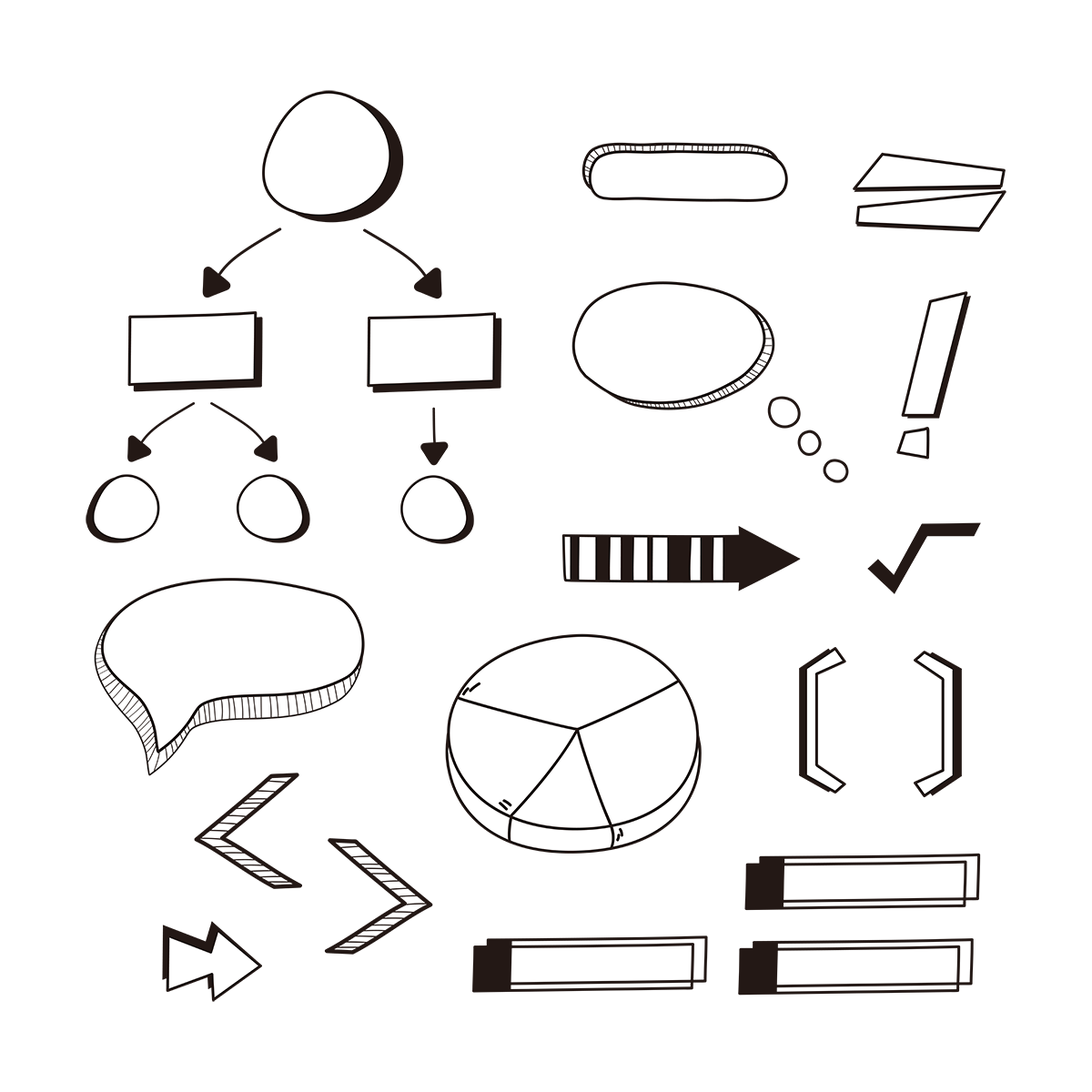 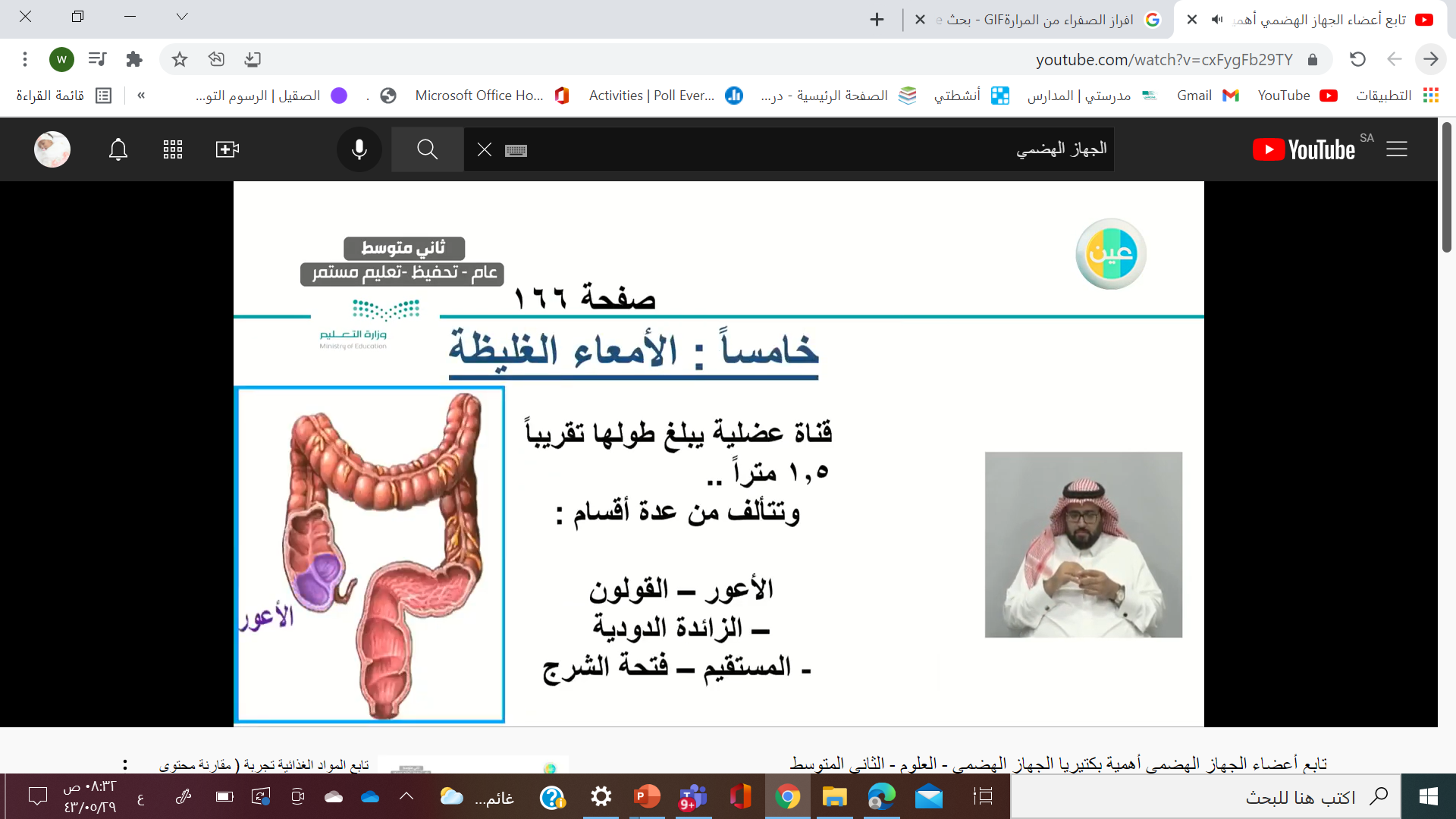 الأمعاء الغليظة
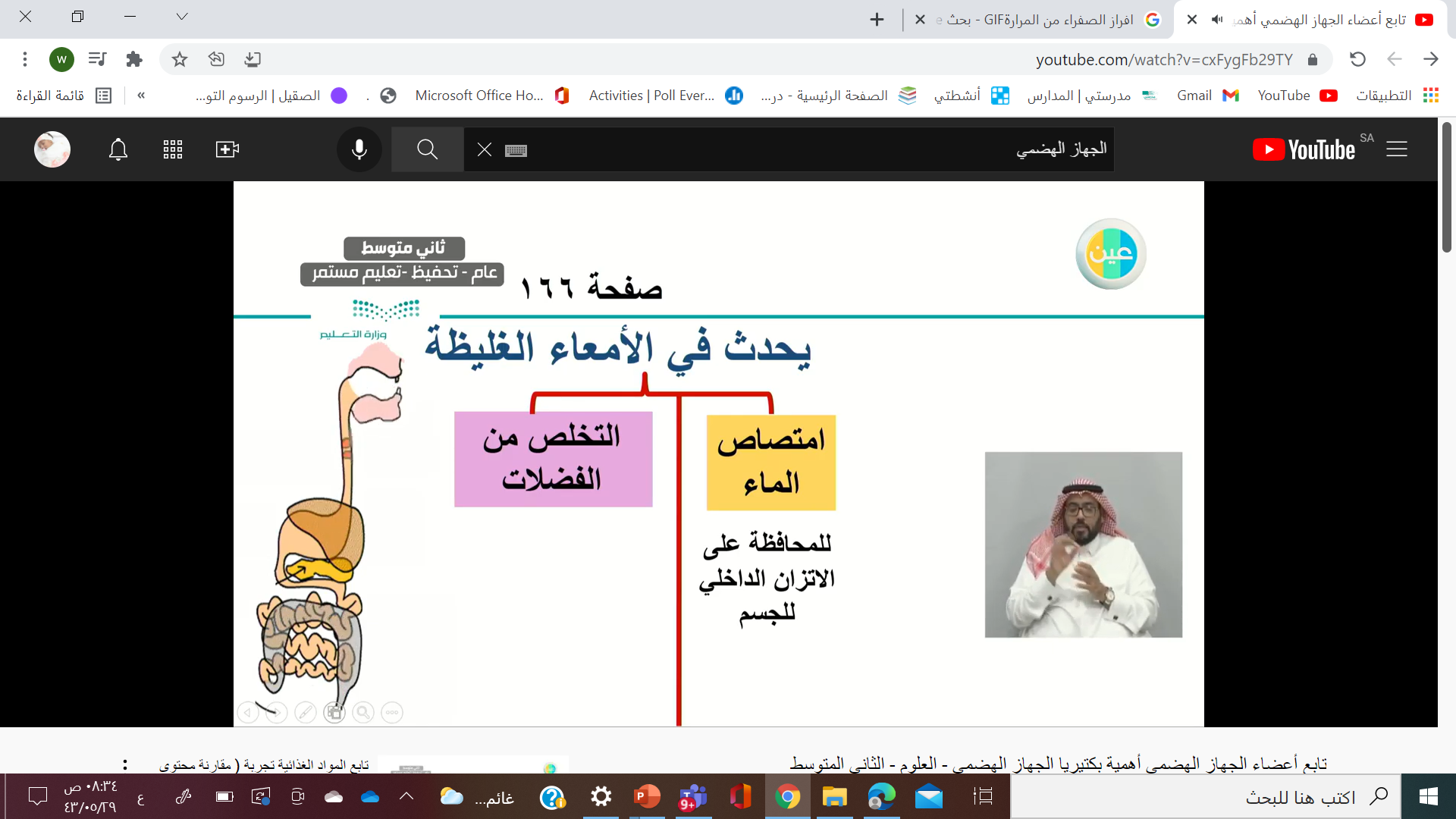 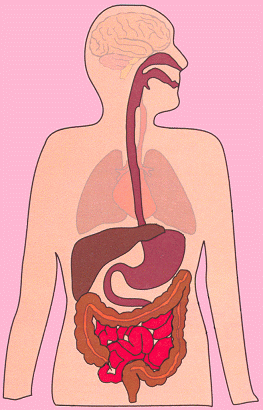 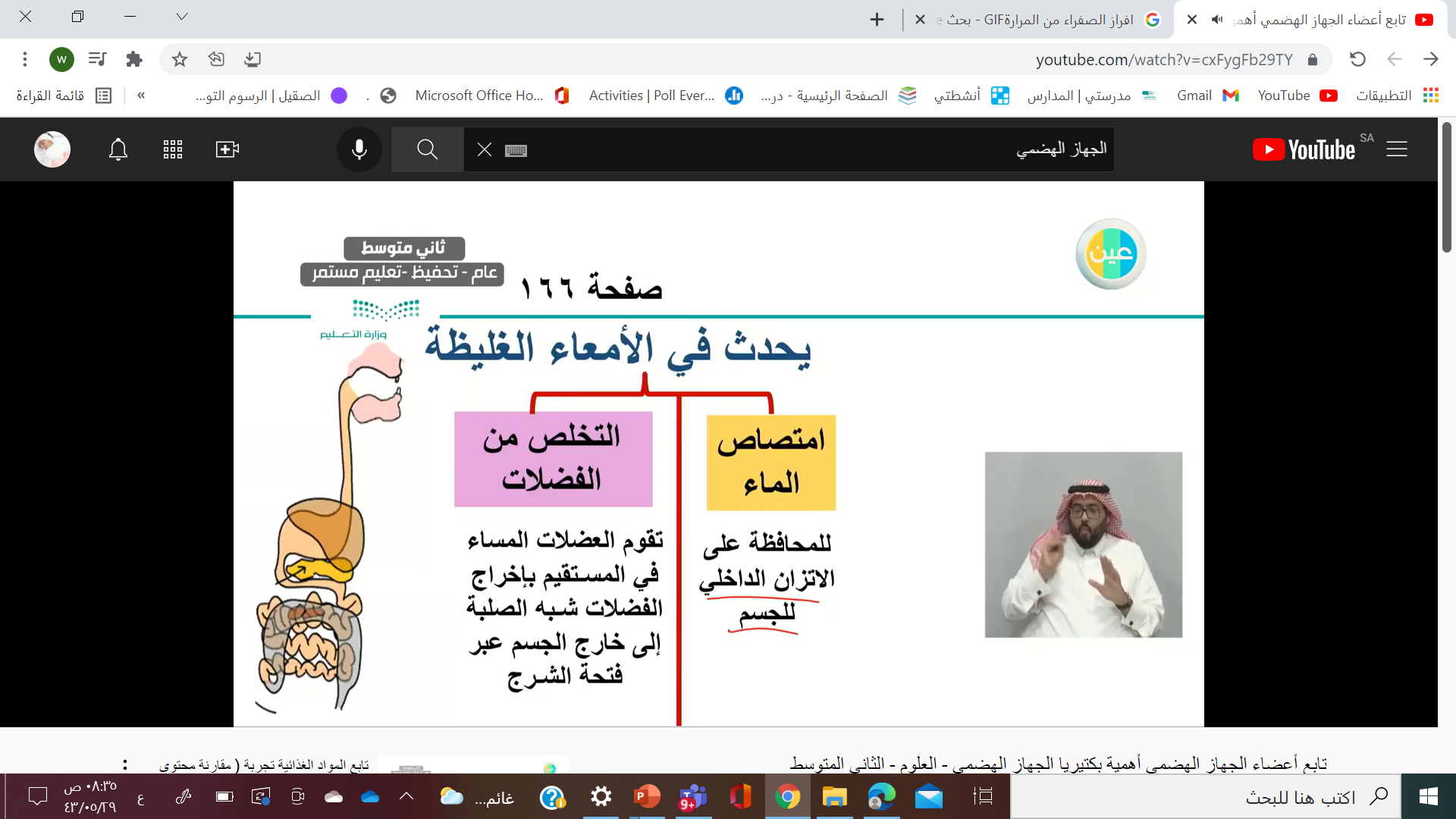 أهمية البكتيريا في الجهاز الهضمي
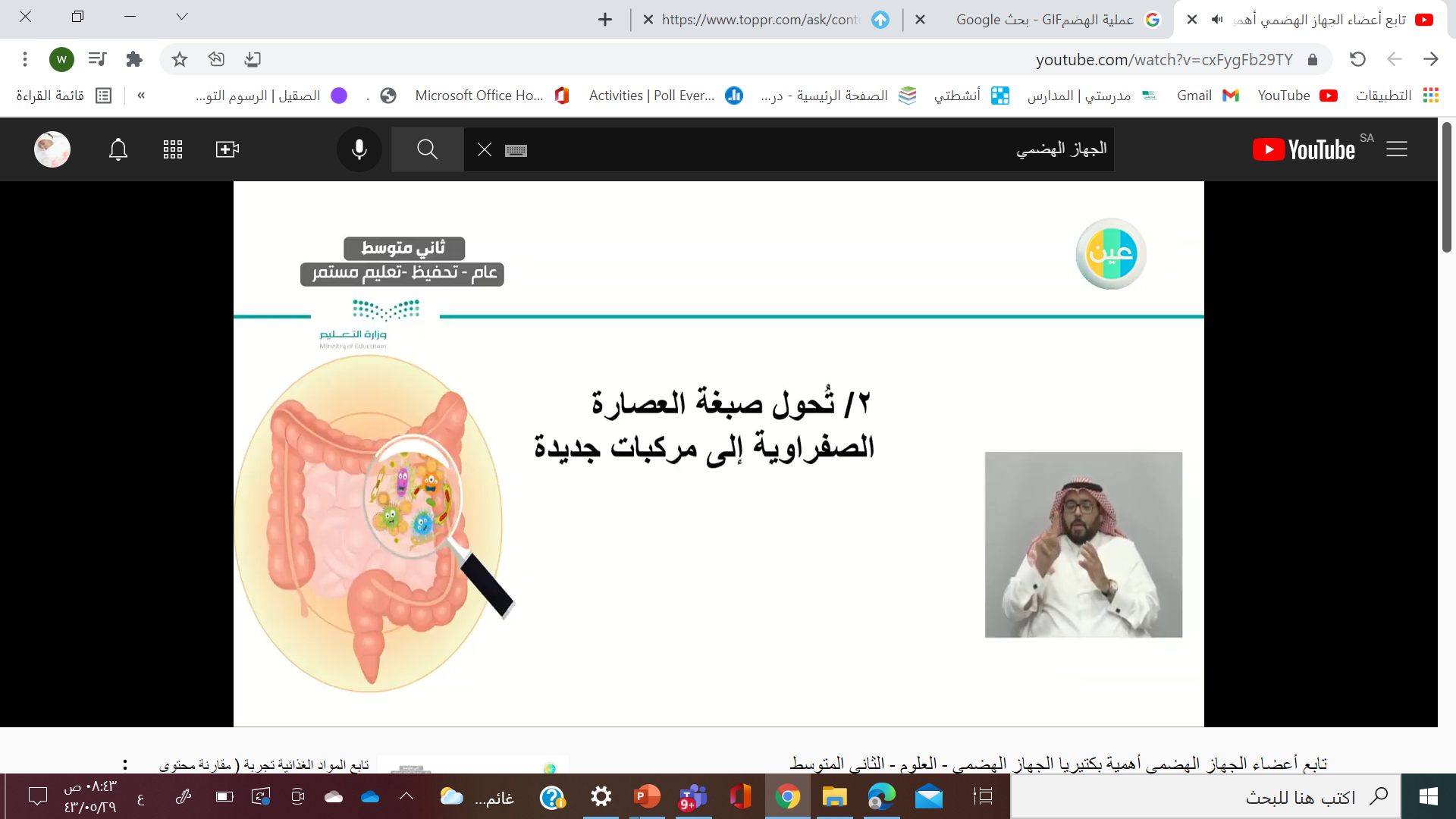 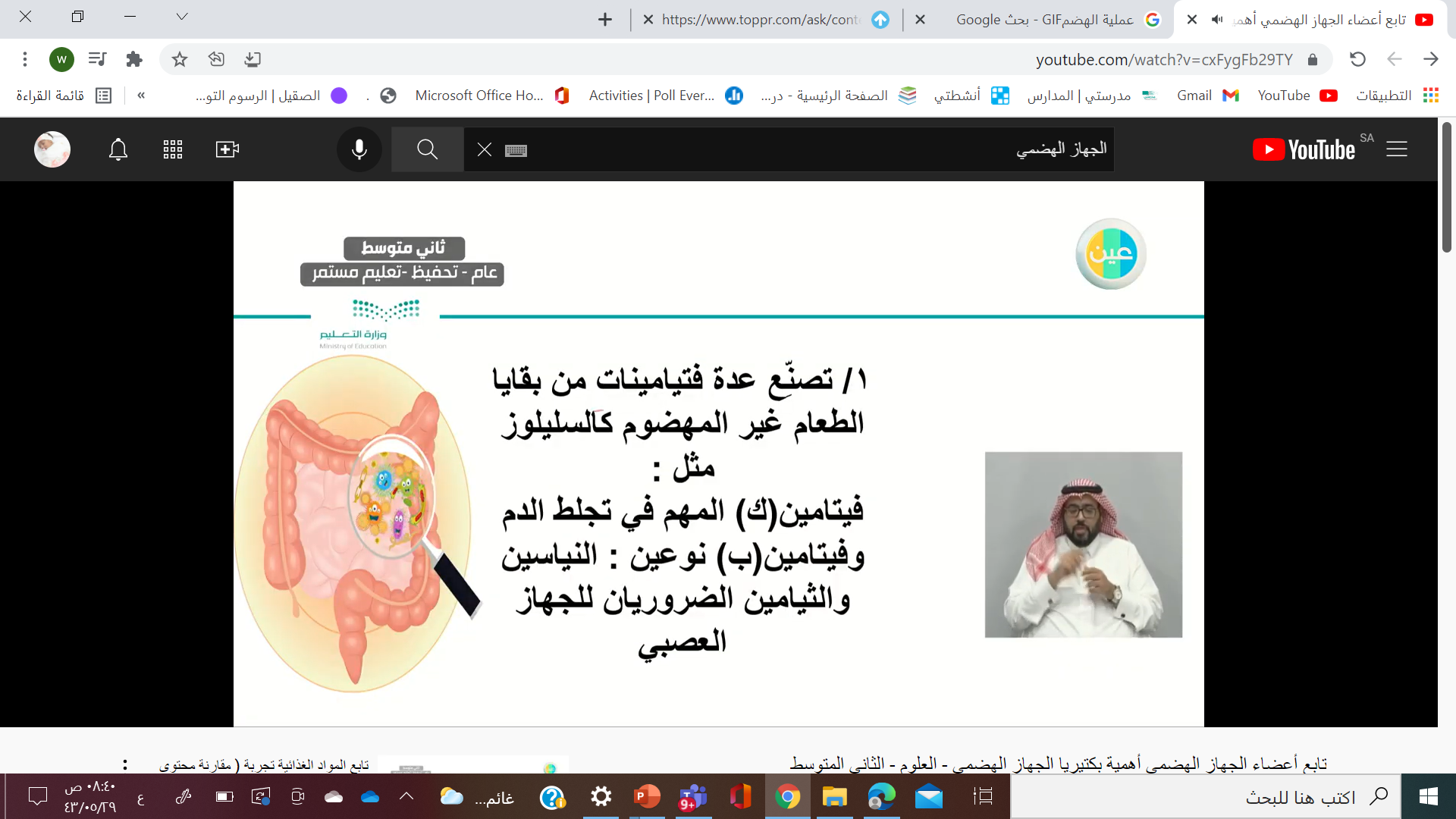 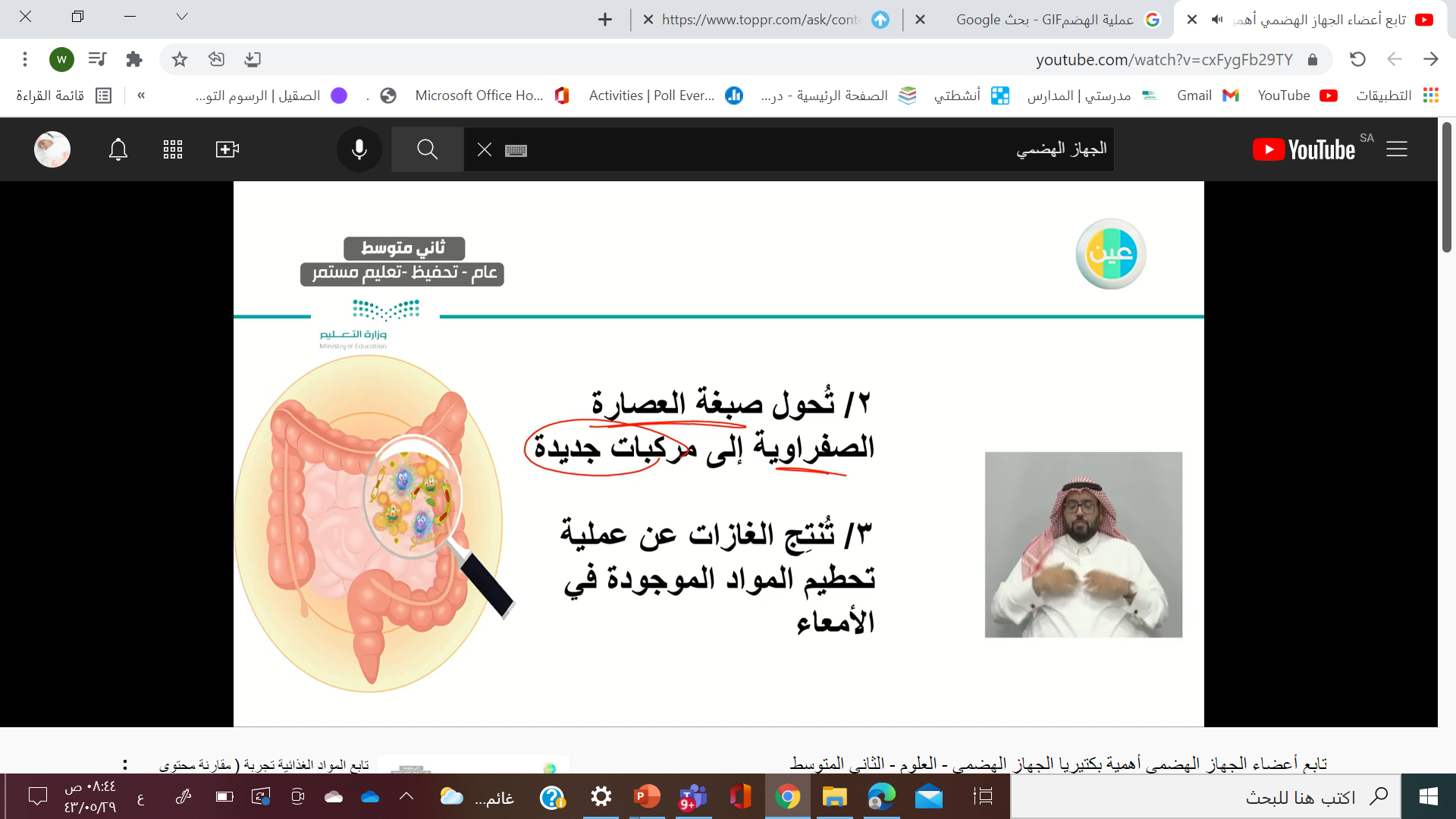 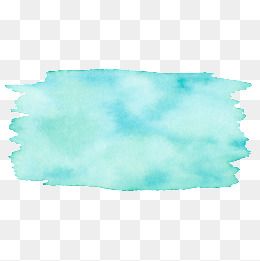 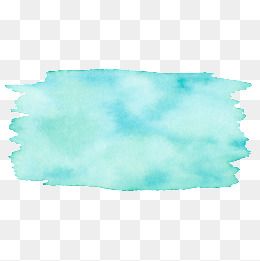 تقويم مرحلي
استراتيجية العدسة المكبرة
للحفاظ على الاتزان الداخلي للجسم
فسر لماذا يتم امتصاص الماء في الأمعاء الدقيقة واعادته للجسم
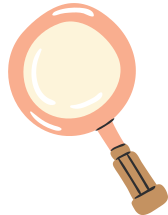 فيتامين ك ونوعين من فيتامين ب
ما الفيتامينات التي تصنعها بكتيريا الأمعاء الغليظة
يتم التخلص من الفضلات عن طريق فتحة الشرج
ماذا يحدث بعد الانتهاء من عمليات الهضم
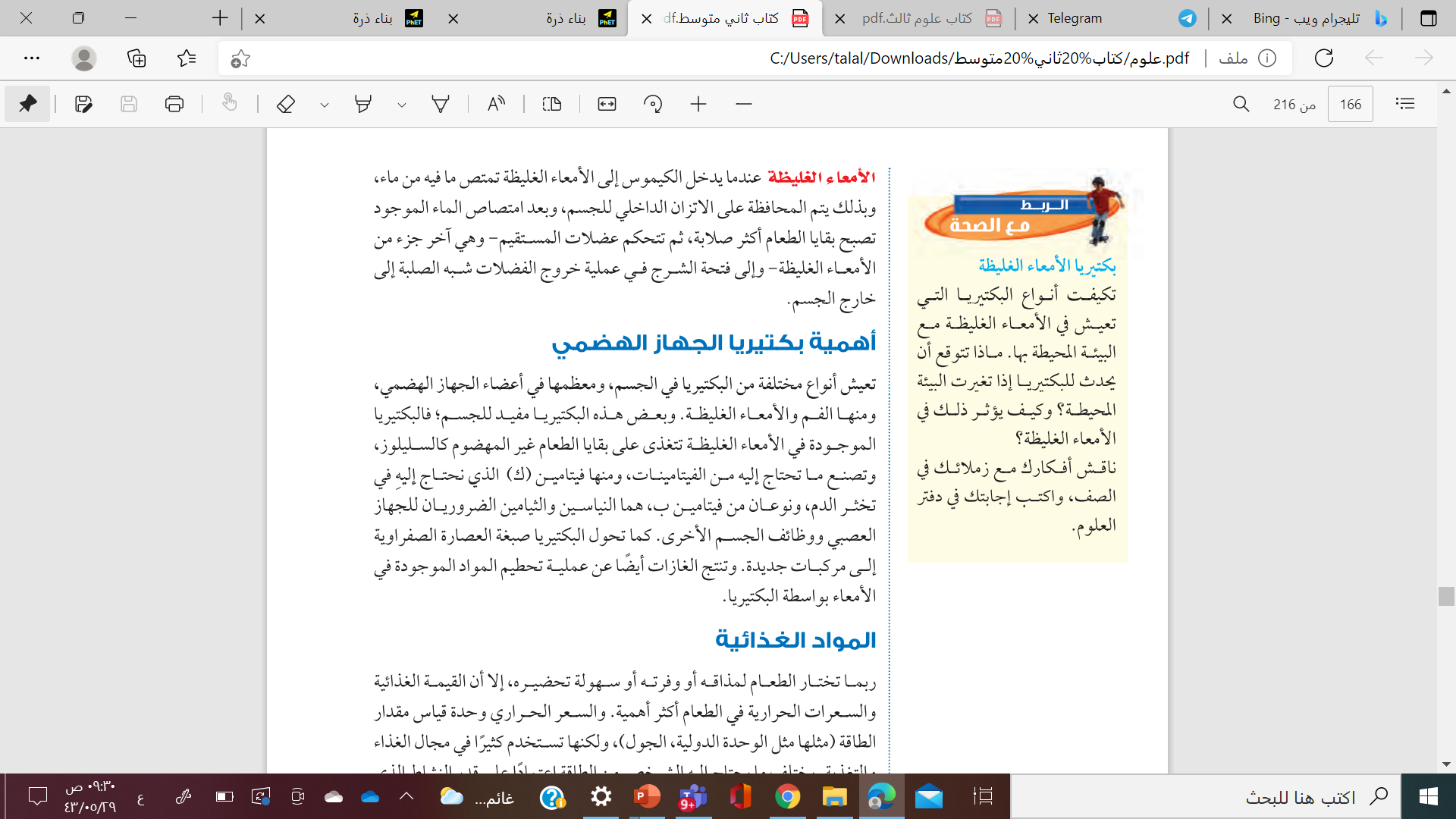 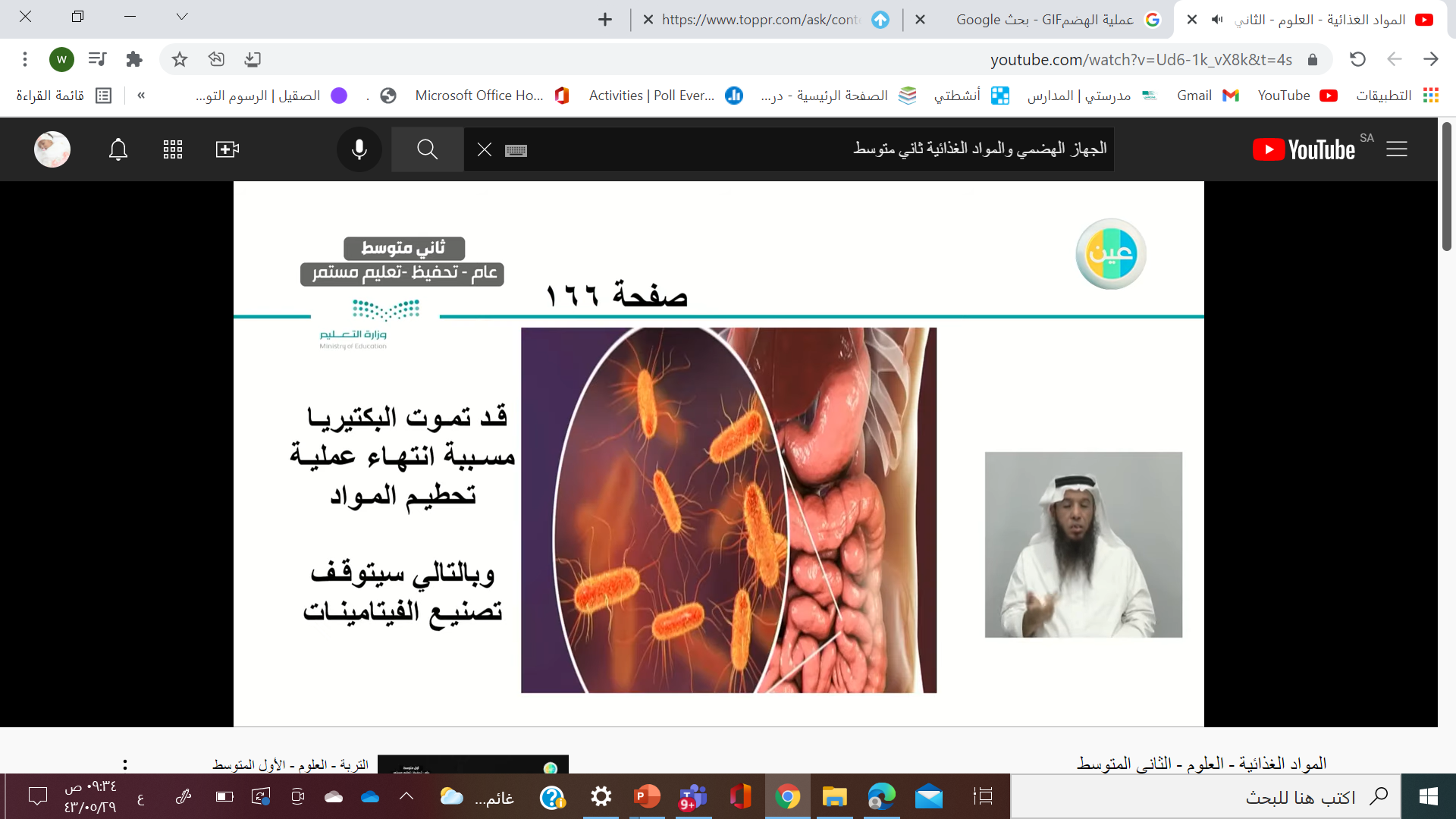 لماذا نتناول الطعام
هل يؤثر نوع الطعام الذي نتناوله في أجسامنا
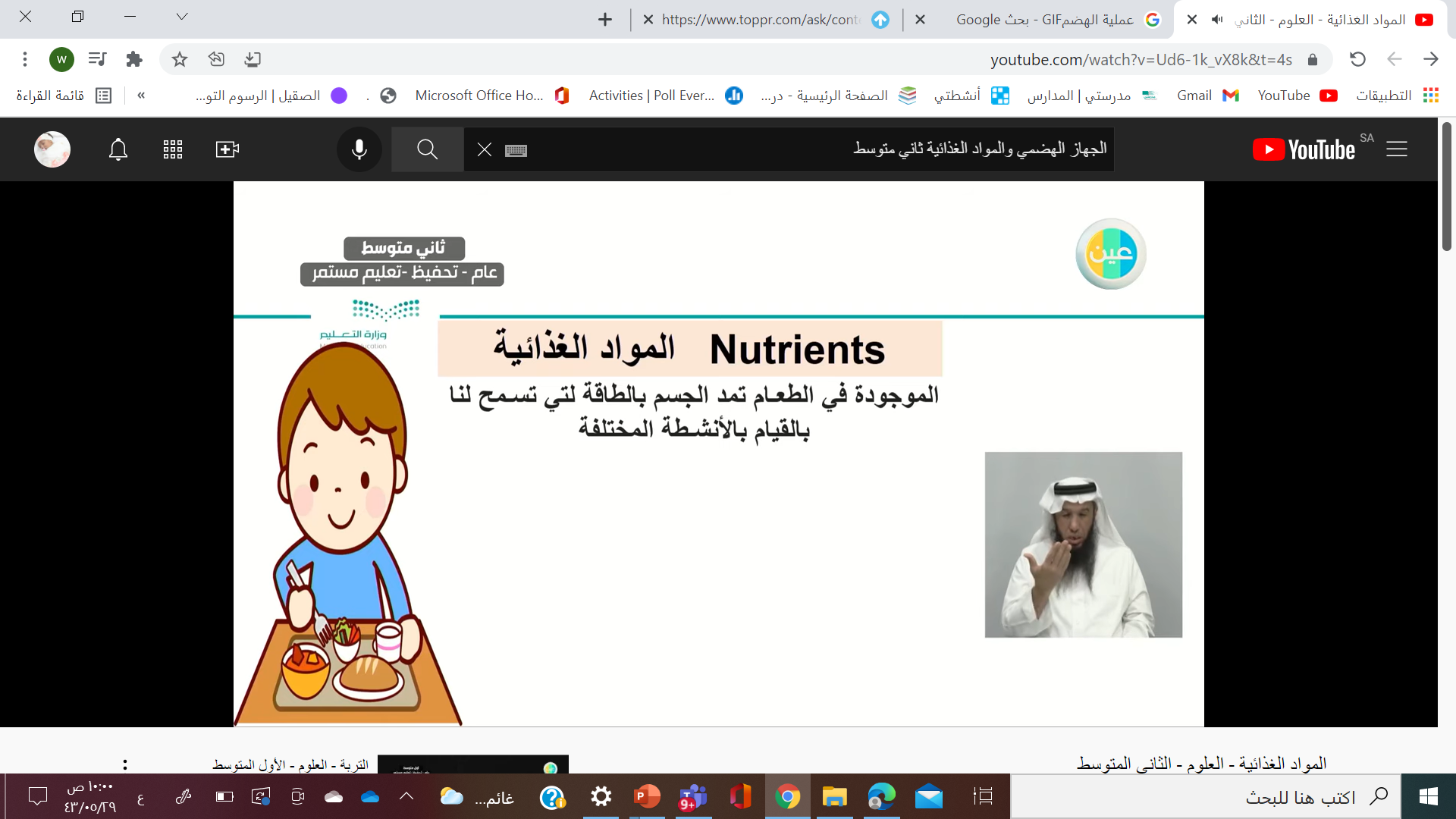 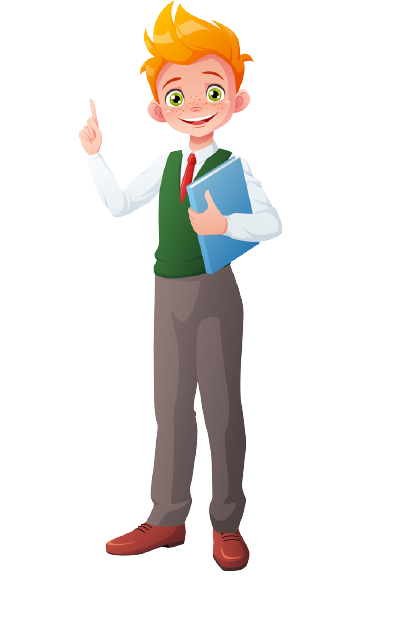 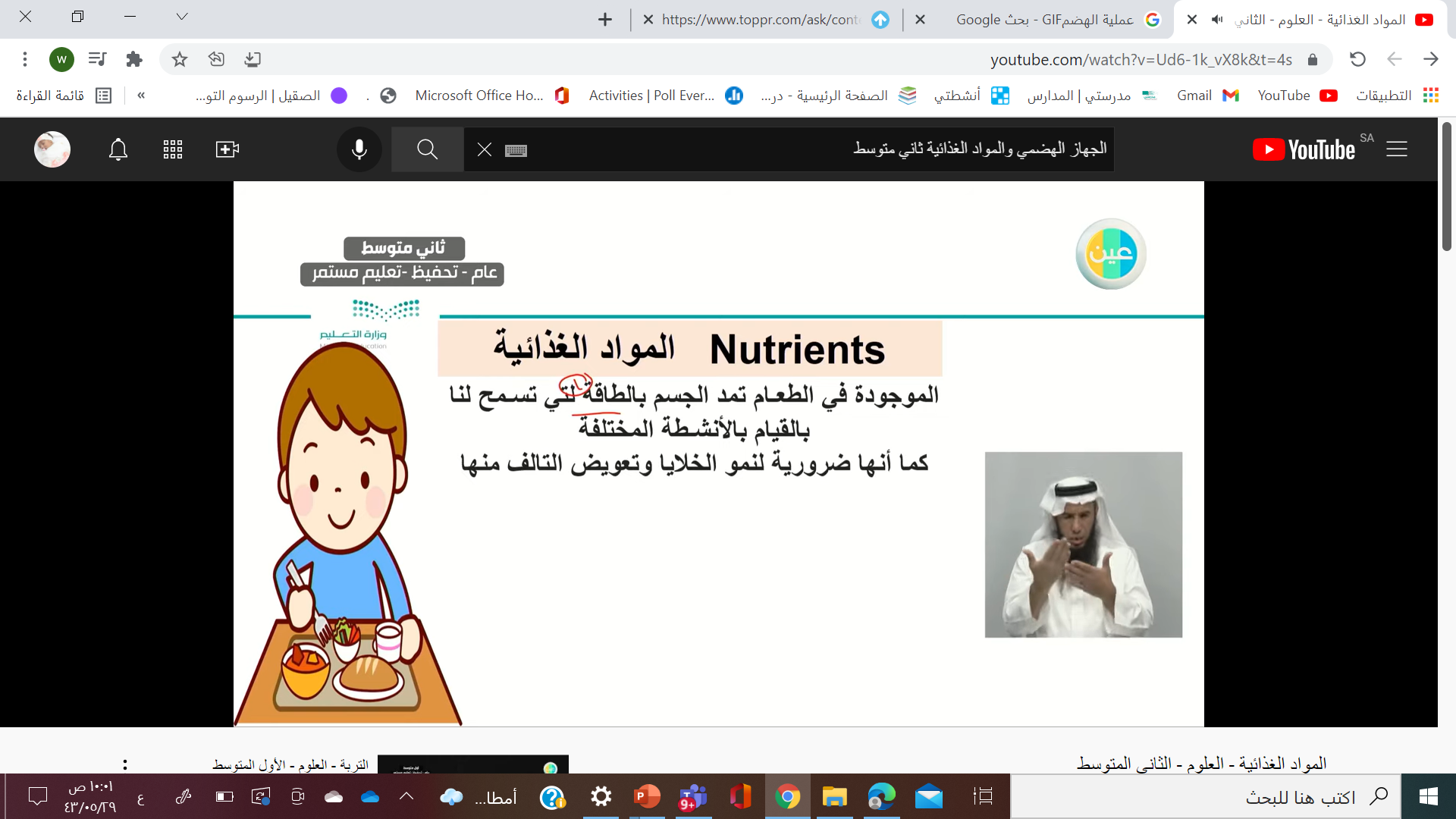 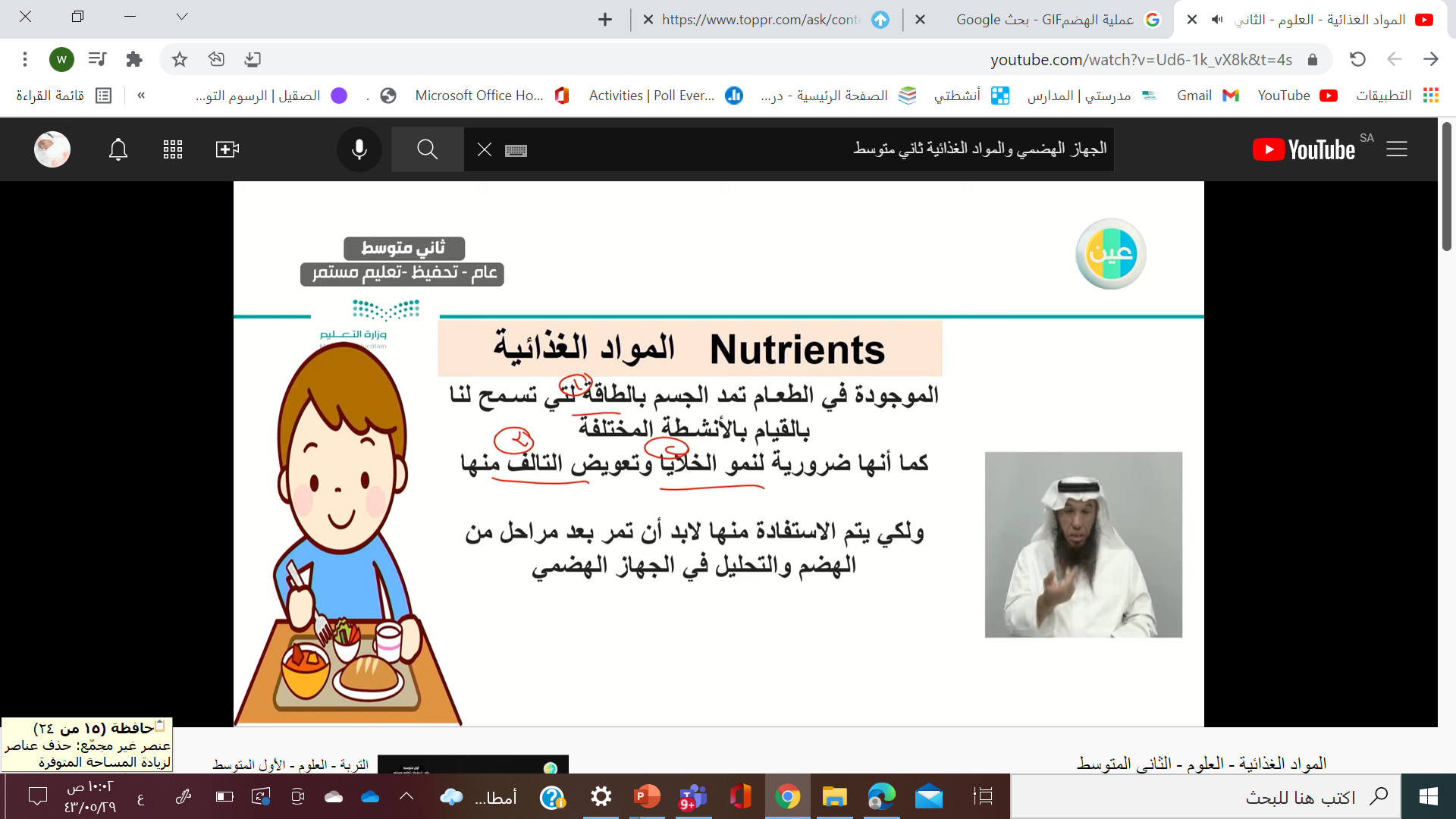 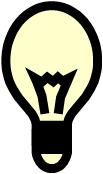 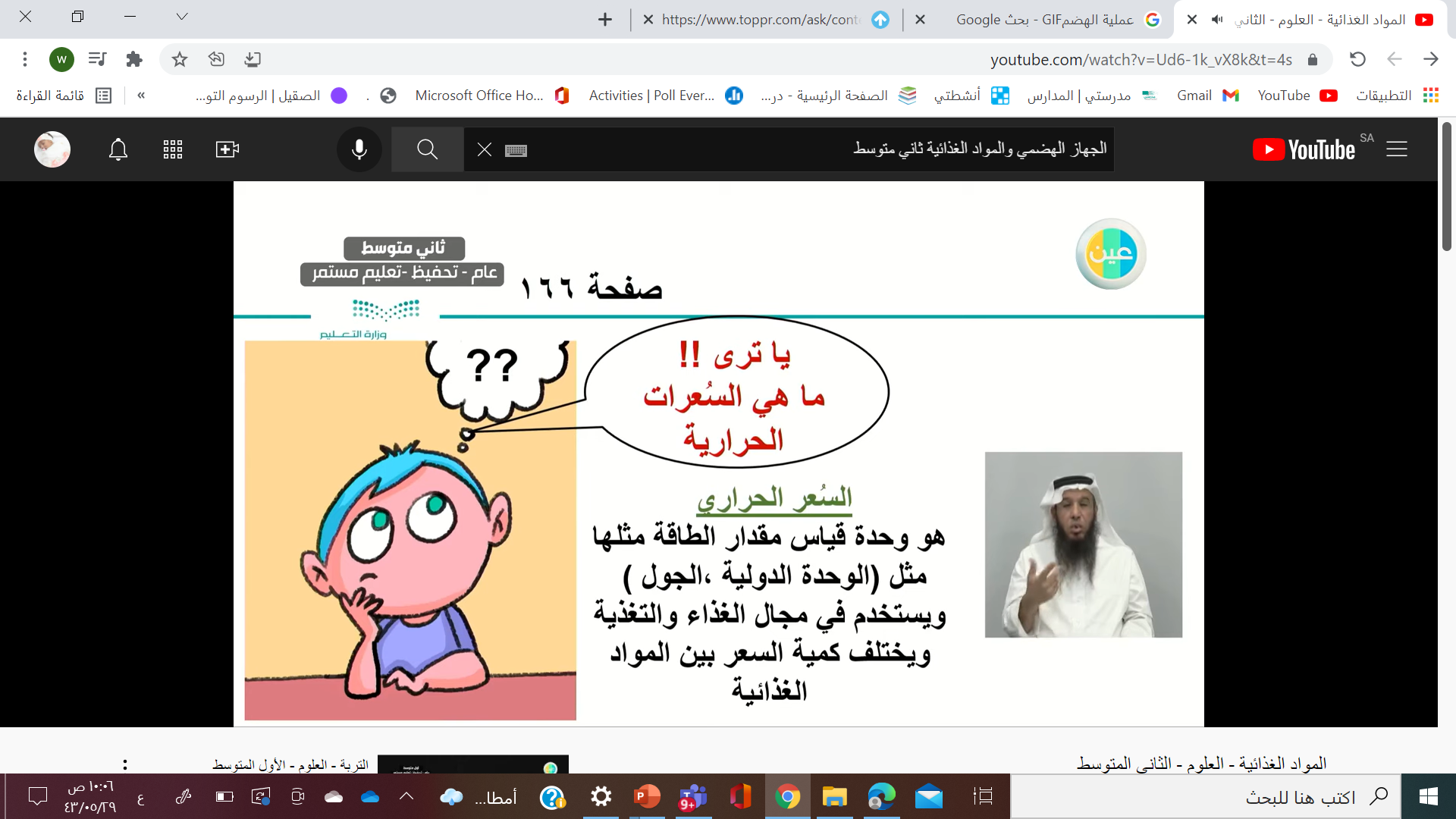 على أي أساس نختار وجباتنا الغذائية برأيك ؟
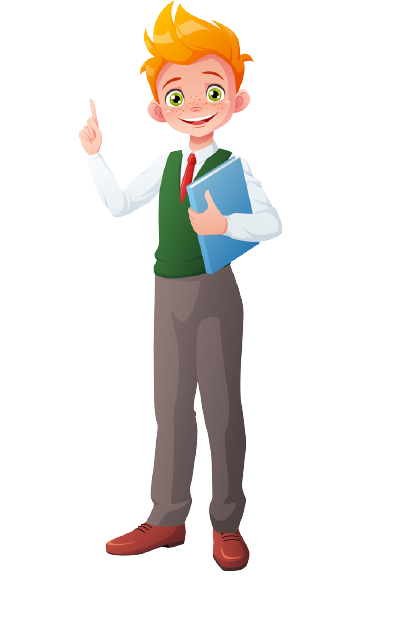 يعتمد اختيار الوجبات على احتياجاتنا من السعرات الحرارية
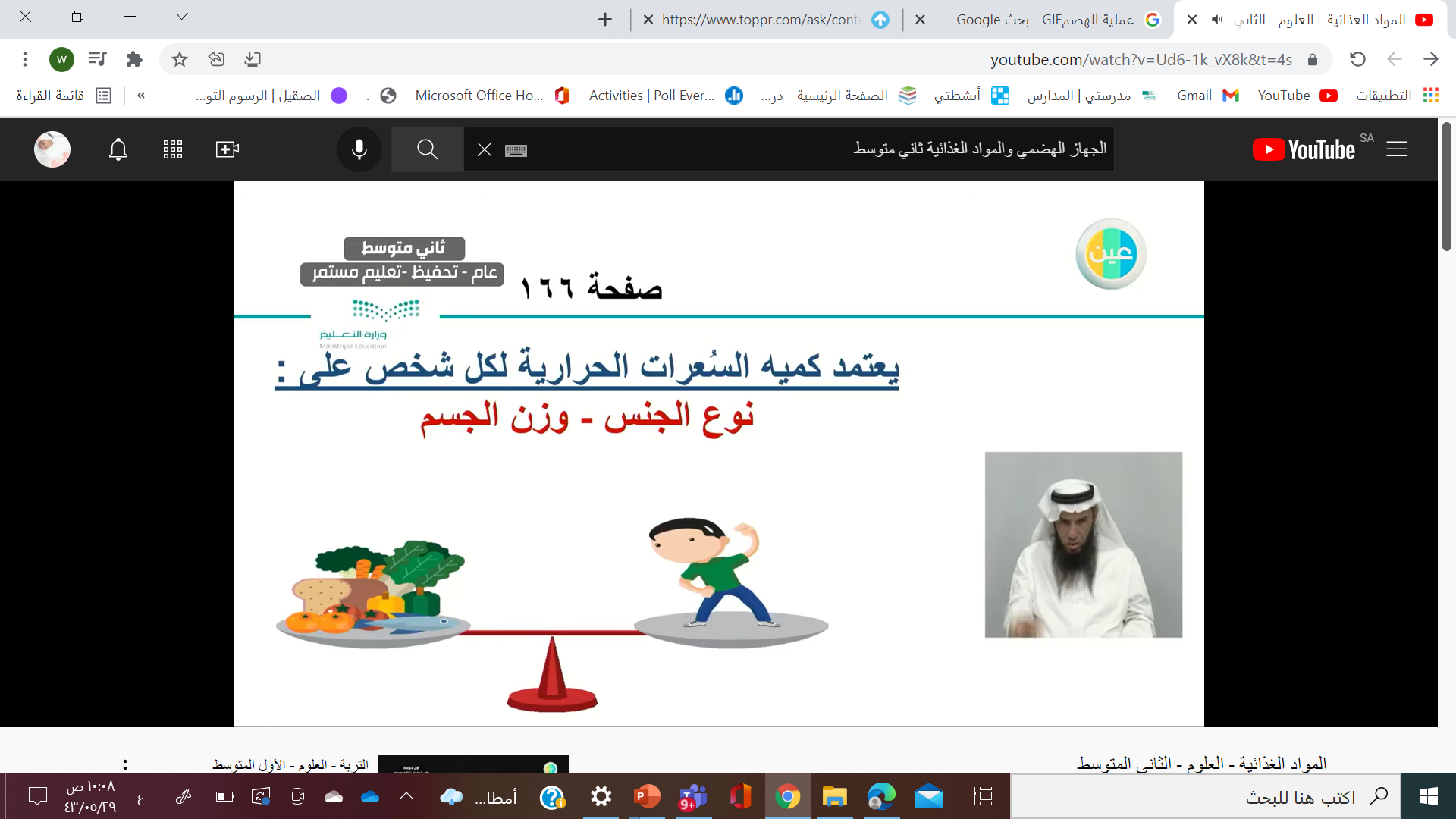 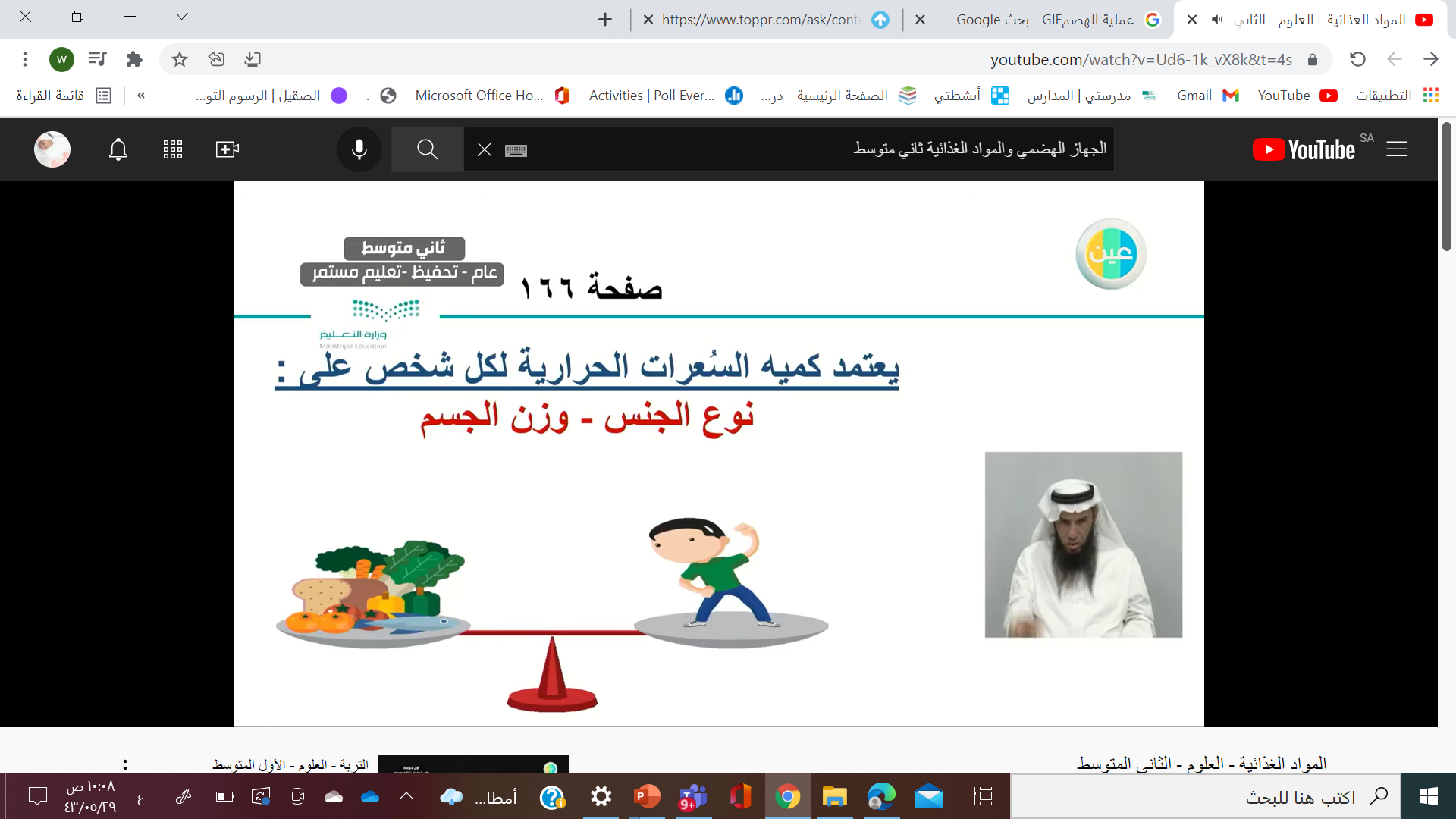 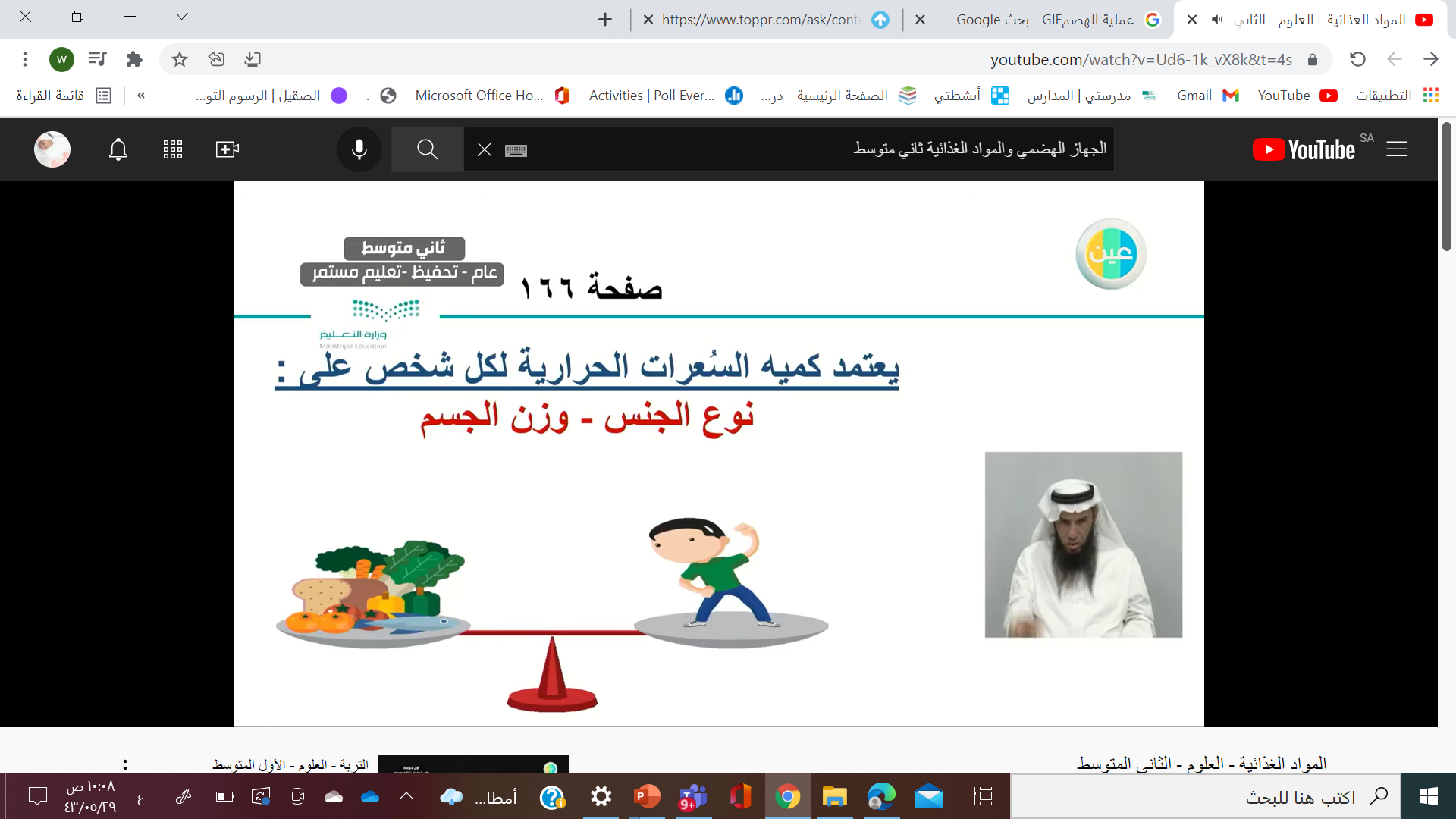 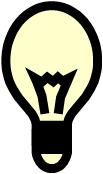 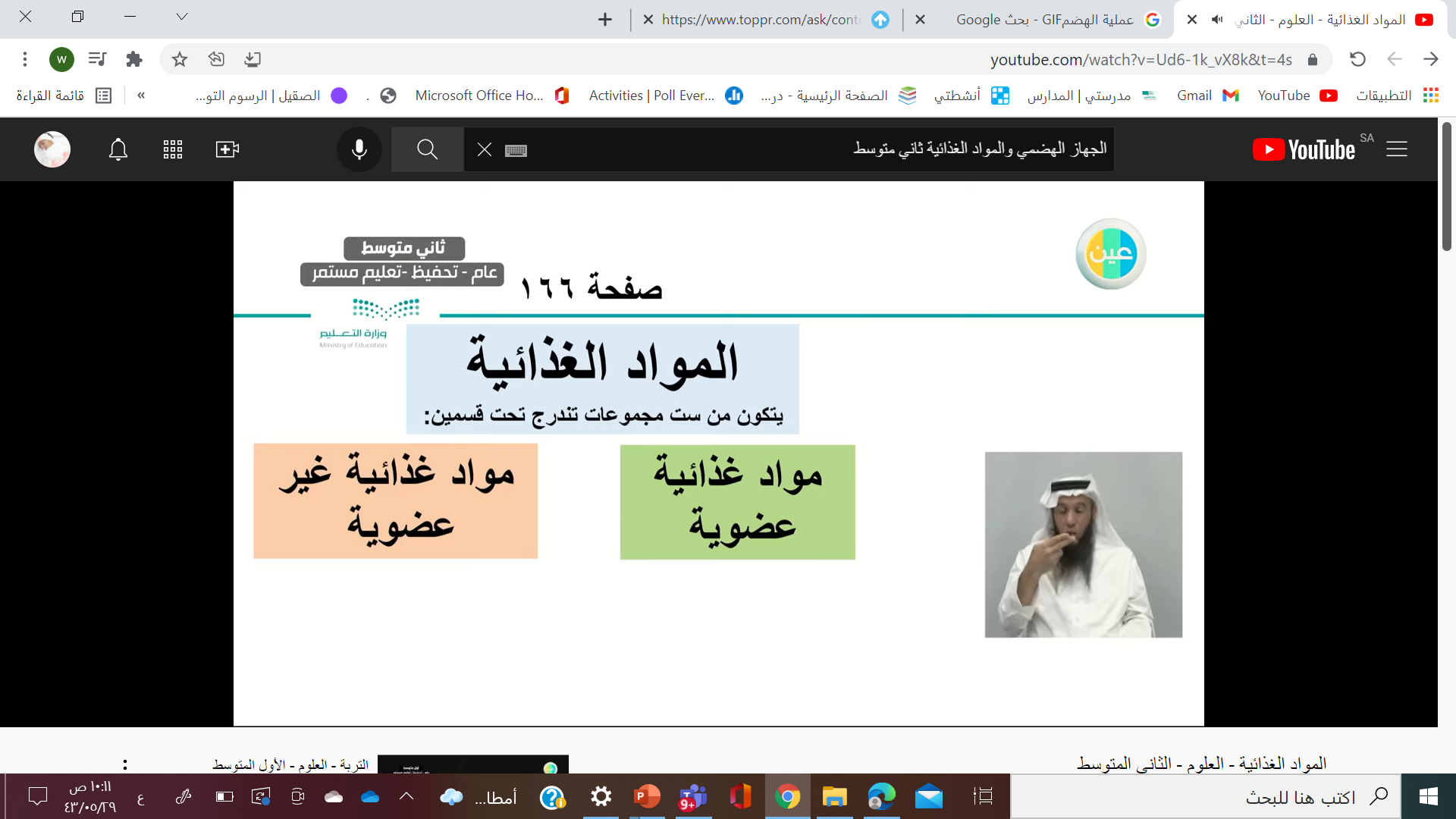 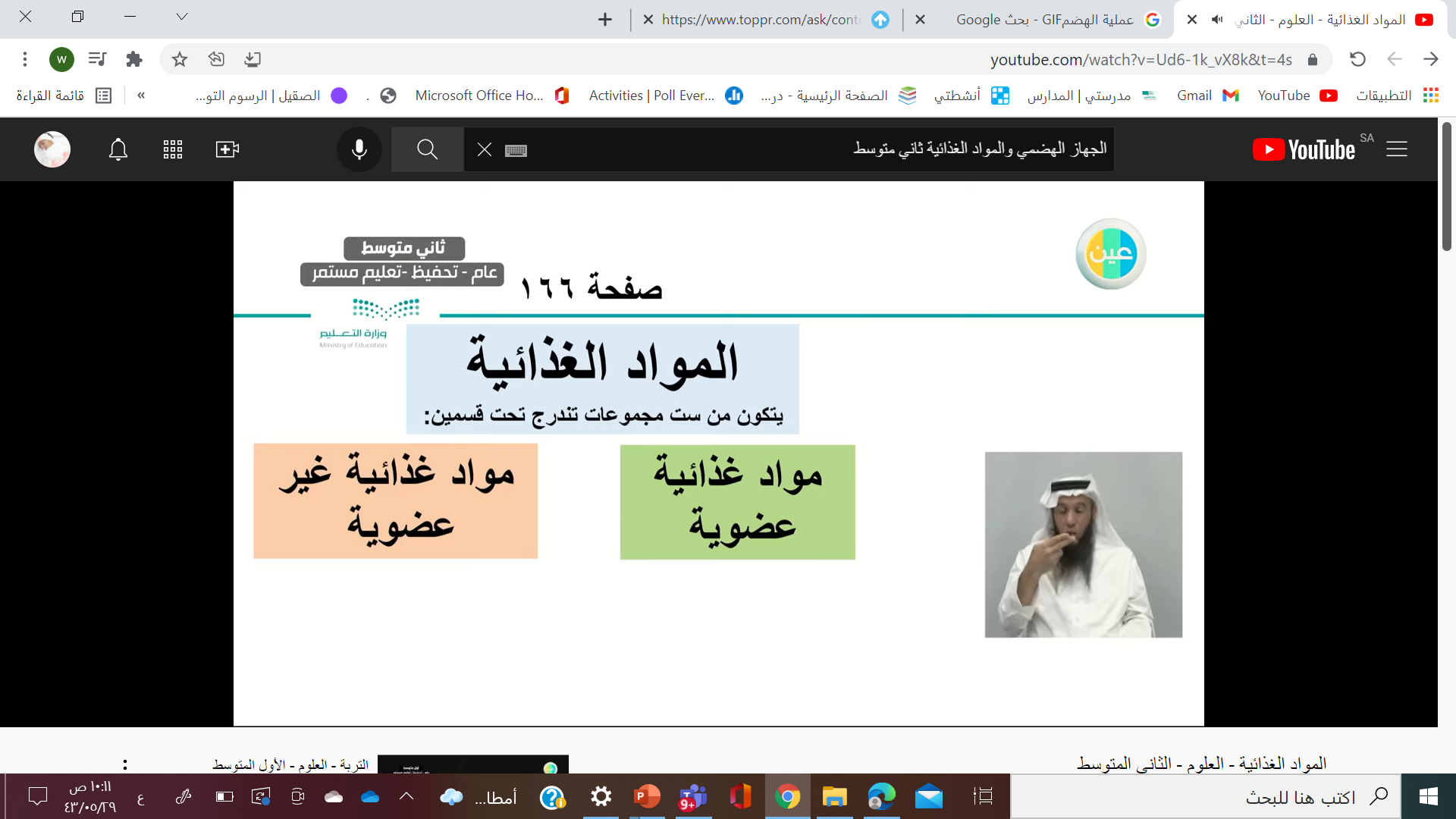 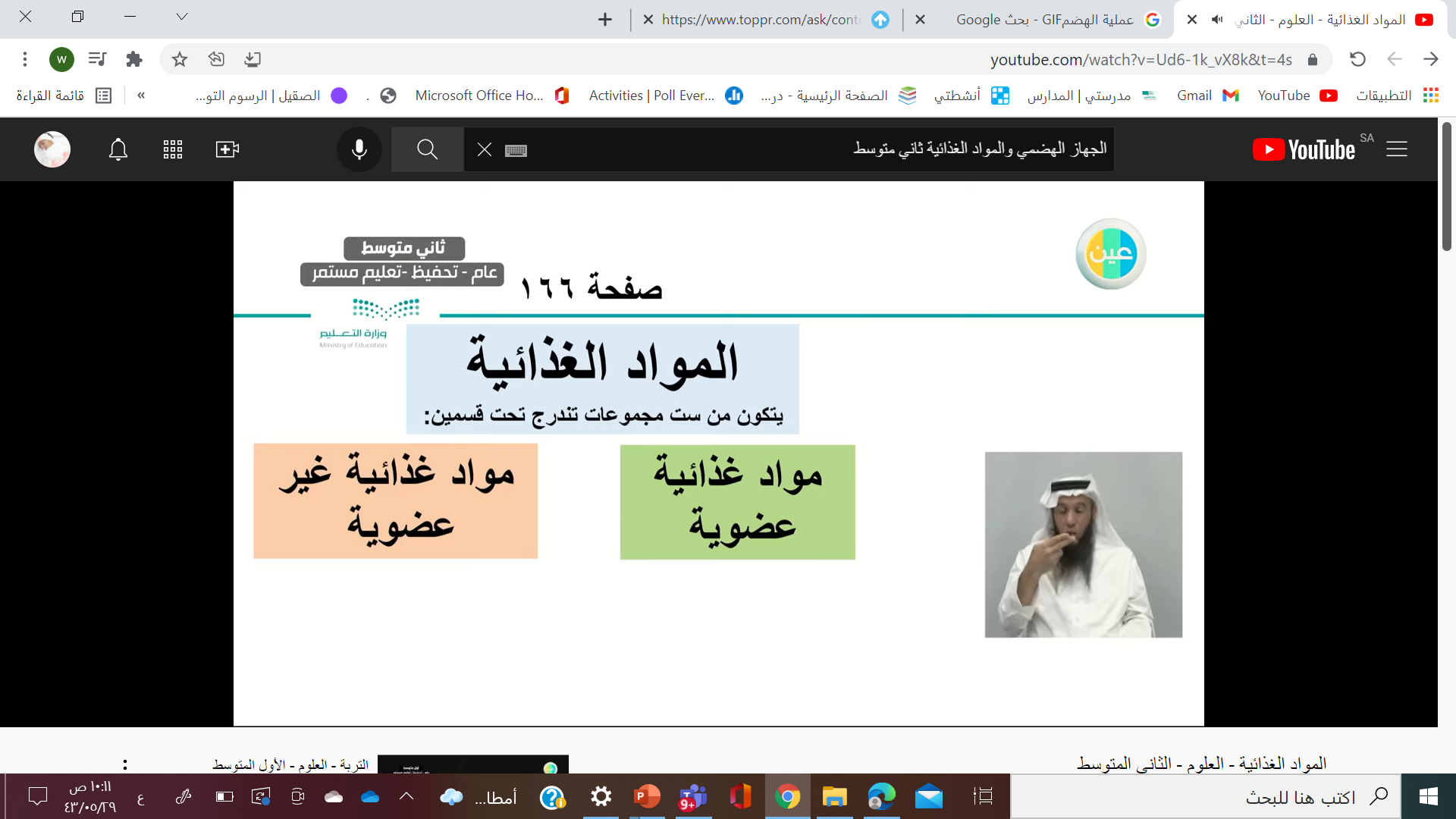 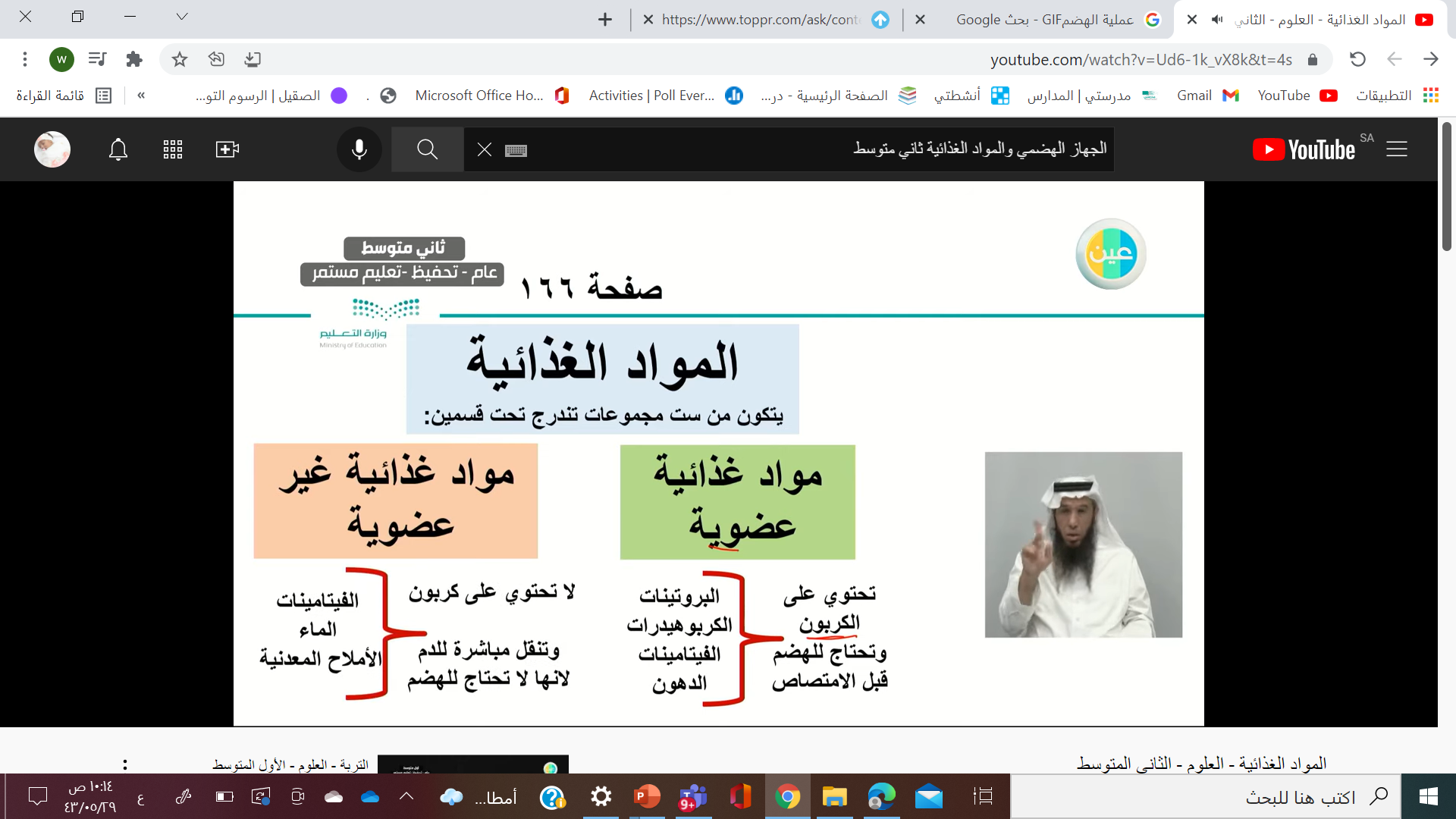 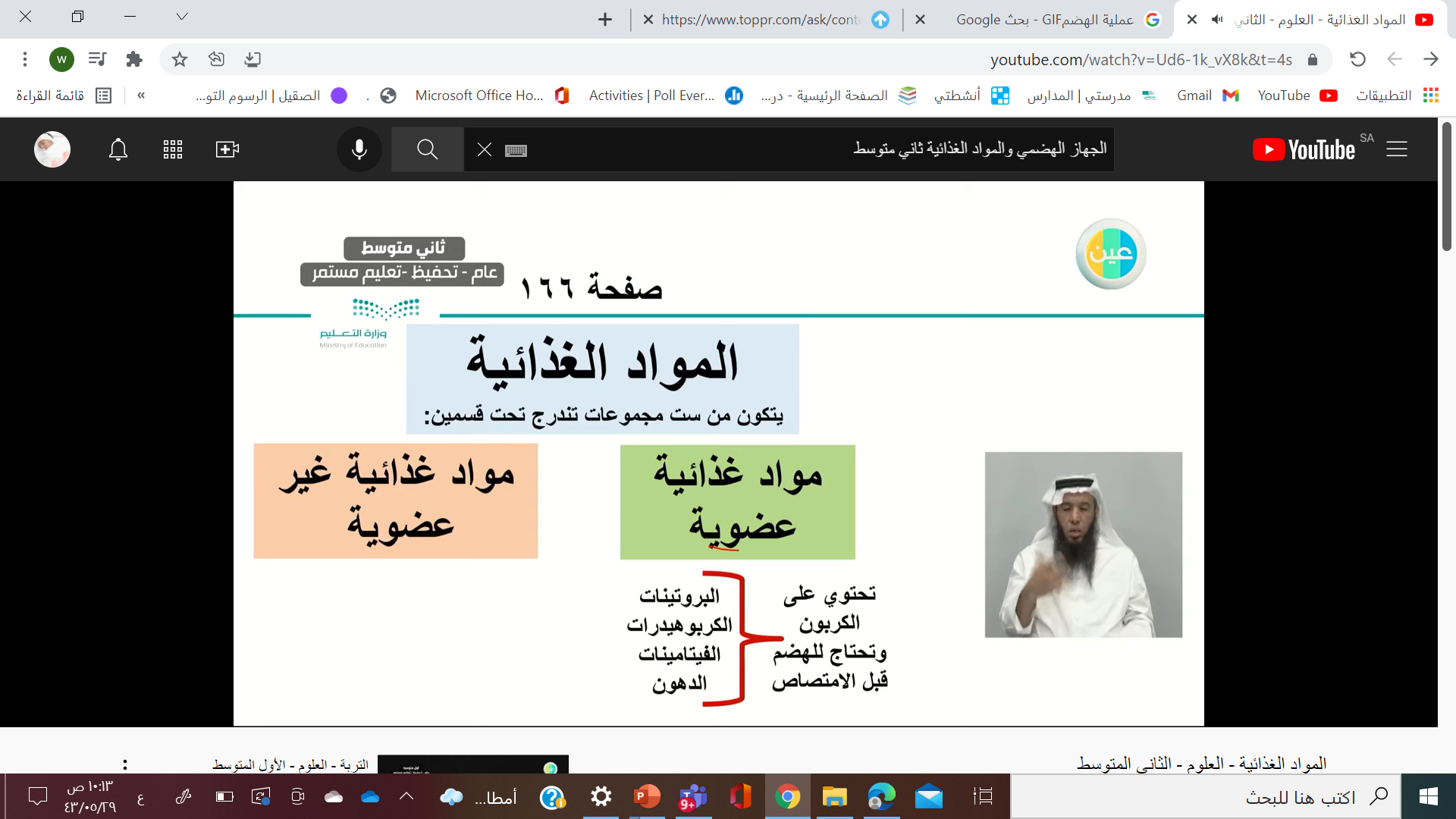 سنتعرف في الحصة القادمة على المجموعات الغذائية واهميتها للجسم
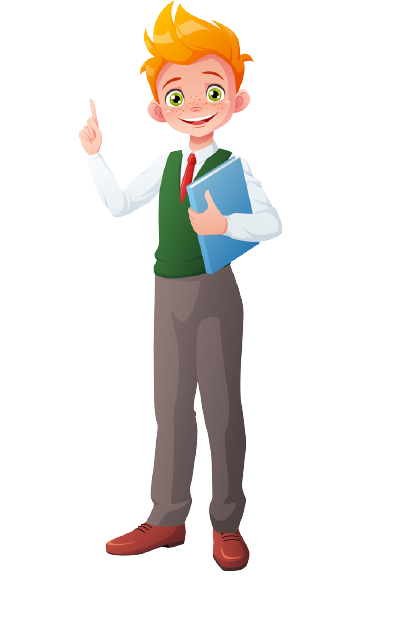 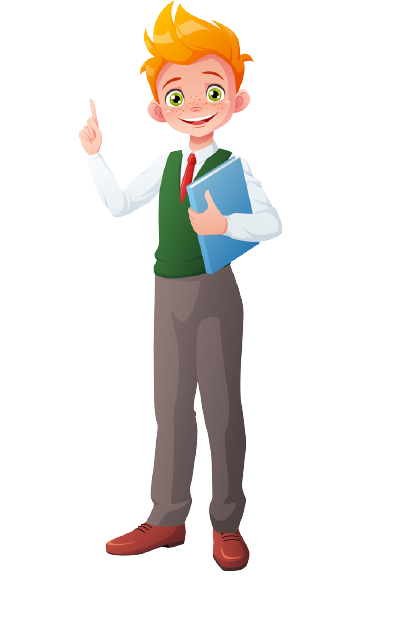 لا ننسى حل الواجب 
ومراجعة الدرس السابق
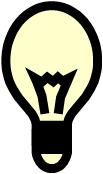 الى اللقاء في الحصة القادمة
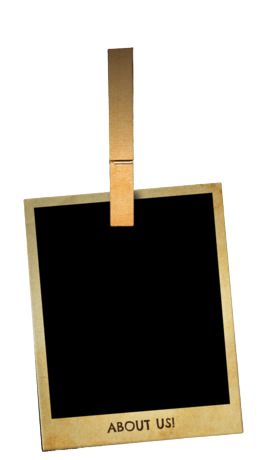 ما انواع الهضم في المعدة
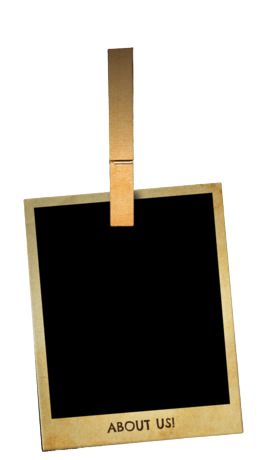 مالمقصود بالكيموس
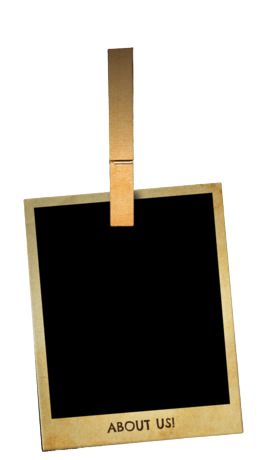 ما أنواع الهضم في الفم والمريء